Session1        Cultivating Skills for problem solving
Teaching the concept and notation of Number Systems 
using an understanding of basic rules and skills approach.
Junior Certificate-All Levels
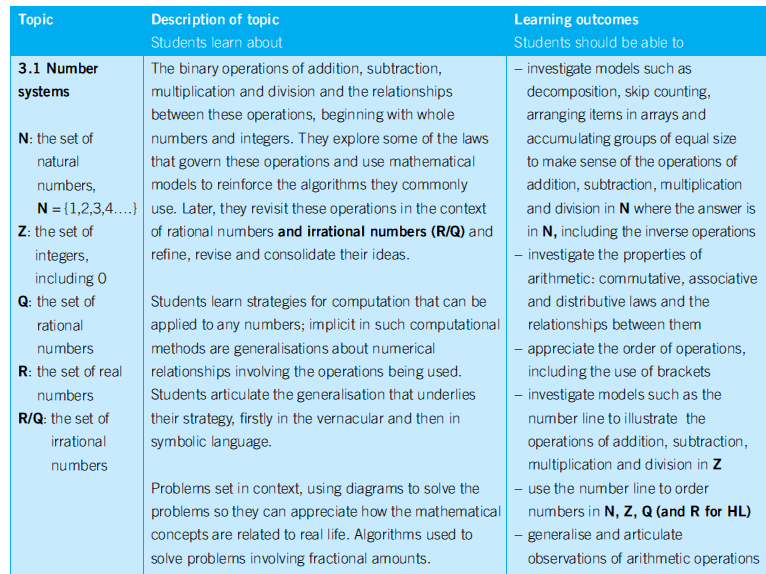 [Speaker Notes: Syllabus]
Leaving Certificate- Foundation Level
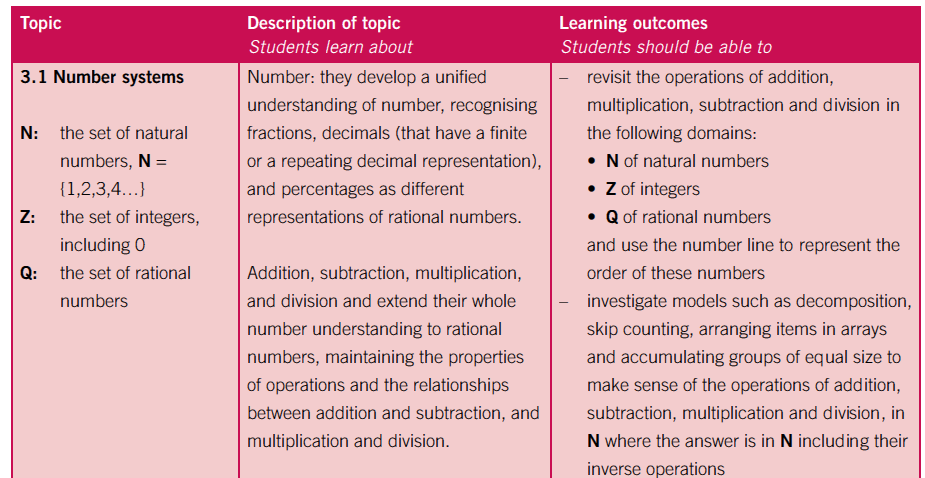 Leaving Certificate- Ordinary & Higher Level
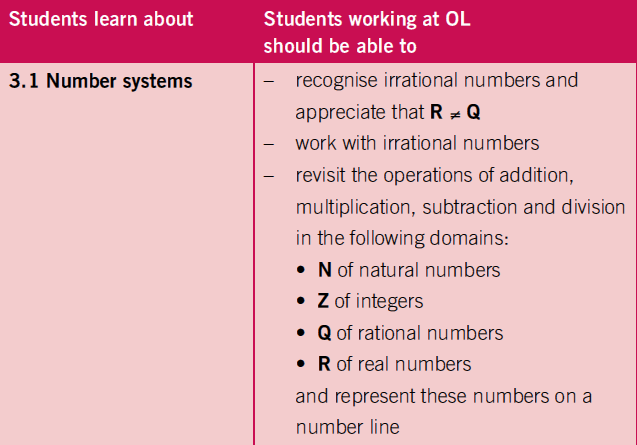 Section 1                                   Number Systems
Within Strands
Curriculum

     Subjects
Future
Prior Knowledge

Number Systems (ℕ, ℤ & ℚ)
Across Strands
Real

World
Past
Assessment
Quiz Time…………
The Natural numbers  are…..
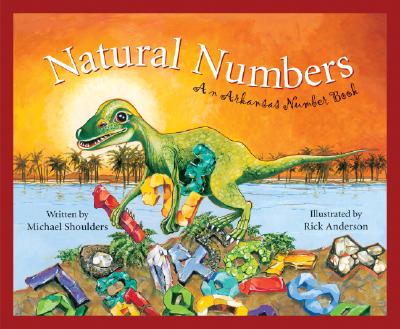 A.     The set of all whole numbers , positive, negative and 0.
B.     The set of all positive whole numbers (excluding 0).
B.     The set of all positive whole numbers (excluding 0).
C.     The set of all positive whole numbers (including 0).
[Speaker Notes: Quiz: Working in Pairs- Discuss question. Hold up answer on whiteboard. 
Ask further questions to ensure all students understand. 
Eg. Give me examples of natural numbers.
Eg. Give me an example of something that is not a natural number

Is “0” a natural number ? What is the smallest natural number?

Explain why ½ is not a natural no.
 Is 4.25 a natural no. ?
Is 2/1 a natural number?

Ah so we can only have whole numbers.
Does anyone remember the symbol for the natural numbers?
How many natural numbers are there? Infinite amount
Why do we need the natural numbers? They are the numbers for counting 1, 2, etc
What is the smallest natural number? 1

Needed to solve questions such as x+2=5]
The Integers  are……
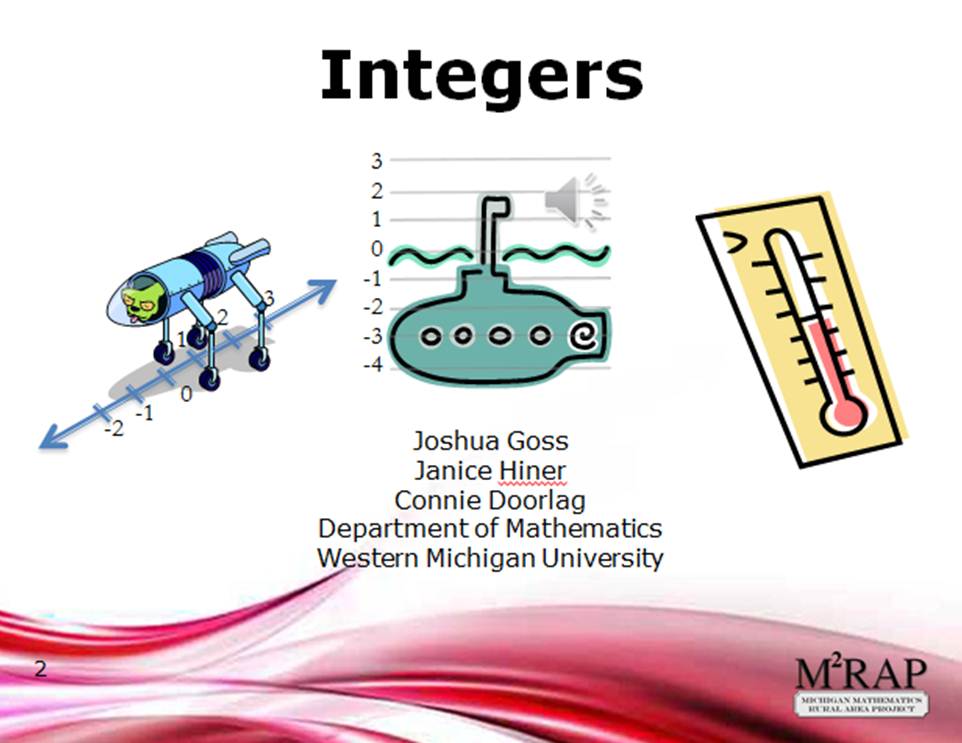 A.     The set of all whole numbers , positive, negative and 0.
A.     The set of all whole numbers , positive, negative and 0.
B.     The set of all positive whole numbers only.
C.     The set of all negative whole numbers only.
[Speaker Notes: Give me some examples of integers.
Can you explain then why B is not an answer.
Can anyone remember its symbol. 
Z- comes from the German word Zahl-meaning number.

How many integers are there? Infinite amount

Why do we need the integers?
Historically, the ﬁrst occurrence of a negative number is connected with the notion of a debt.
To do some basic computing: such as the sum of two numbers together and also
to subtract one number from another number. Little reﬂection shows that to be
able to do this for all numbers, negative numbers needed to be introduced. Suppose
we would like subtract 1000 from 500. Then without the negative numbers, this
subtraction would not be deﬁned because there exists no natural number which
is equal to 500−1000. 

Needed Integer numbers to solve eg. x+5=3]
Answer True or False to the following:

‘The natural numbers are a subset of the integers’.
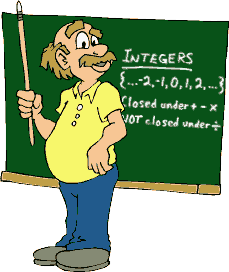 TRUE
TRUE
FALSE
[Speaker Notes: Explain why that is so.
What does subset mean?

Could that statement be correct if it was the converse, if I swapped integers with natural numbers ‘No’, why??

It is so important that when we use True/False questions that we ask students to justify their answer as students often guess true or false.]
Which number is not an integer?
A.	       -1
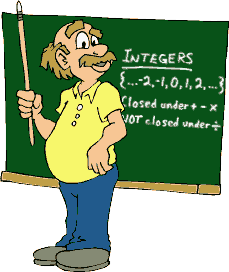 B.	        0
The Rational numbers are…….
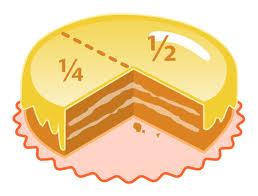 [Speaker Notes: Ok let’s mention another type of number, the rational numbers.
Why do we need the rational numbers?

The integers form a pretty comprehensive set of numbers. We can add them, subtract them and multiply them. Only when we want to divide two integers it doesn’t always work.
The ratio 10 / 2 = 5 is simple. 8 / 2 = 4 is also simple. But what about if we wanted to divide 9 by 2: 9 / 2 is not quite as obvious. It has to be somewhere in between 4 and 5 – but unfortunately there aren’t any integers between 4 and 5.
Therefore 9/2 must belong to a new group of numbers. These are called rational numbers and represented by the symbol  (for quotients). 


So that’s why we choose A.
Give me an examples of a rational number. 
Fractions usually have many representations. For example 1/2 = 2/4 = 3/6 and so on, therefore there is an infinite amount of rational numbers . In addition they can be written as decimal numbers such as 1/2 = 0.5 or 1/3 = 0.3333333… The decimal expansion of rational numbers is either finite (like 0.73), or it eventually consists of repeating blocks of digits (like 0.73454545…).]
Which number is not a rational number?
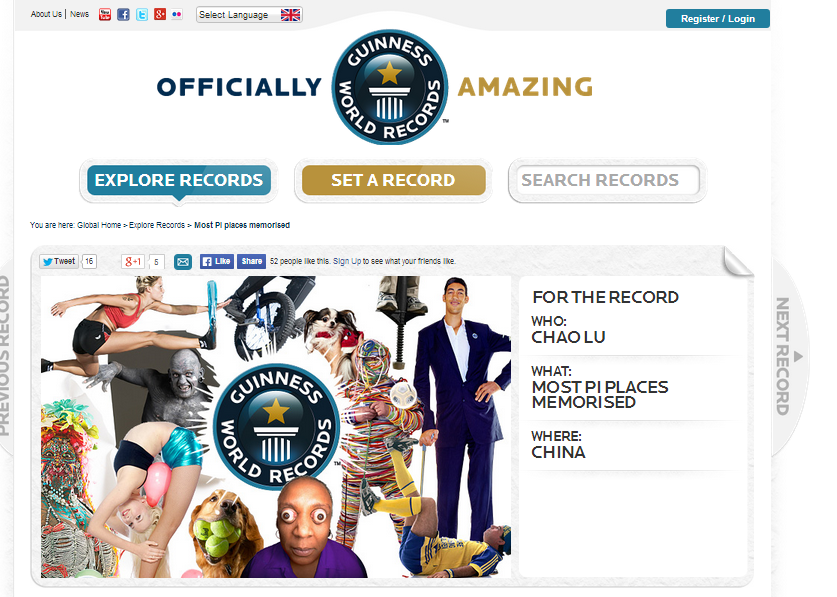 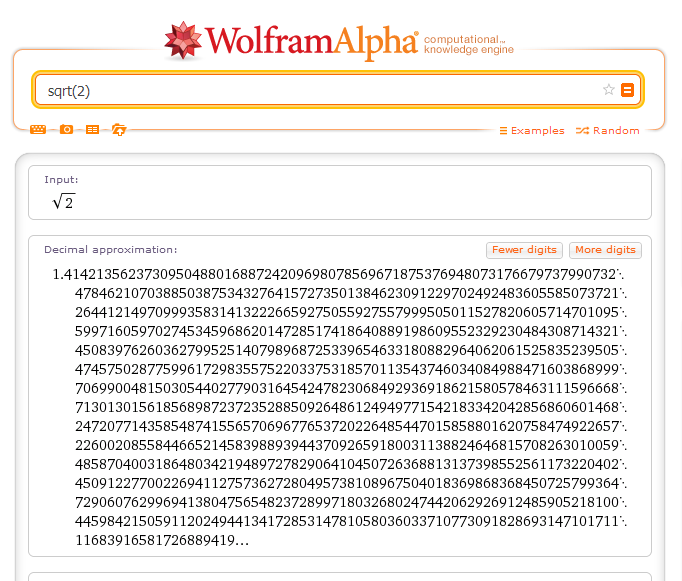 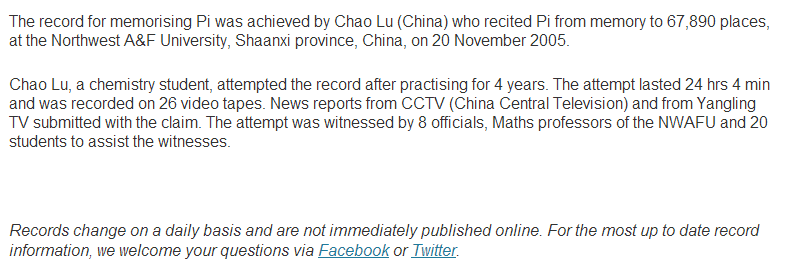 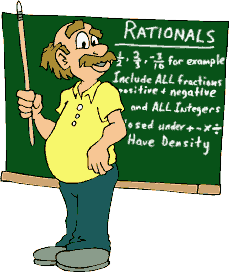 A.	 0.3
Recurring
Decimal
Terminating
Decimal
Terminating
Decimal
Terminating
Decimal
Terminating
Decimal
Decimal expansion that can go on forever without recurring
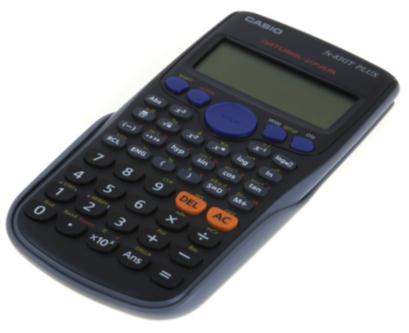 Which number is not a rational number?
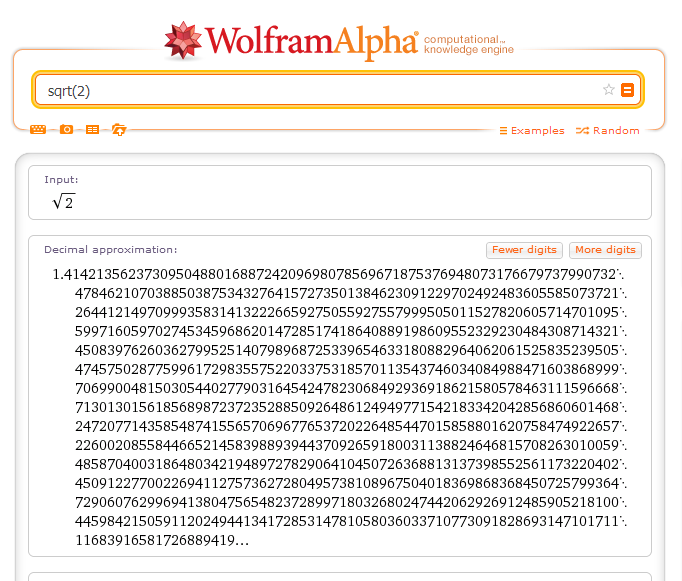 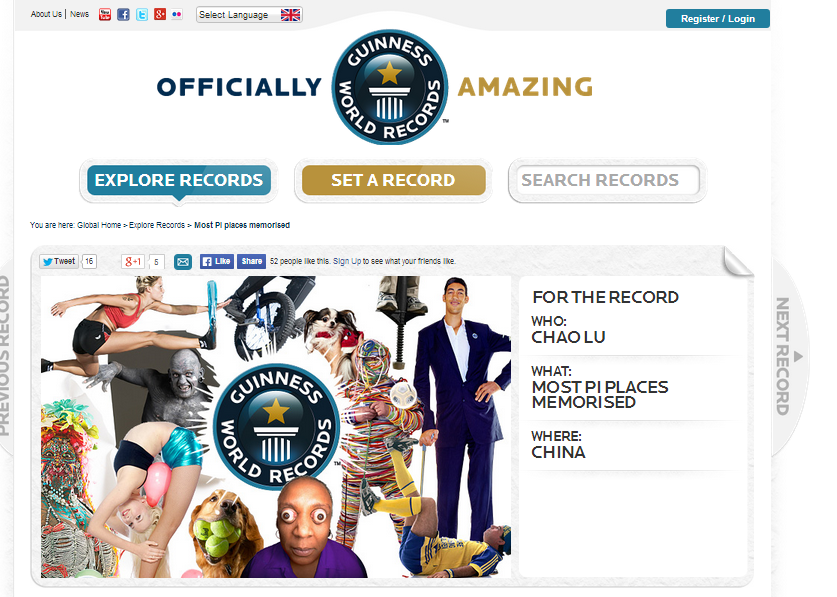 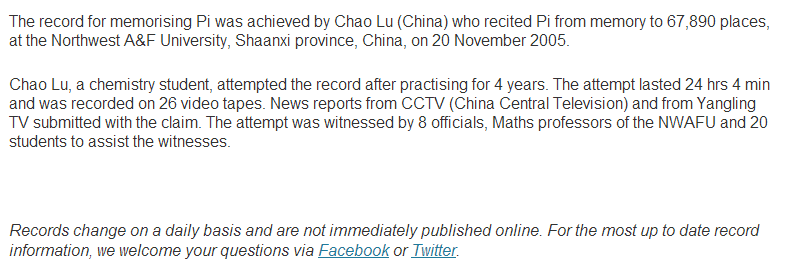 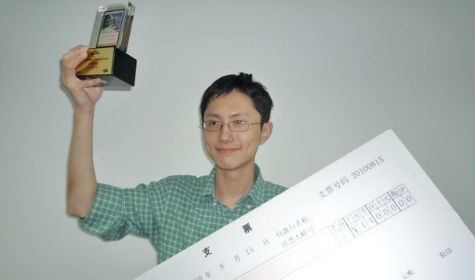 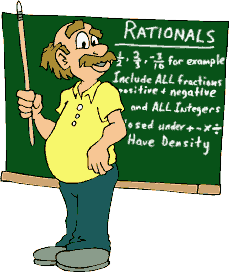 A.	 2
B.	 3
C.	 5
D.	 4
D.	 4
D.	 4
[Speaker Notes: Answer: D]
How many rational numbers are there between 0 and 1?
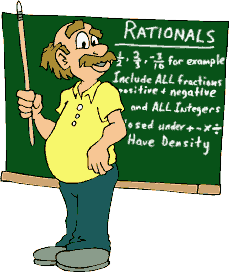 A.	 100
B.	 10
C.	 Infinitely many
C.	 Infinitely many
D.	 5
[Speaker Notes: Answer: C
Give me an example of a rational number between 0 and 1. Repeat the process until students realise there are an infinite amount of rationals.]
Answer True or False to the following:

‘All  rational numbers  are a subset of the integers’.
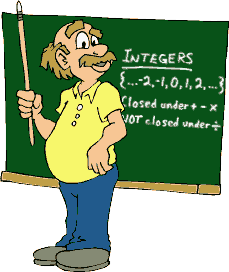 TRUE
FALSE
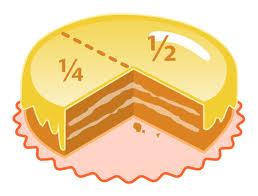 [Speaker Notes: False.
This statement should be the other way around. 
Explain this to me? Justify this to me by giving me examples .
Why can a ‘7’ be called rational and an integer?

7=7/1]
Consider whether the following statements are True or False?
False
True
False
True
True
Which of the following venn-diagrams is correct?
ℤ
ℤ
ℚ
ℚ
ℤ
ℚ
ℕ
A.
B.
ℕ
Natural 
ℕ
C.
ℕ
Venn Diagram & Number Line                   ℕ and  ℤ.
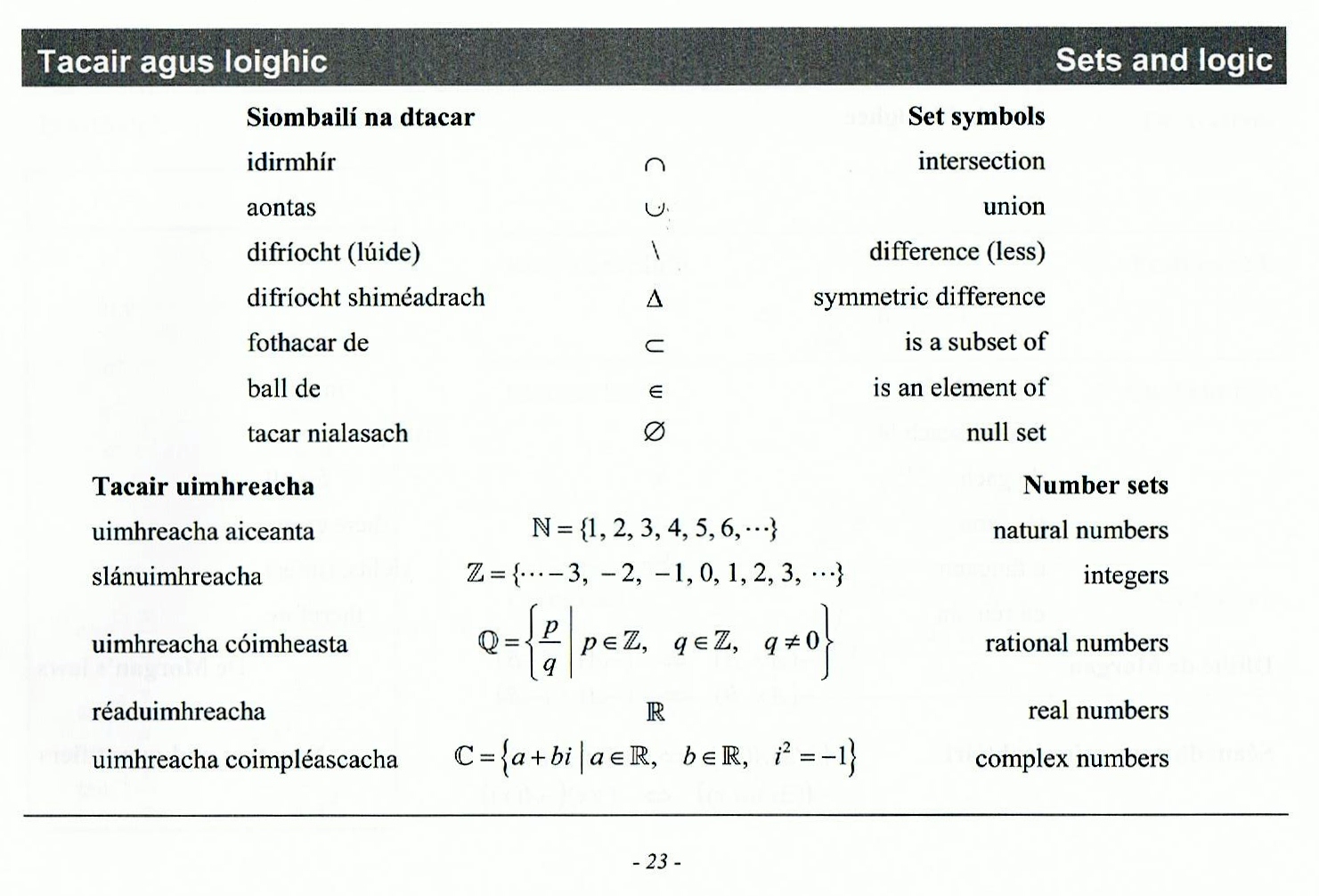 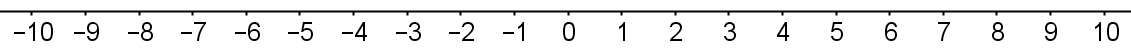 Page 23
Natural 
 ℕ
Venn Diagram & Number Line                       ℕ and ℤ.
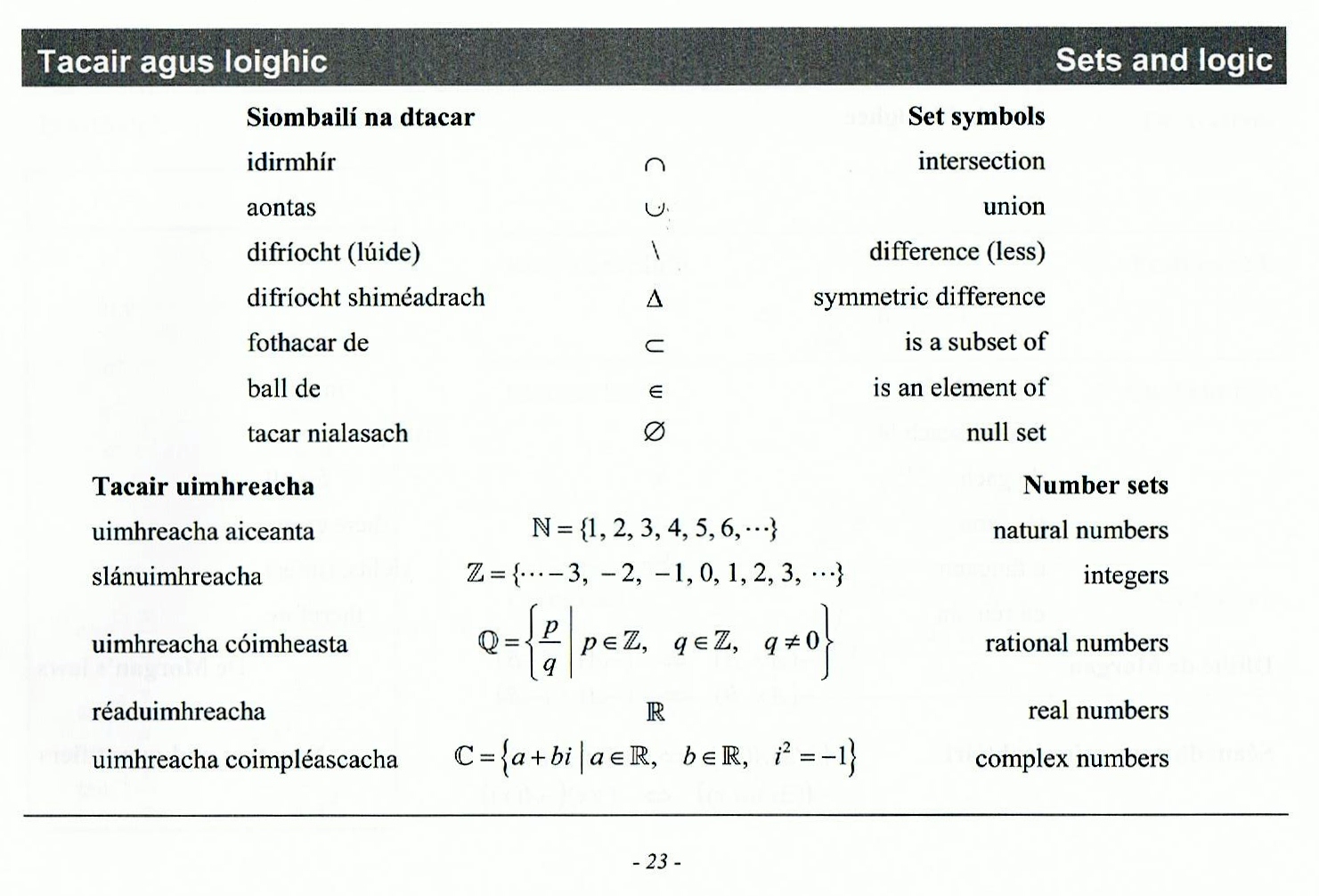 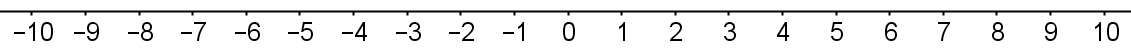 Page 23
Integers 
ℤ
Which symbol can we use for the ‘grey ‘ part of the Venn-diagram?
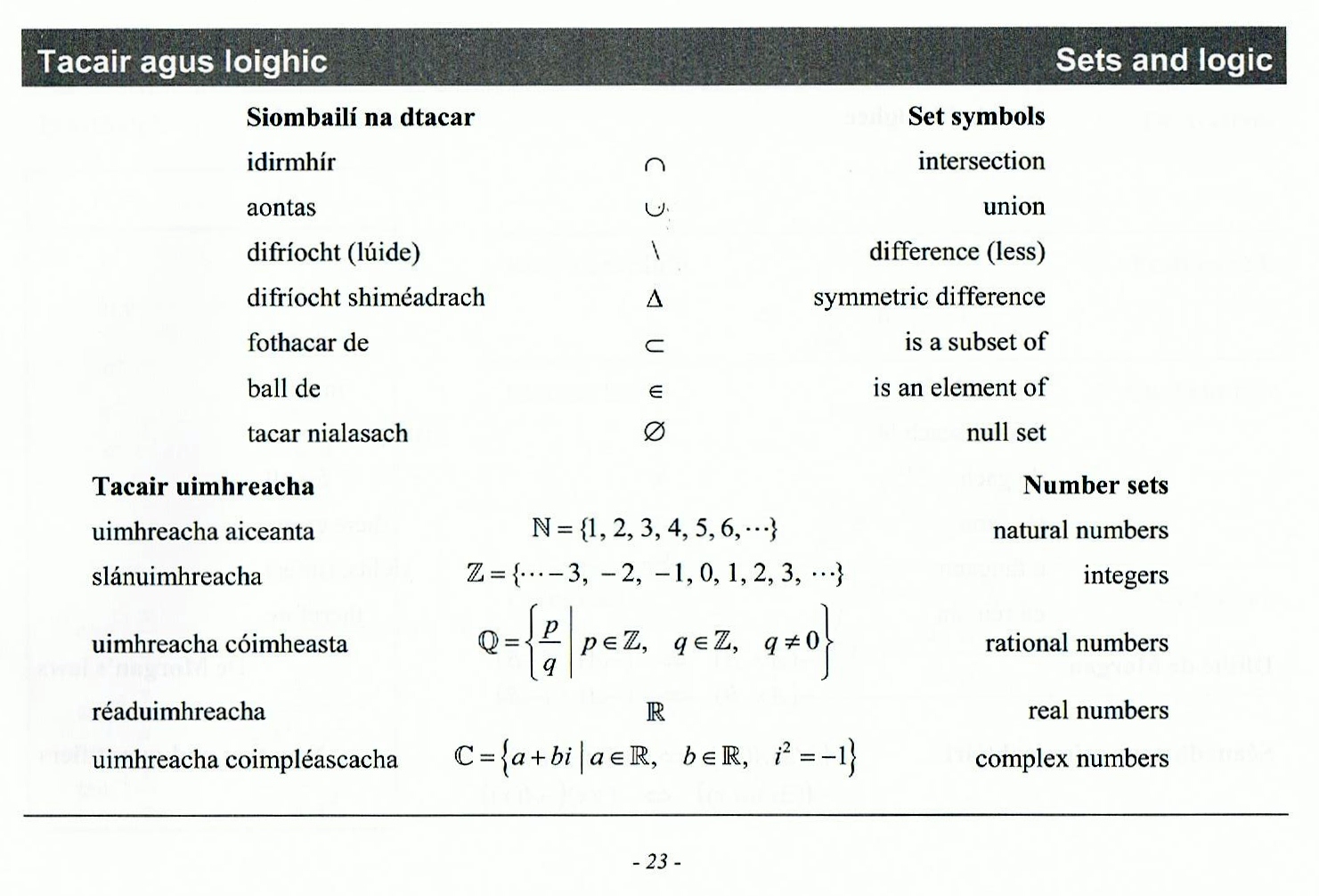 ℤ                ℕ
Page 23
A.	ℚ\ℕ
B.	ℕ\ℤ
C.	ℤ\ℕ
C.        ℤ\ℕ
[Speaker Notes: Revision of Sets here (symbols).]
Consider whether the following statement is  Always, Sometimes or Never True
‘An integer is a whole number.’
Always
[Speaker Notes: To improve reasoning skills with students we can ask always, sometimes, never style questions.]
Consider whether the following statement is  Always, Sometimes or Never True
‘Negative numbers are Natural numbers.’
Never
Consider whether the following statement is  Always, Sometimes or Never True
‘The square of a number is greater than that number’
Sometimes
Natural Numbers (N)
Summary                                          Number Systems
Natural numbers (ℕ) & Integers (ℤ)
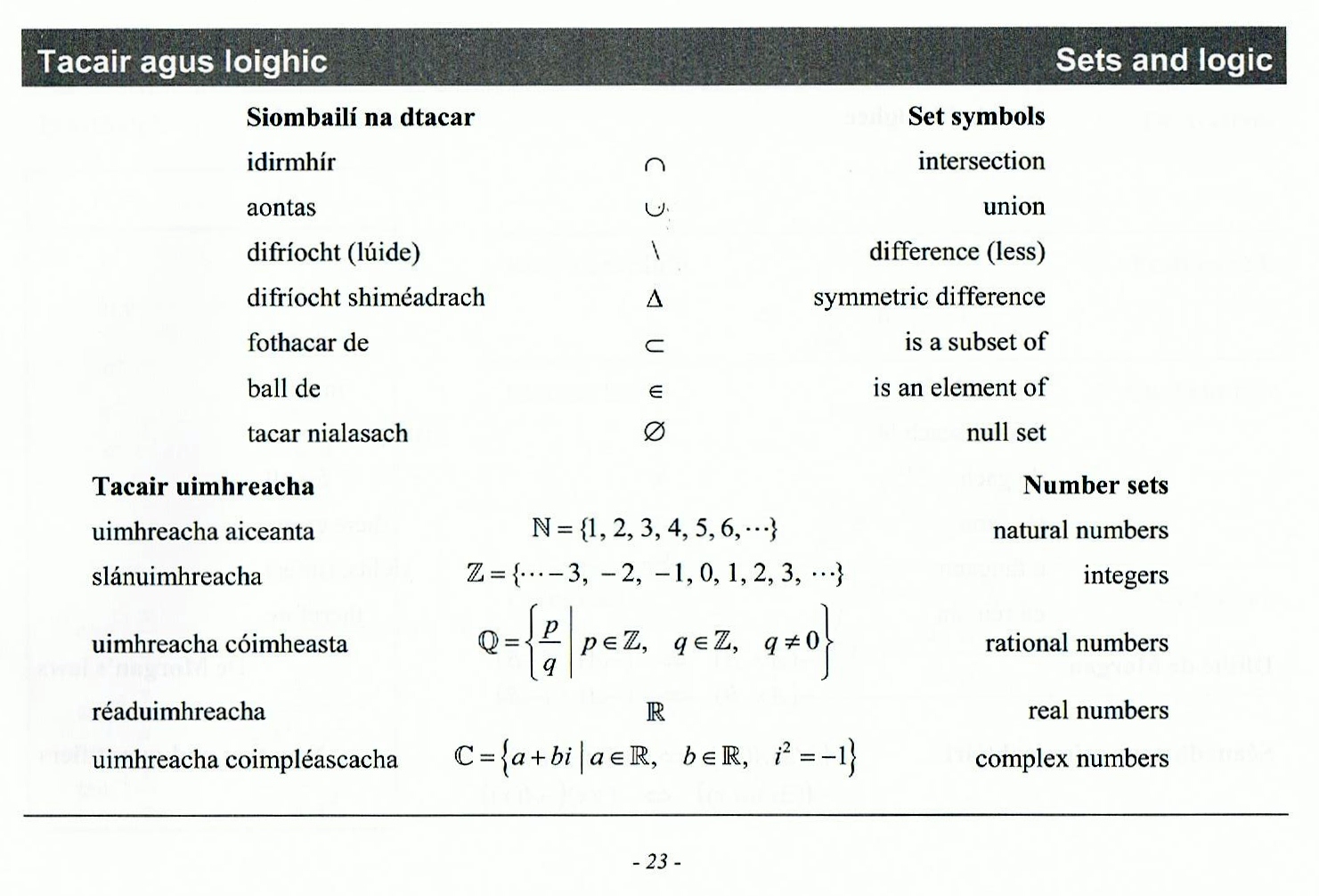 Page 23
Rational Numbers (ℚ)
Interesting Rational Numbers
Literacy Considerations                        Word Bank
Natural number
Integer
Rational number
Ratio
Whole Number
Recurring/Repeating decimal
Terminating decimal
Subset
Venn Diagram & Number Line                   ℕ, ℤ and ℚ.
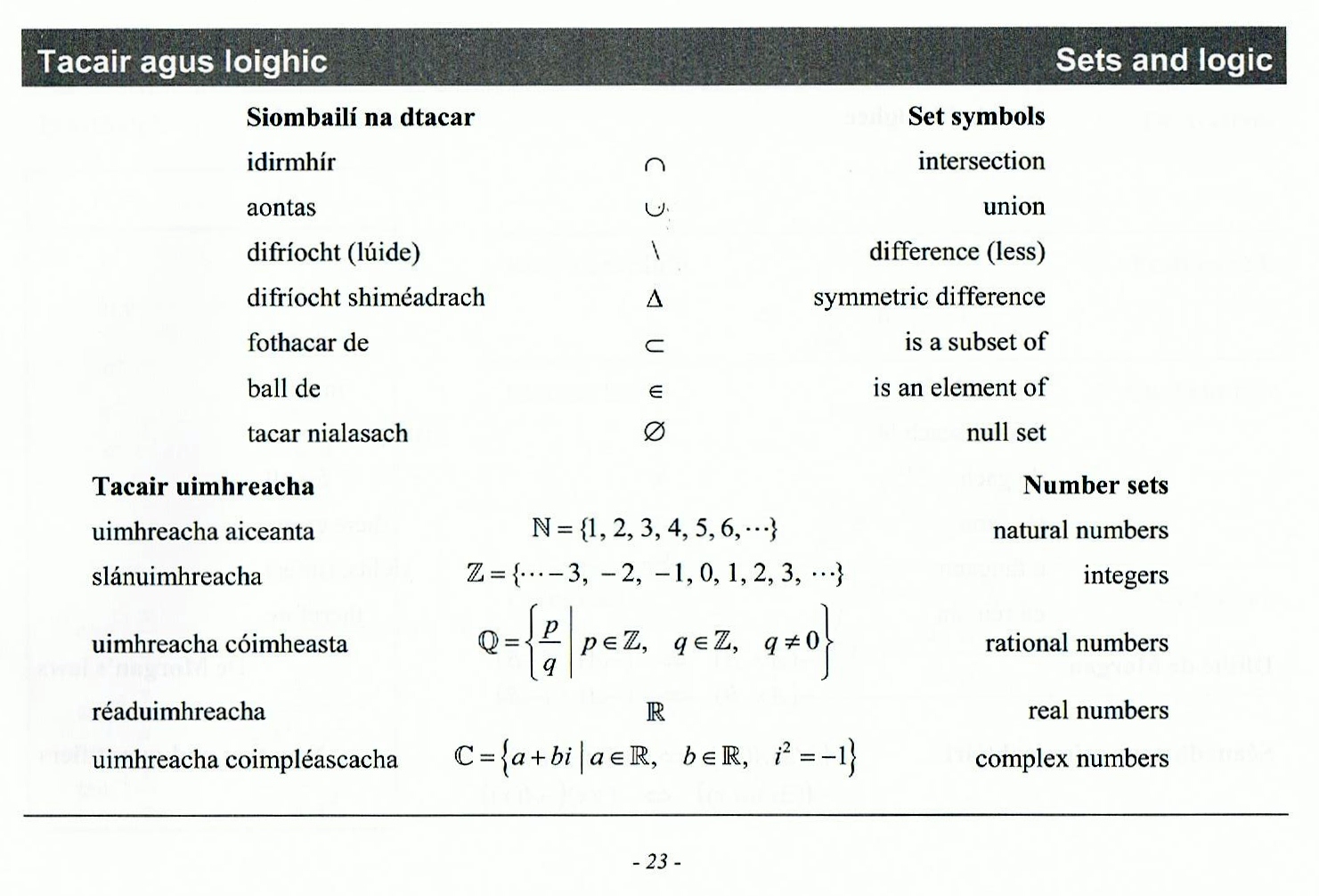 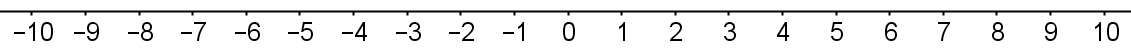 Page 23
Natural 
 ℕ
Venn Diagram & Number Line                   ℕ, ℤ and ℚ.
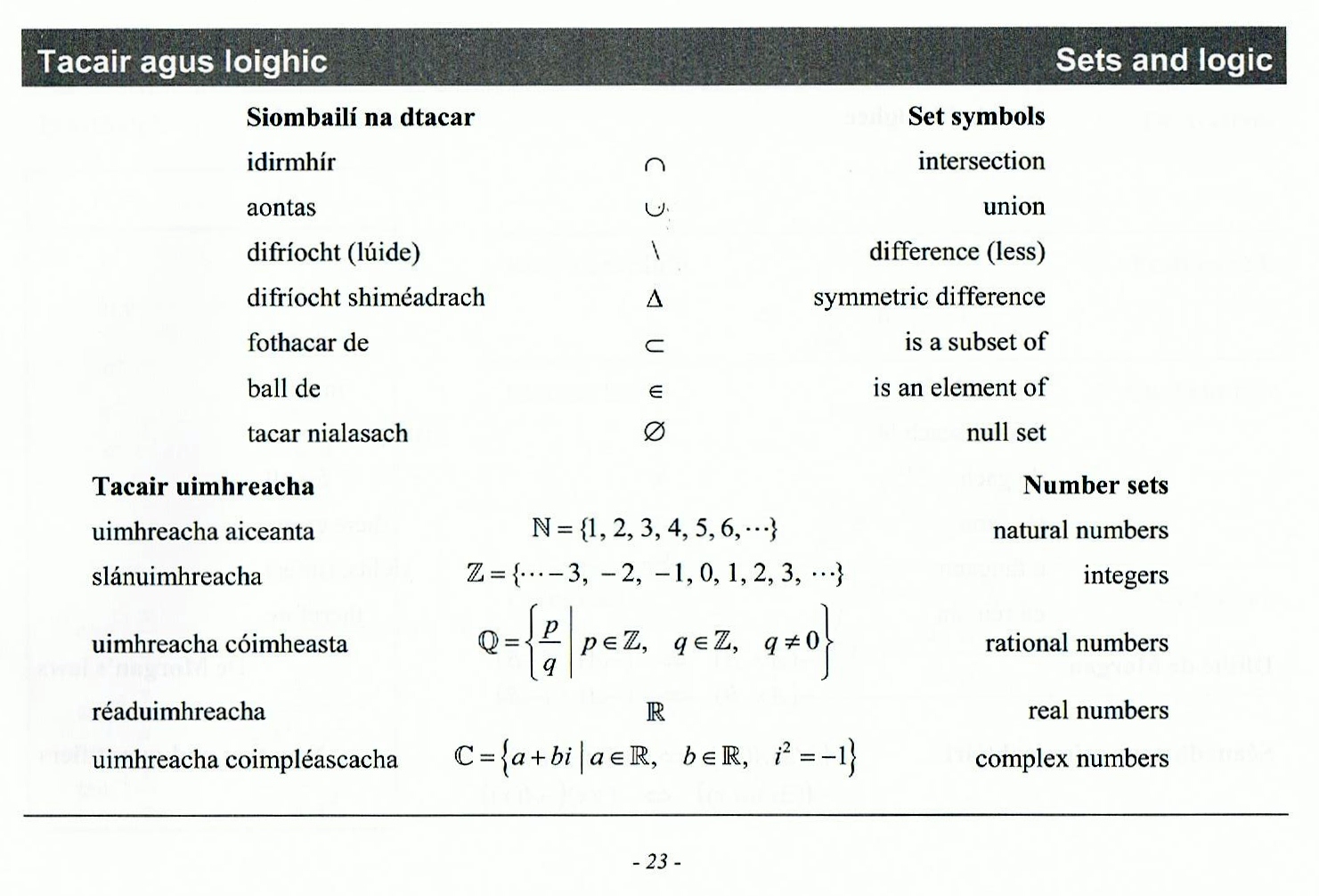 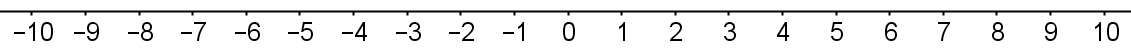 Page 23
Integers 
ℤ
ℤ\ℕ
Venn Diagram & Number Line                   ℕ, ℤ and ℚ.
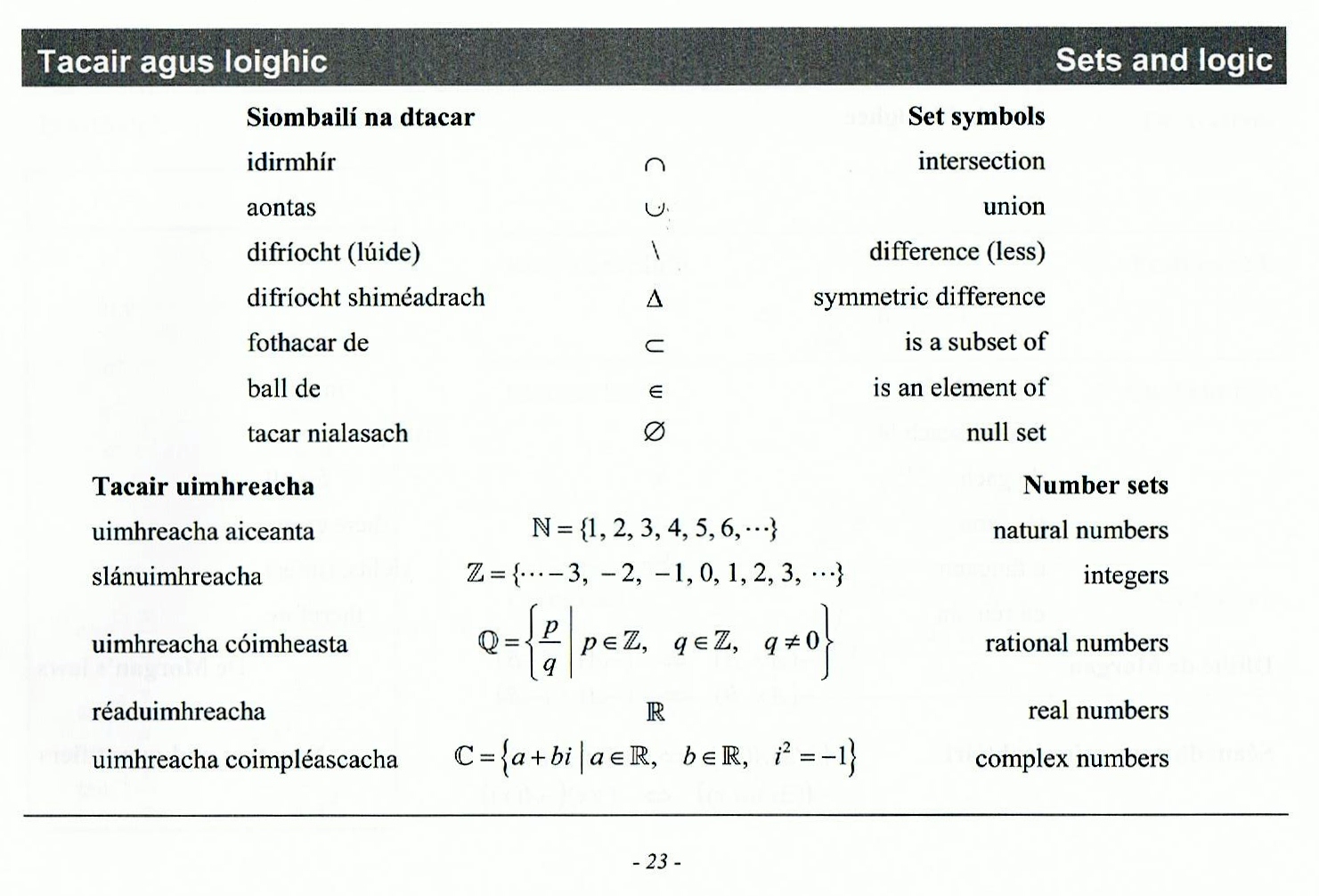 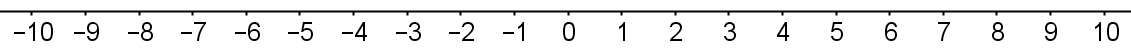 Page 23
Rational
ℚ
ℚ\ℤ
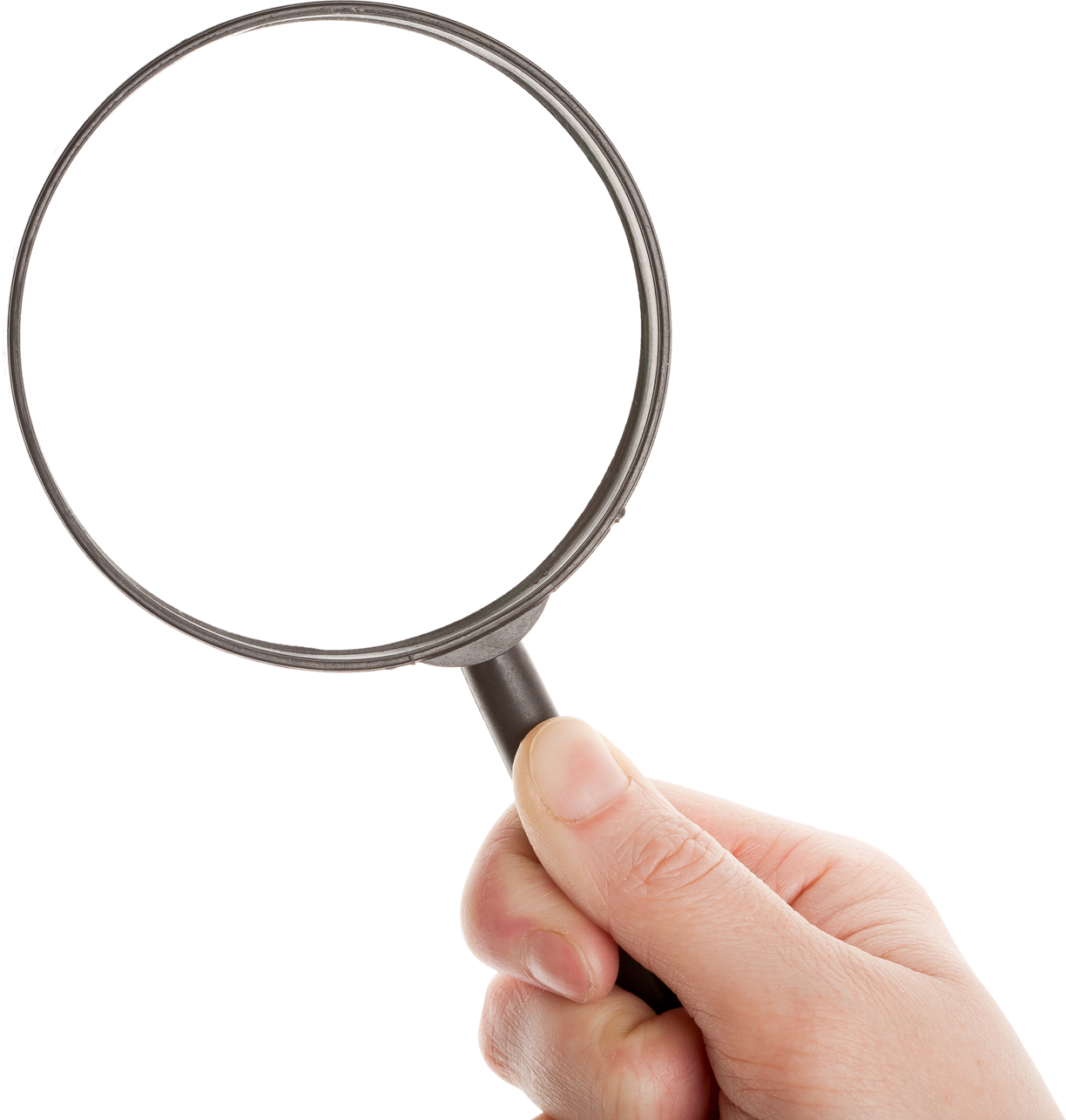 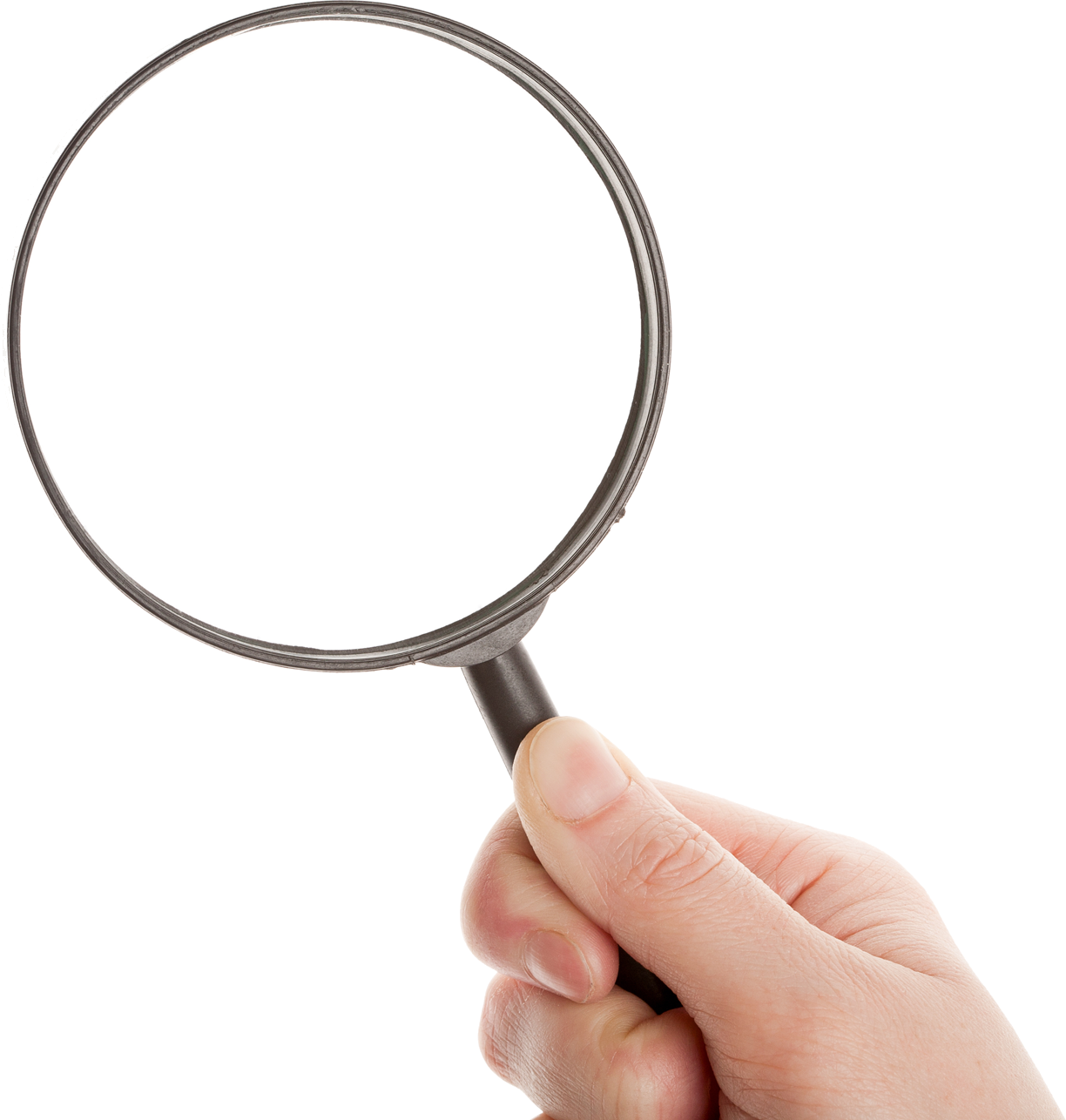 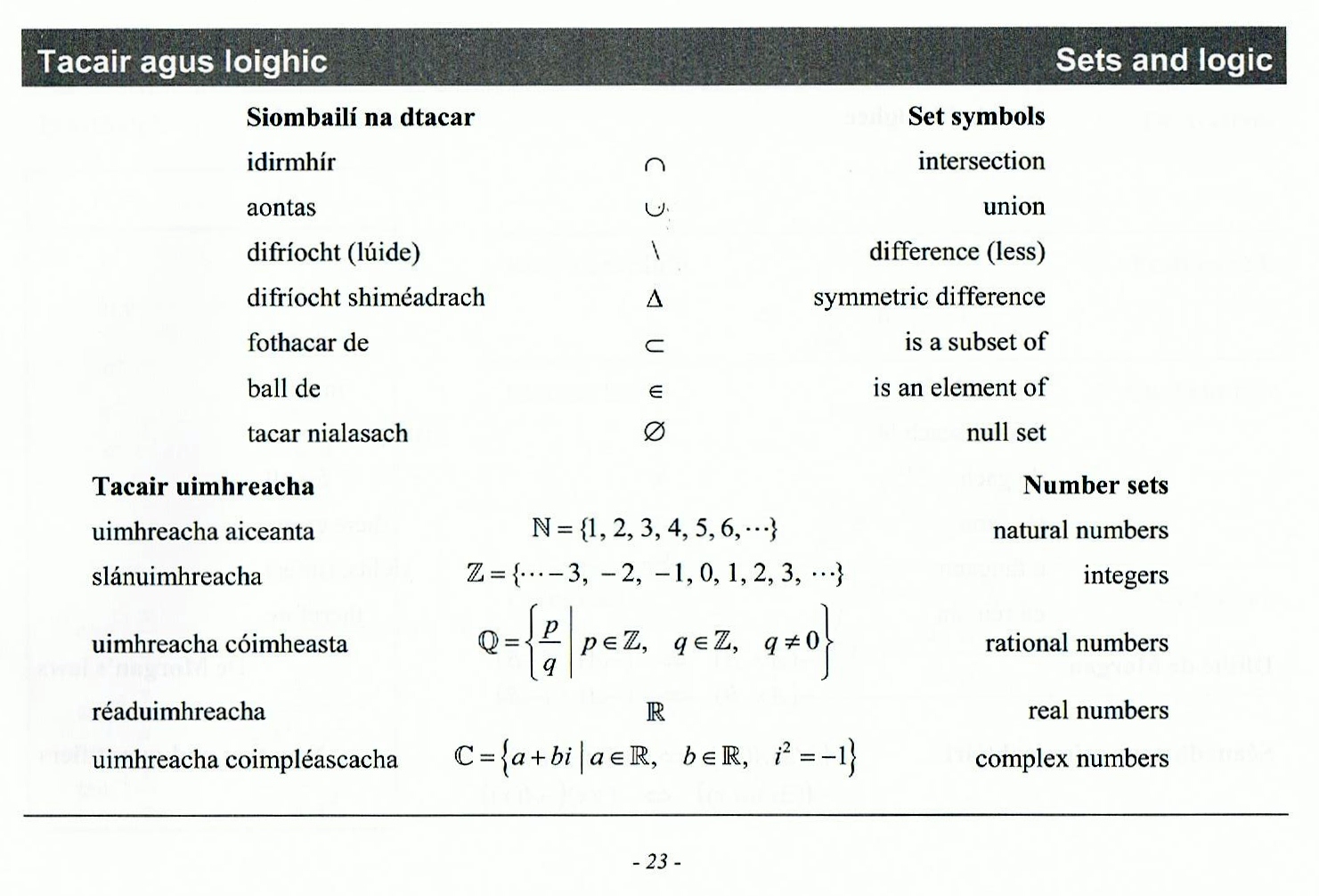 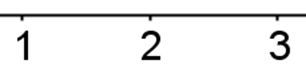 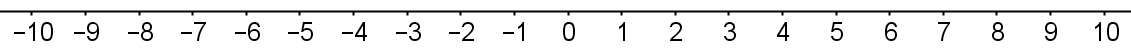 Page 23
Rational
ℚ
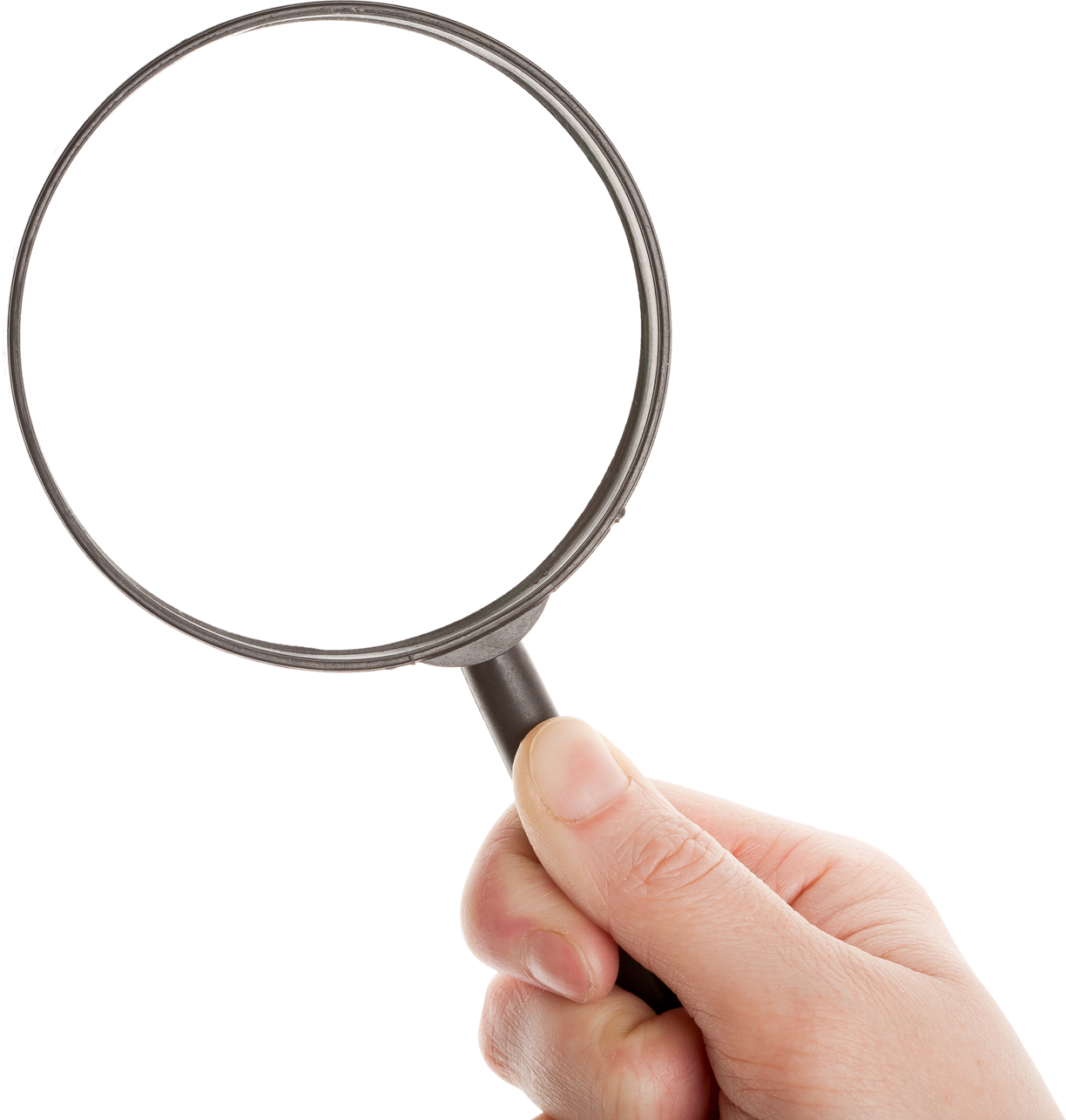 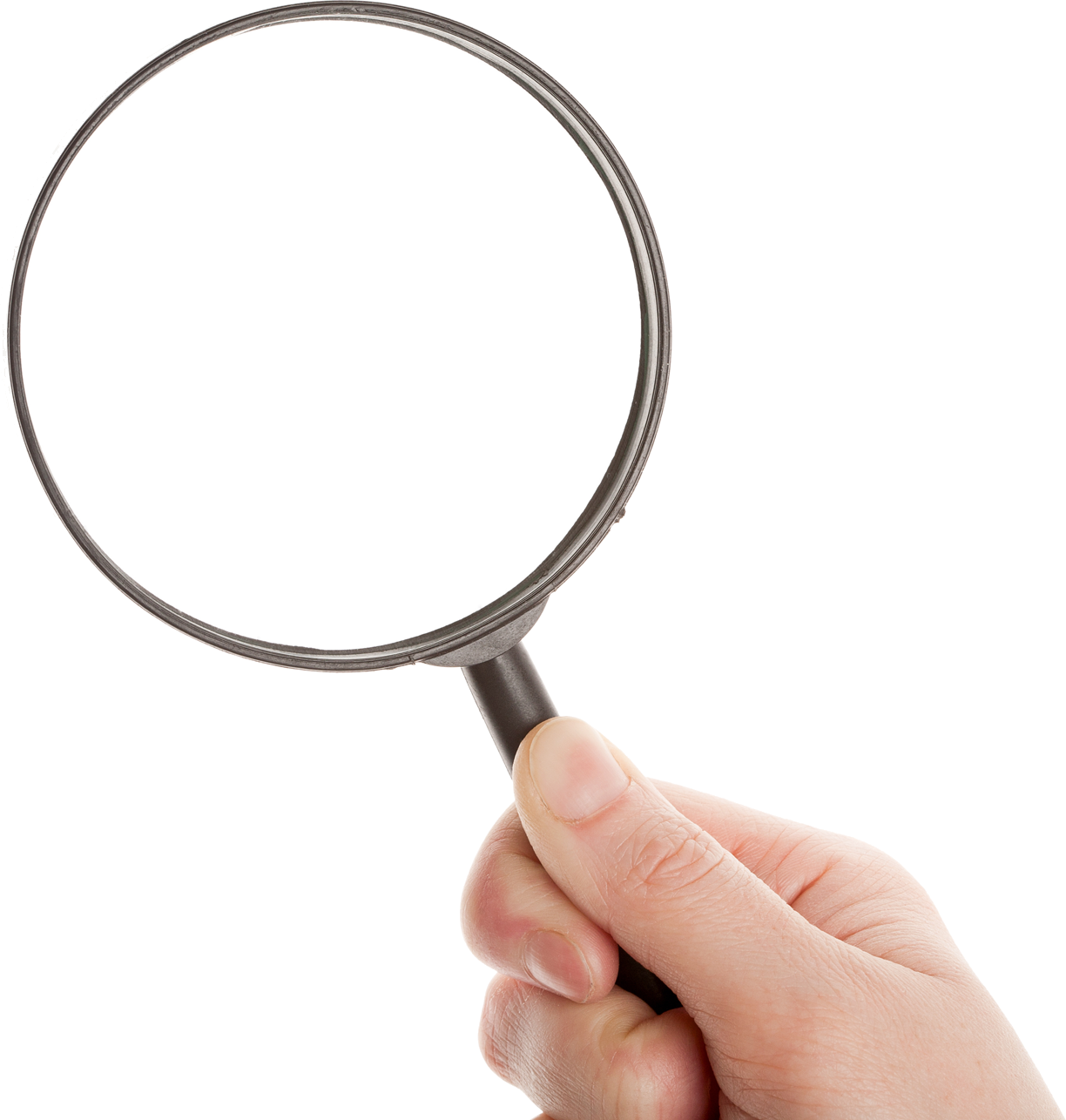 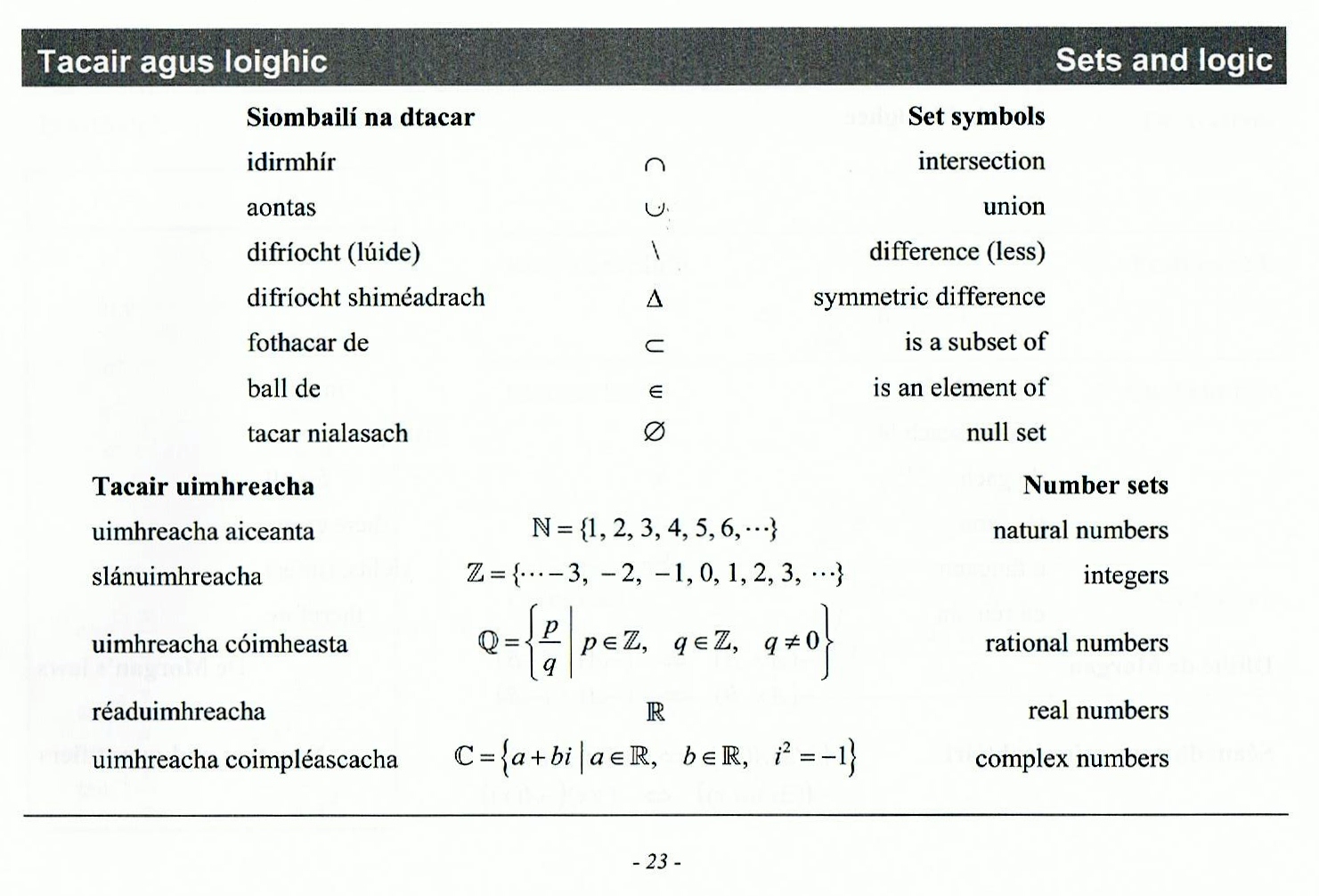 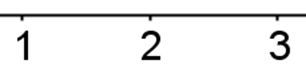 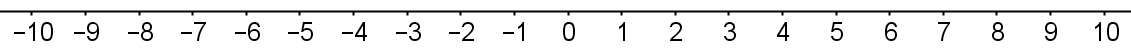 Page 23
Rational
ℚ
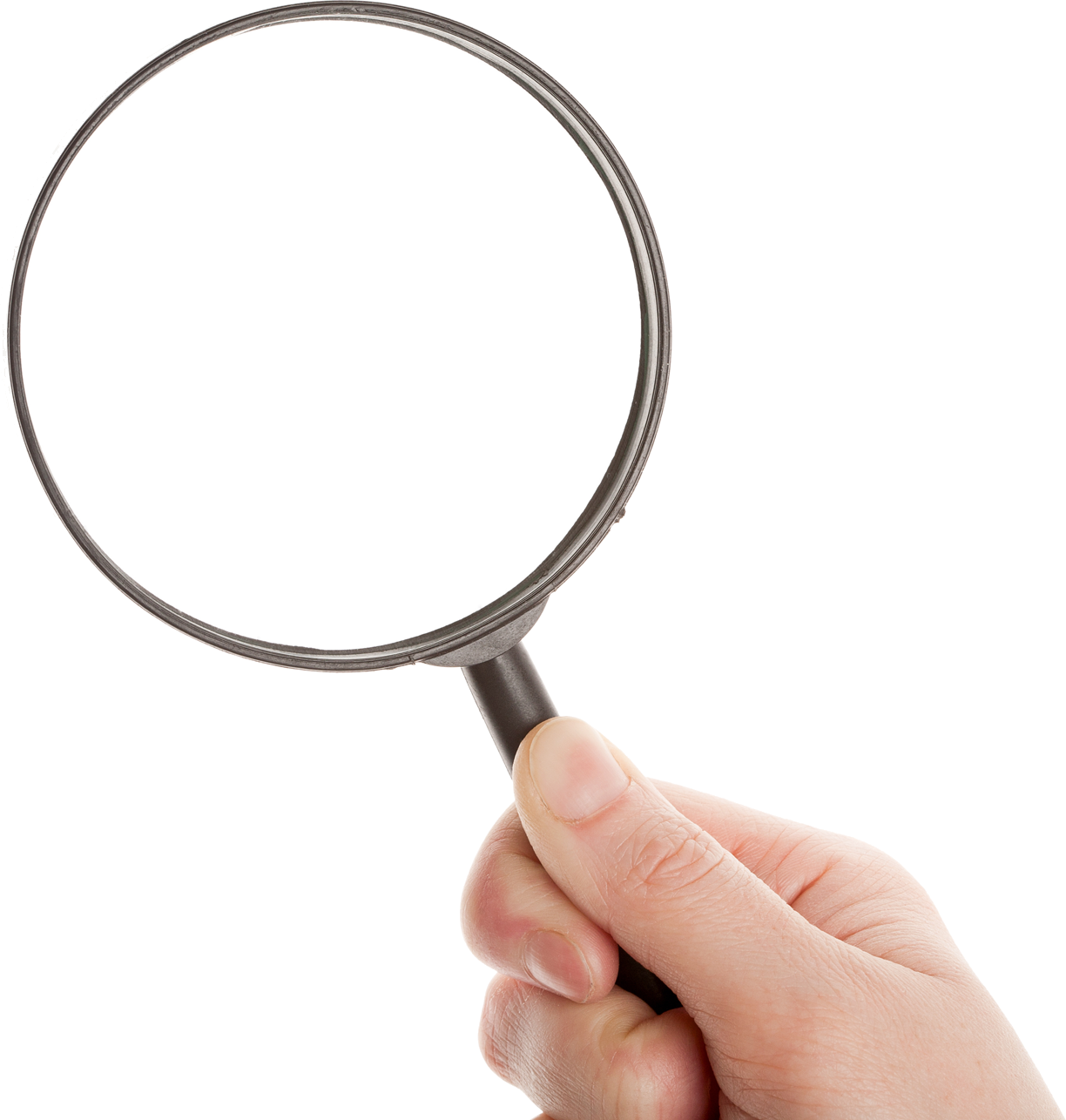 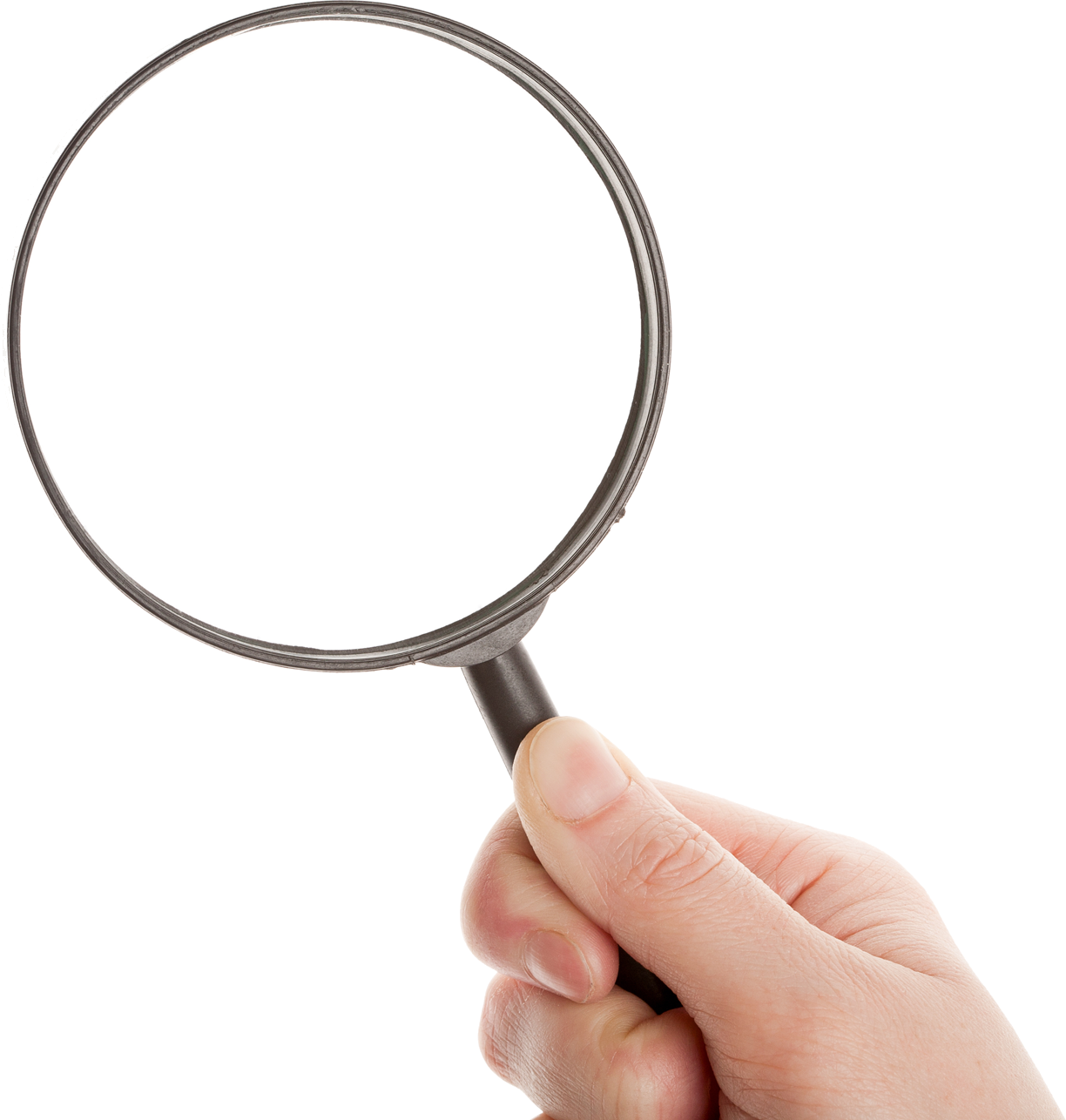 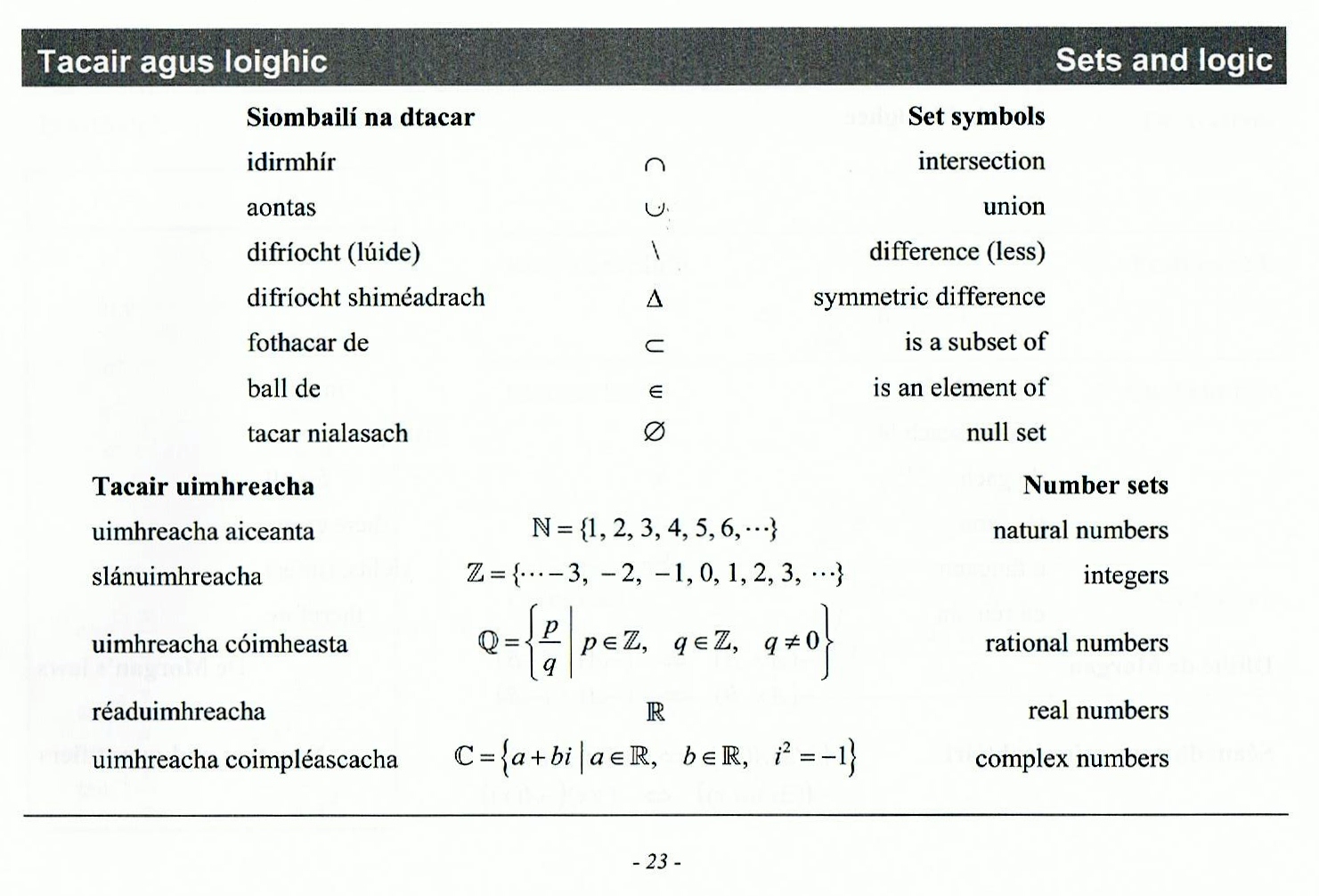 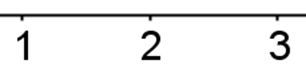 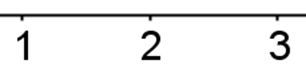 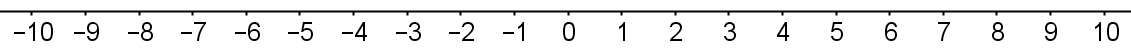 Page 23
Rational
ℚ
[Speaker Notes: Rational numbers are everywhere along the number line. However close you look, there will be lots and lots more. So surely there is no space let for any other numbers? Unfortunately this assumption is wrong.]
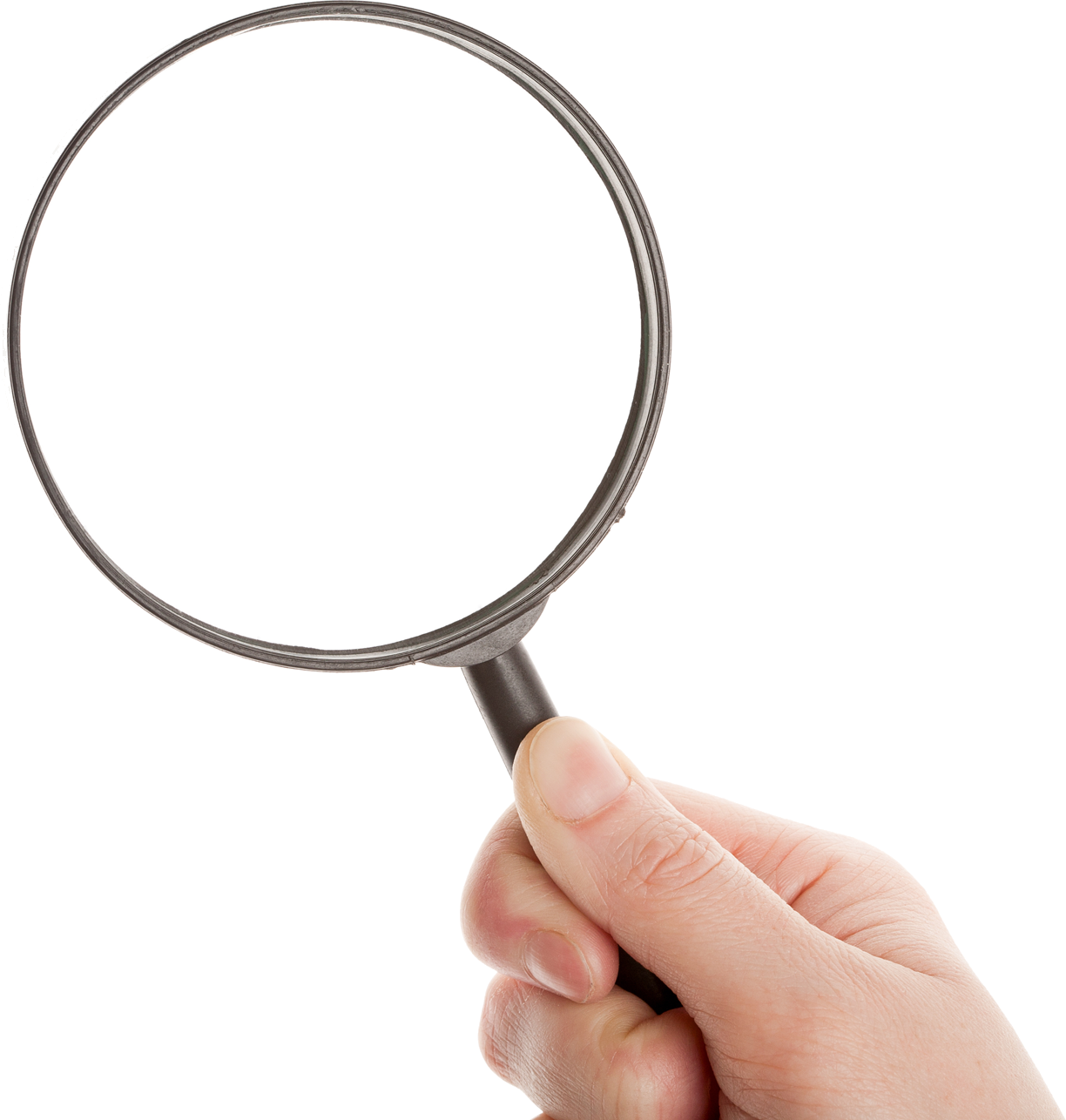 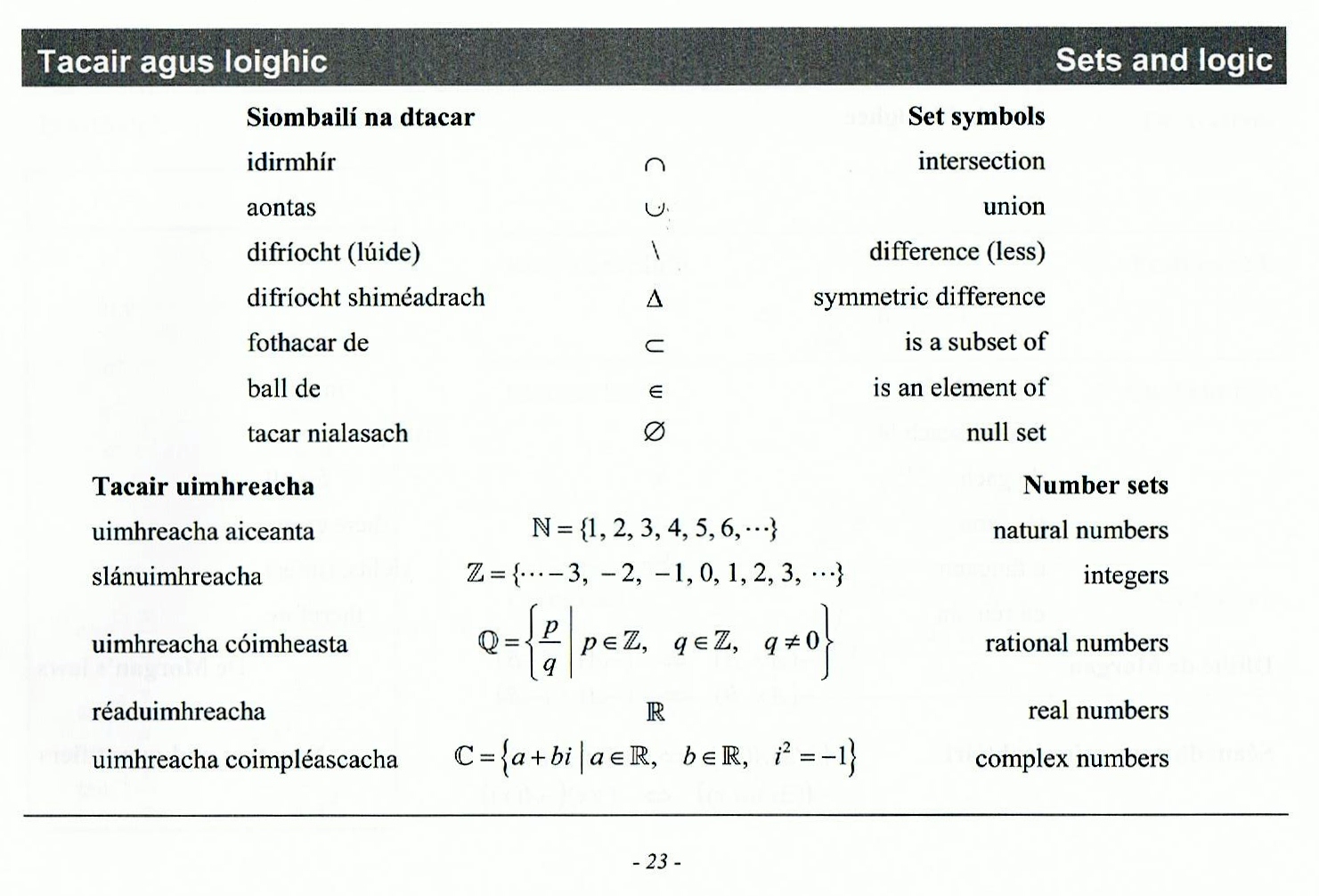 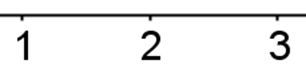 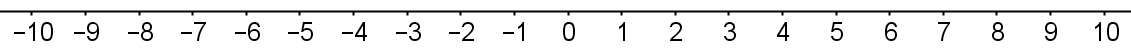 Page 23
Rational
ℚ
[Speaker Notes: Rational numbers are everywhere along the number line. However close you look, there will be lots and lots more. So surely there is no space let for any other numbers? Unfortunately this assumption is wrong.]
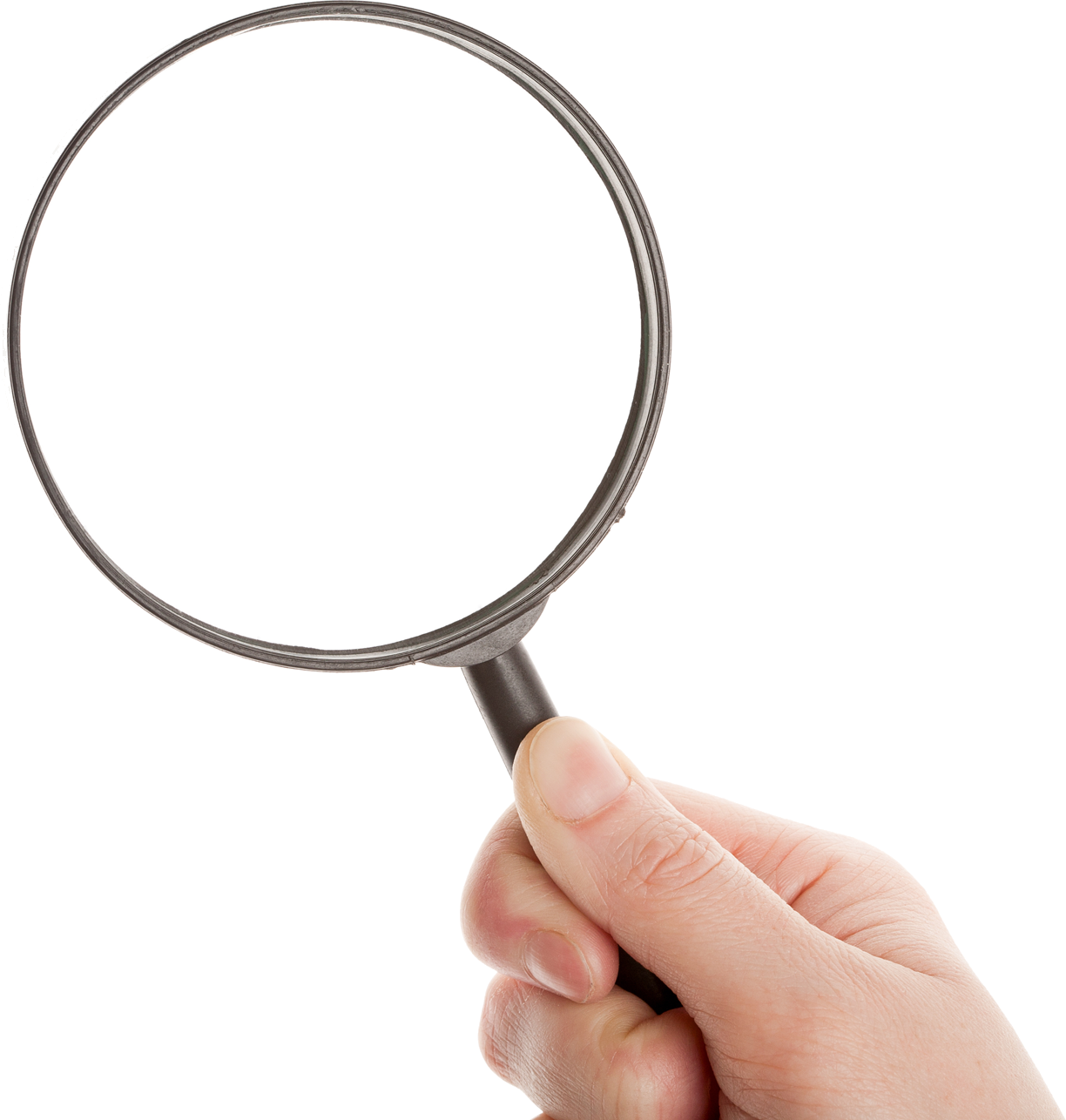 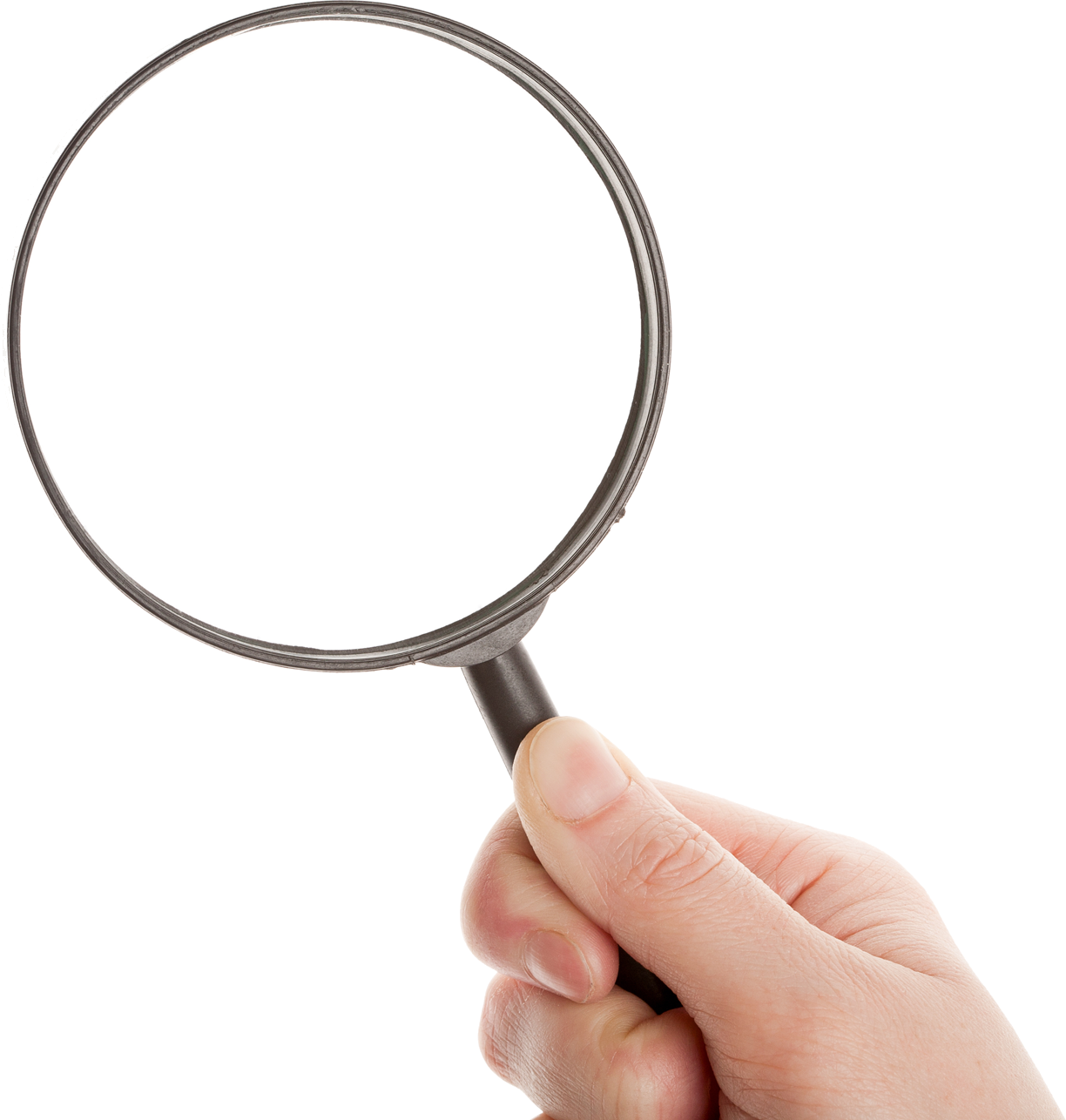 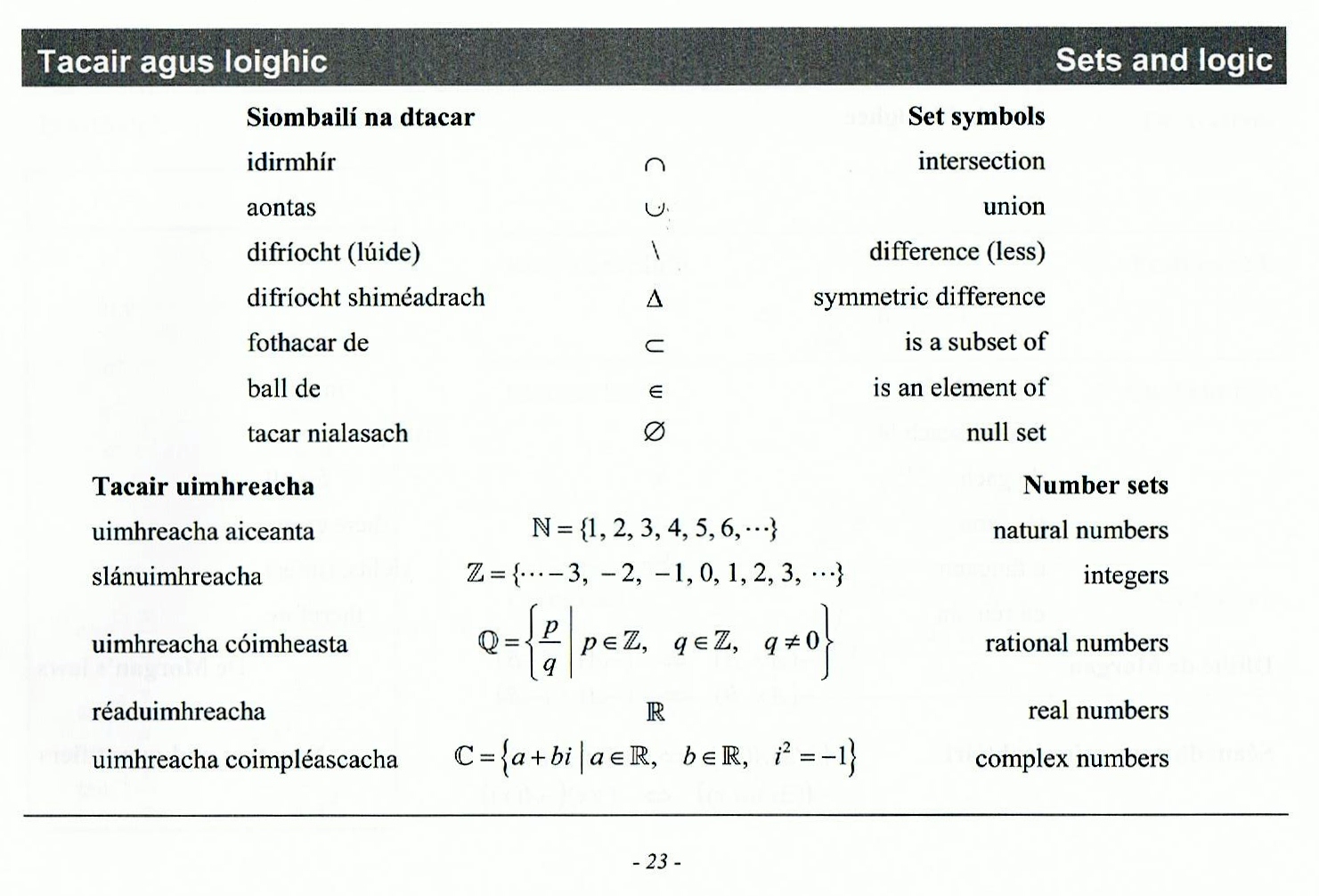 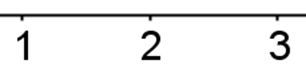 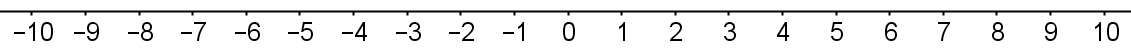 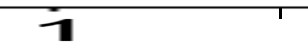 Page 23
Rational
ℚ
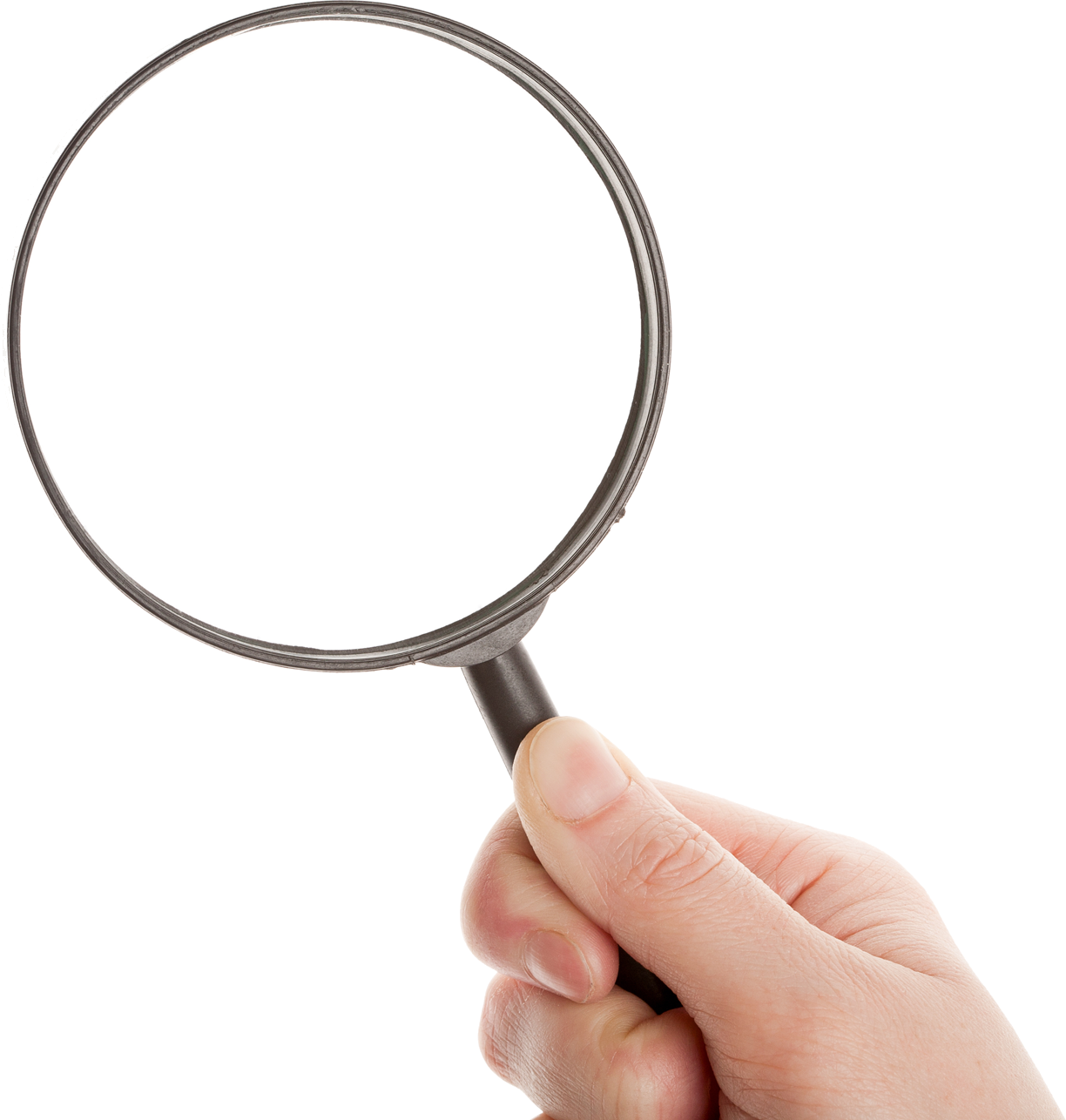 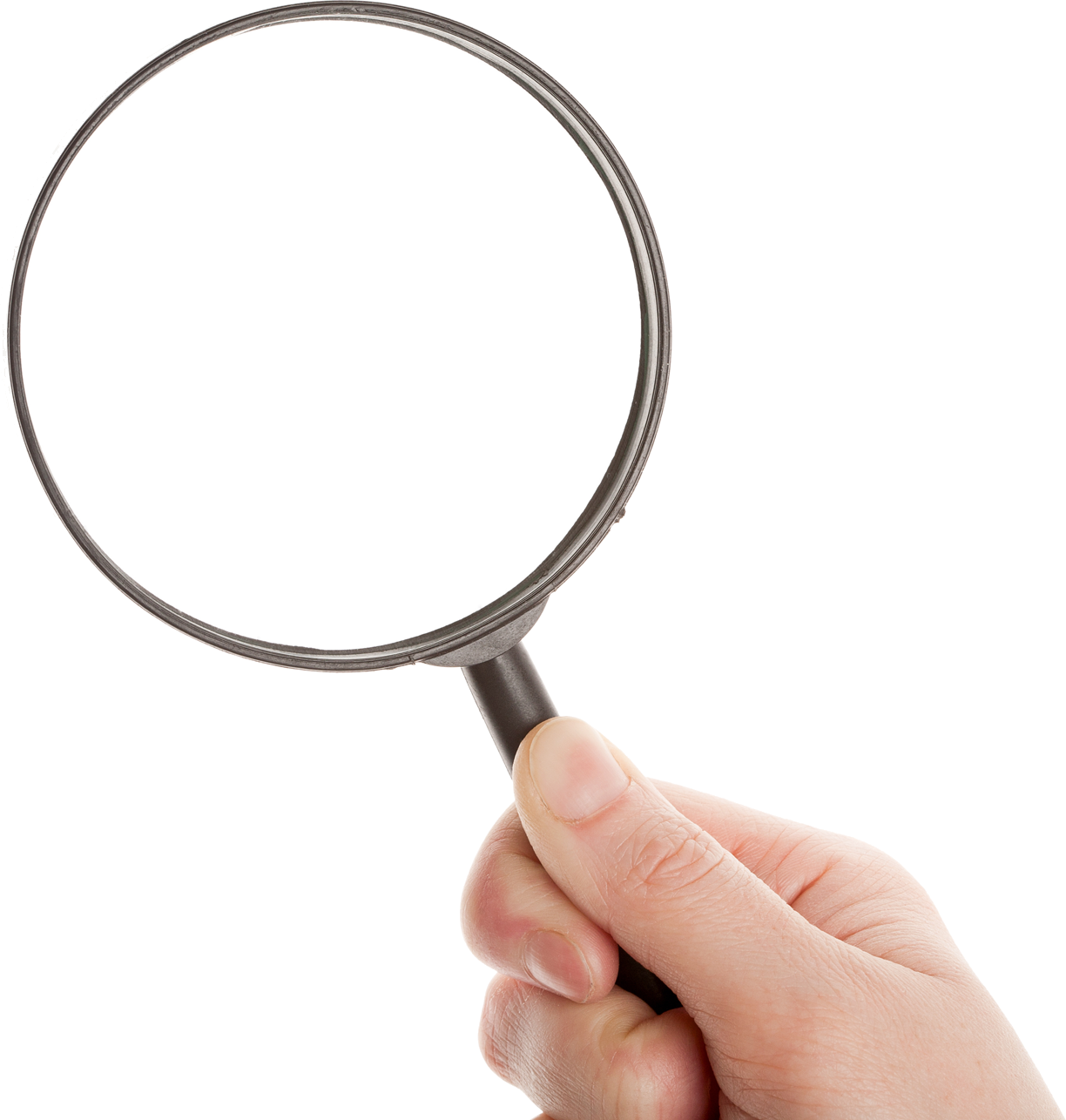 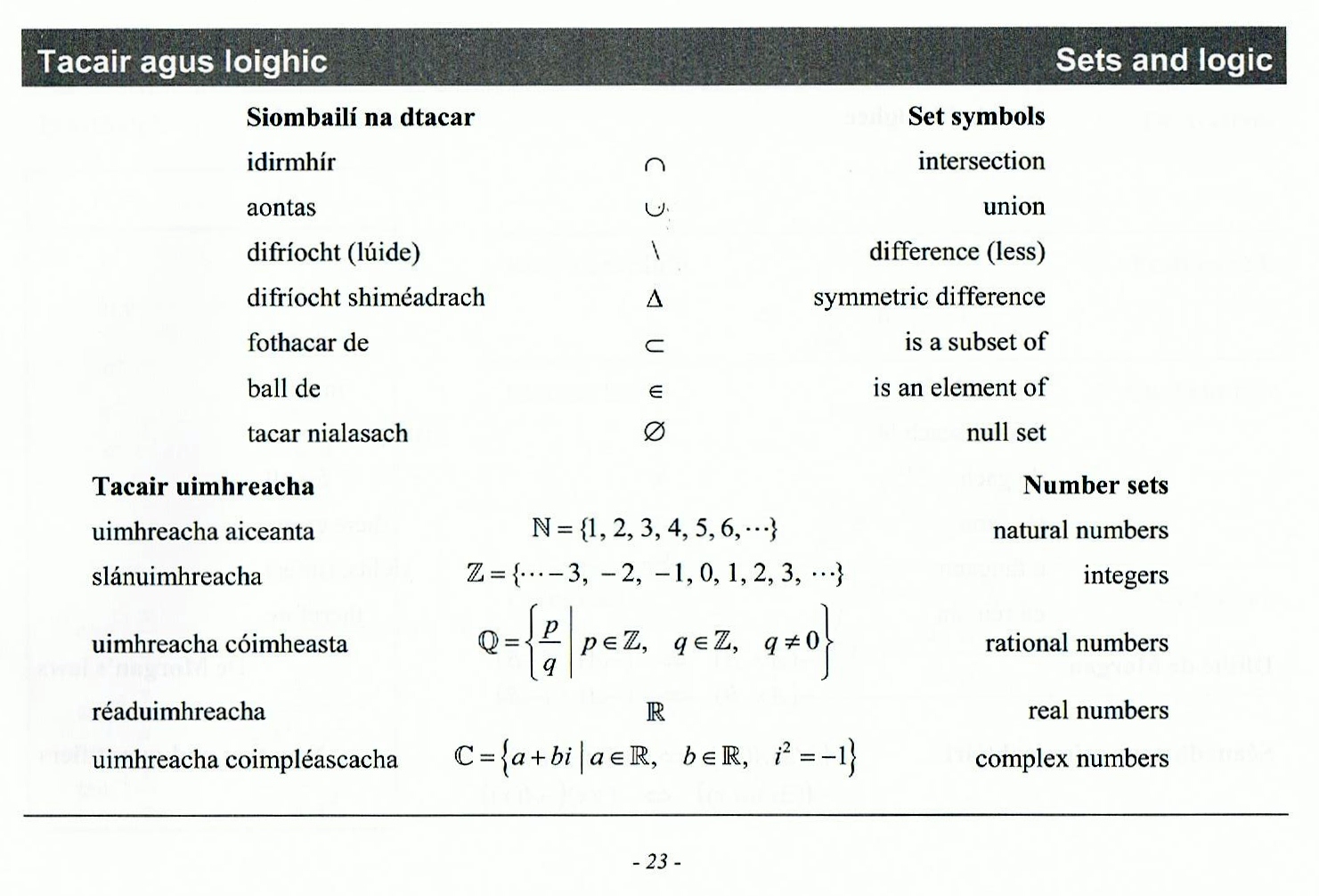 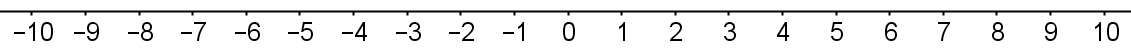 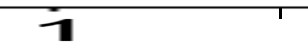 Page 23
Rational
ℚ
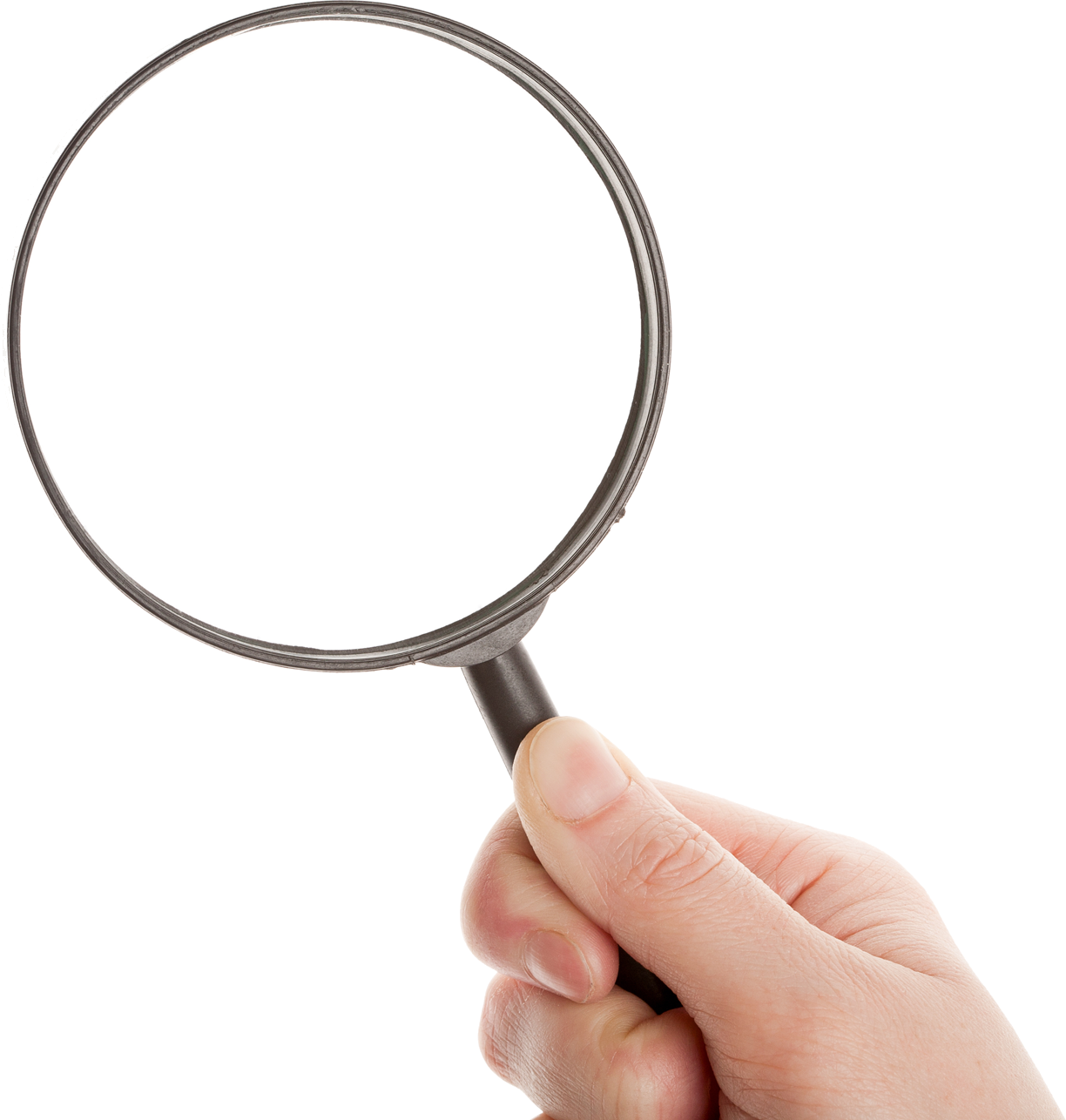 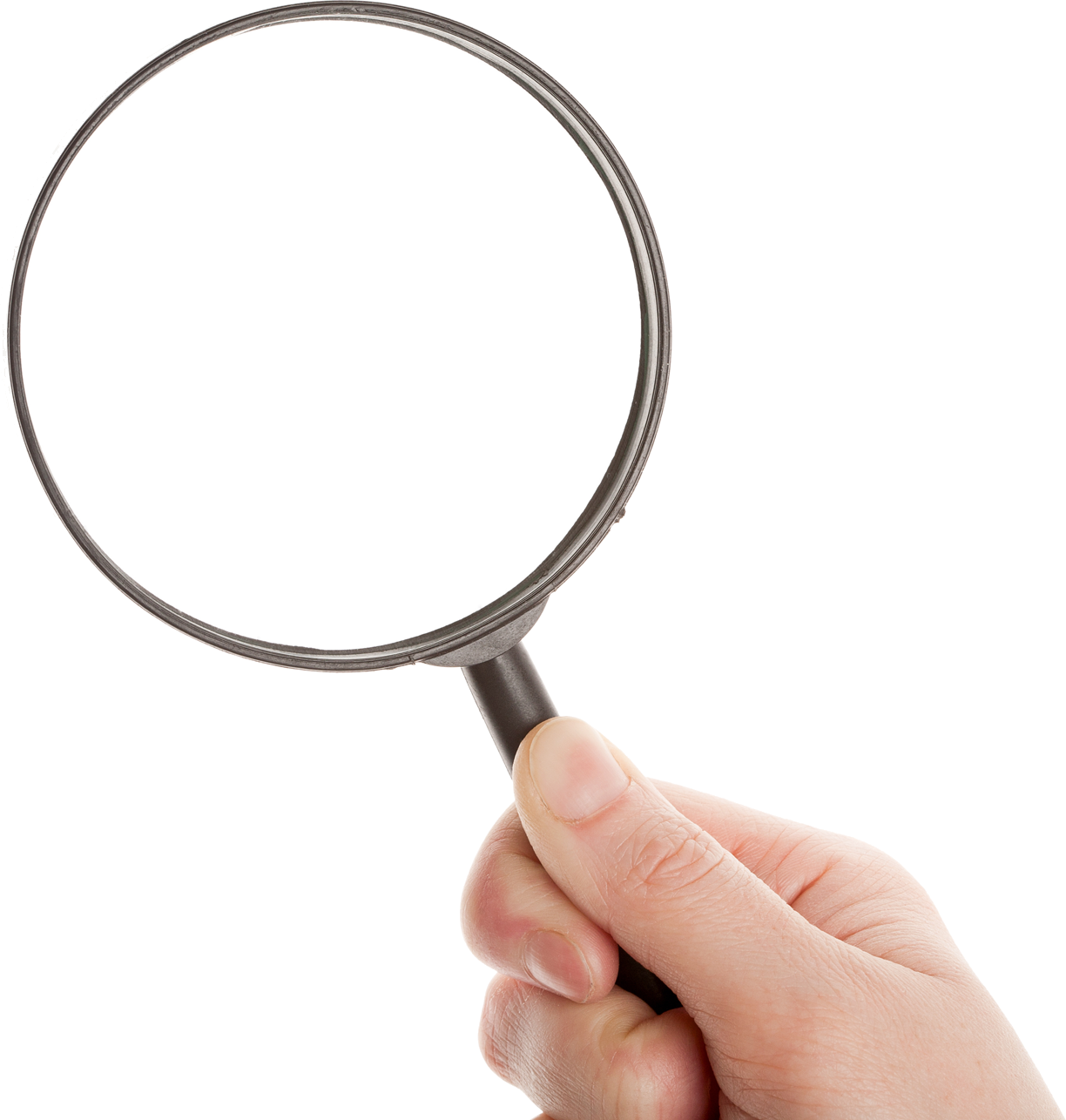 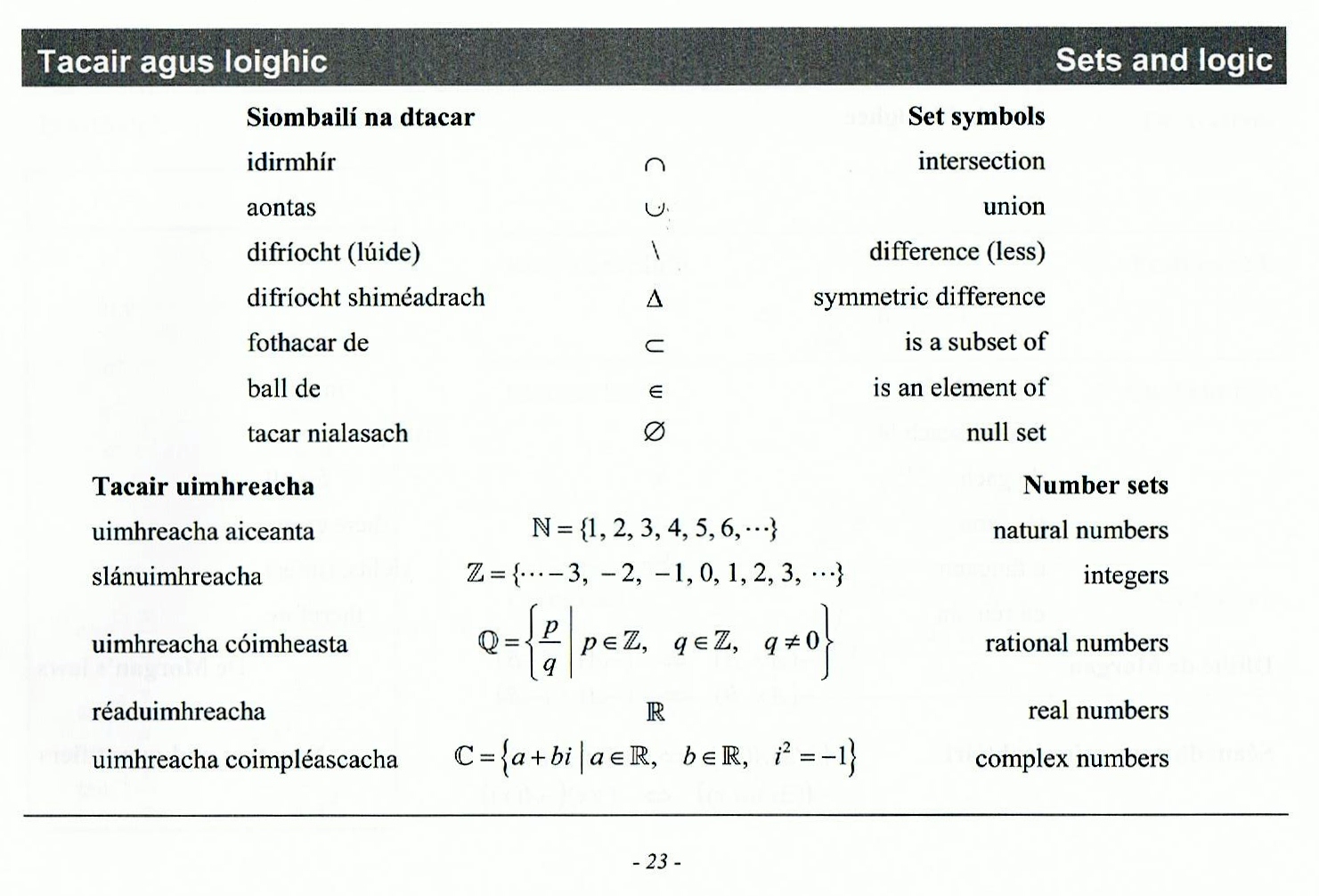 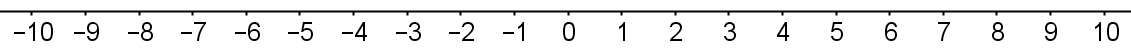 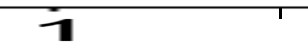 2
Page 23
Rational
ℚ
Learning Outcomes
Number Systems
Extend knowledge of number systems from first year to include:

Irrational numbers
Surds
Real number system
Within Strands
Curriculum

     Subjects
Future
Across Strands
Real

World
Past
Junior Certificate-All Levels
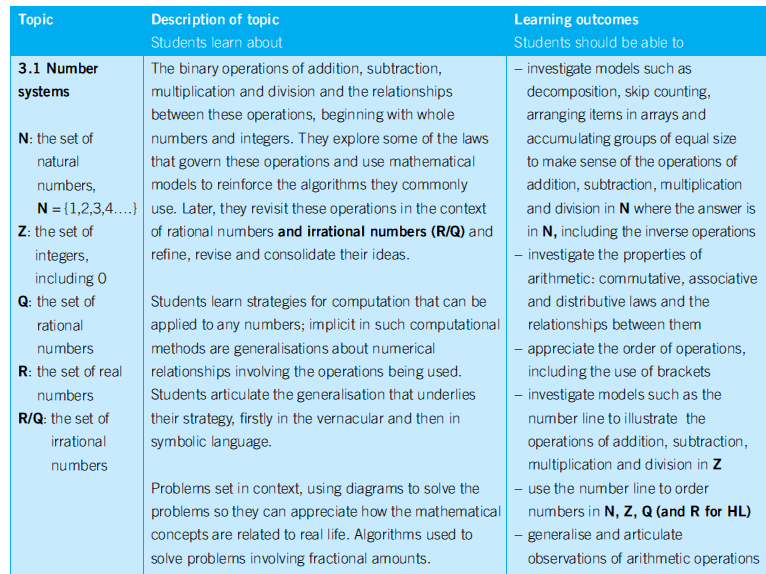 Leaving Certificate- Ordinary & Higher Level
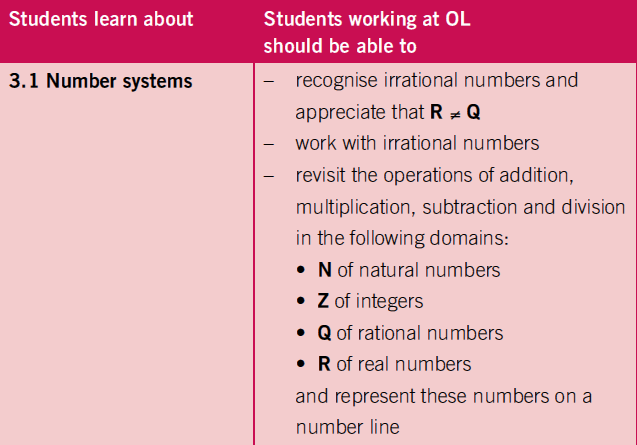 Student Activity 1                                       Calculator Activity
Student Activity 1                                       Calculator Activity
Rational
Terminating
Or
Recurring
Decimal expansion that can go on forever without recurring
0.3
Irrational
1.414213562....
2.828427125….
2.82842712474619009….
1.709975947….
1.70997594667669681….
1.709975947
3.141592654….
3.14159265358979323….
3.141592654….
-0.41421356237497912.…
-0.4142135624…
Irrational Numbers
So some numbers cannot be written as a ratio of two integers…….
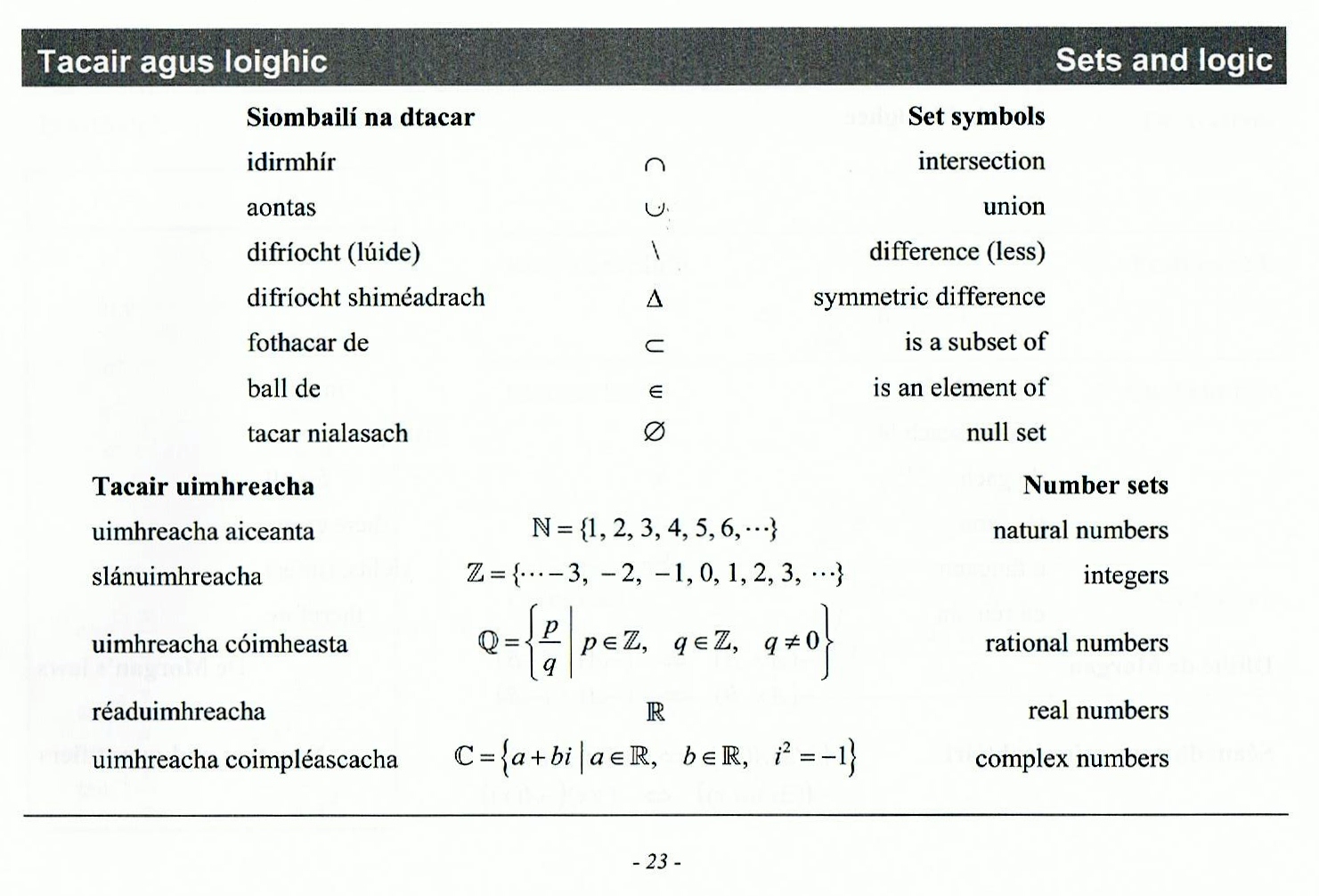 Page 23
What is a Surd?
A Surd  is  an irrational number containing a root term.
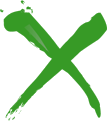 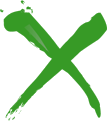 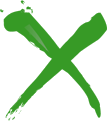 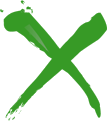 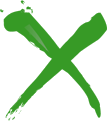 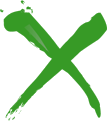 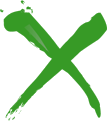 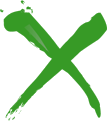 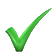 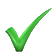 1.414213562
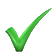 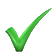 2.828427125
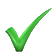 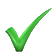 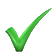 3.141592654
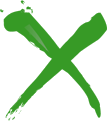 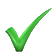 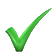 -0.4142135624
Best known Irrational Numbers
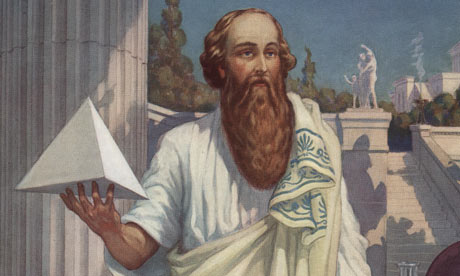 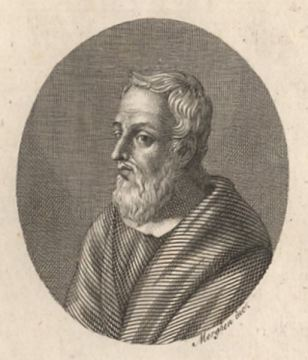 Pythagoras
Hippassus
Familiar irrationals
Irrational Numbers
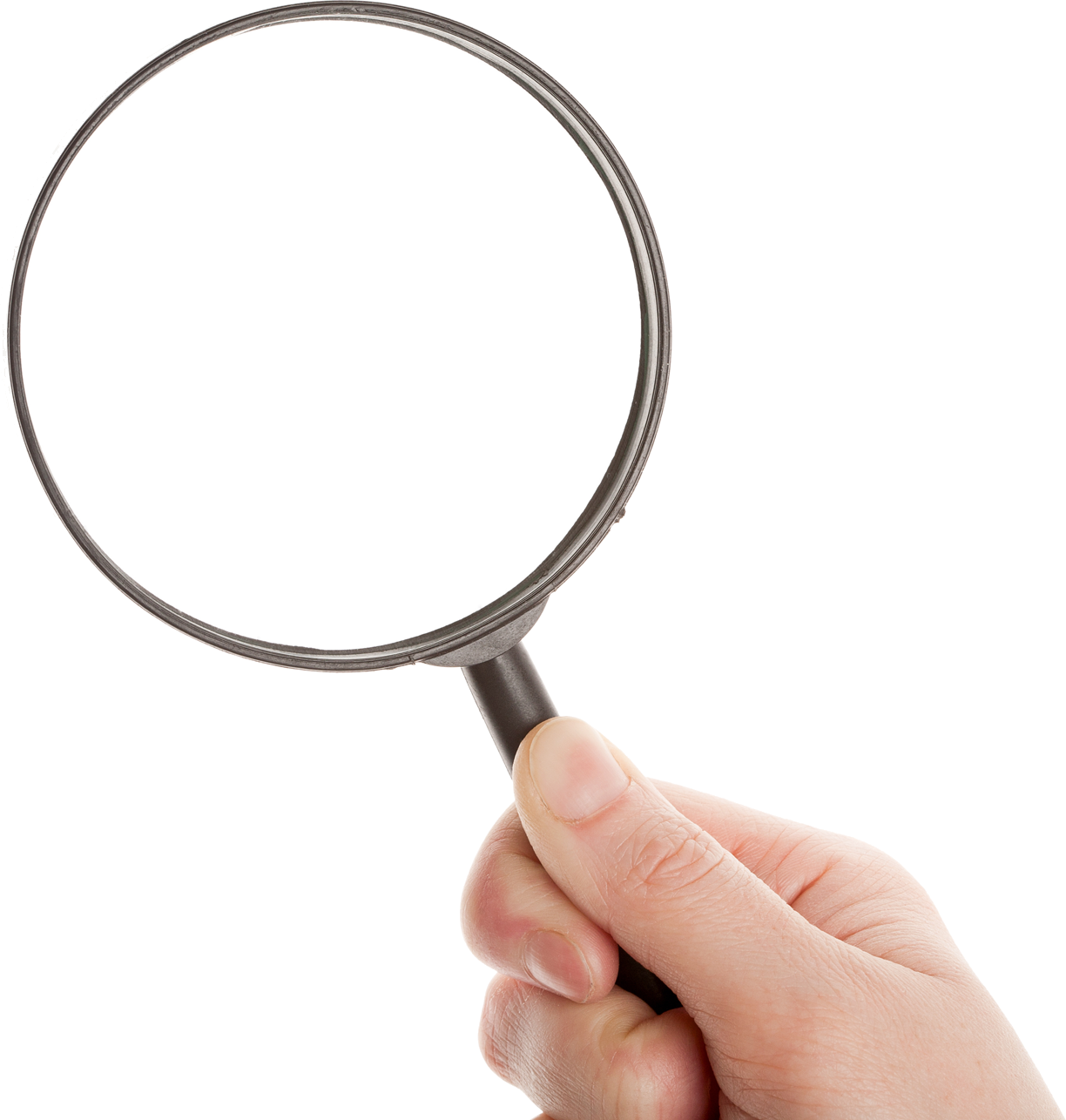 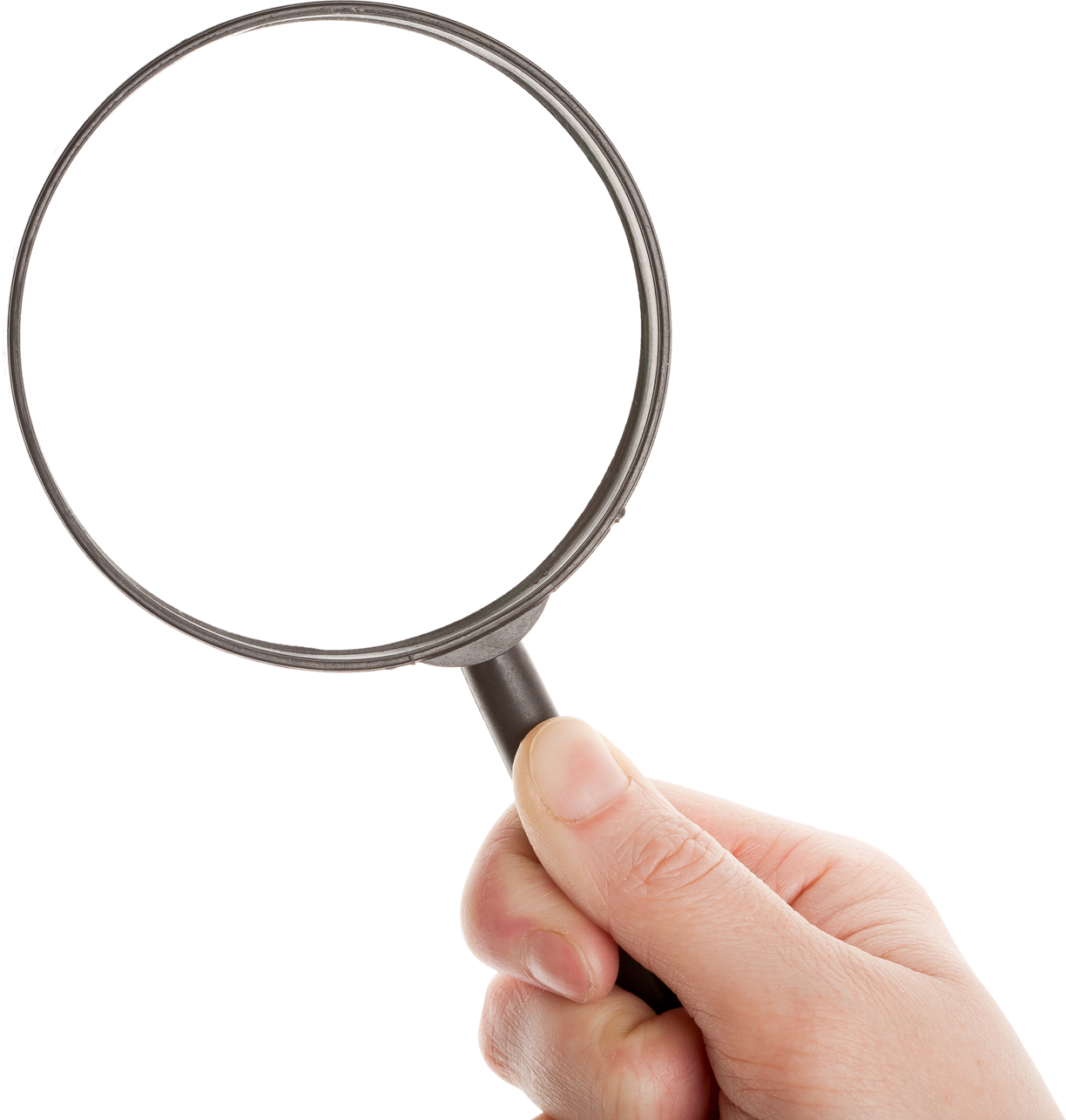 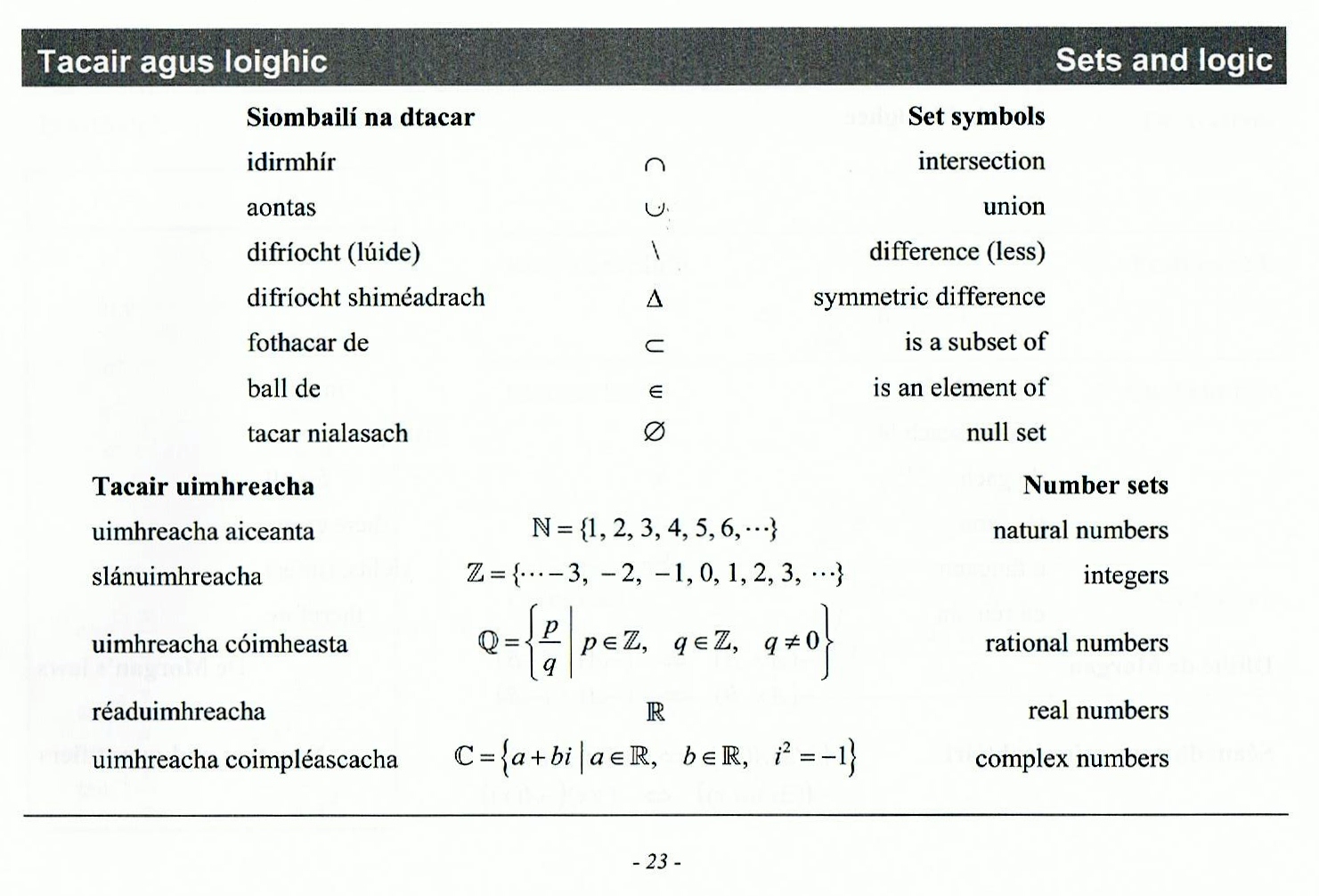 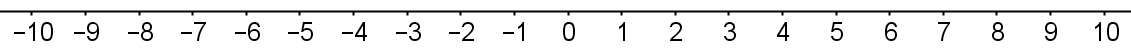 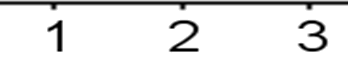 Page 23
Rational
ℚ
Are these the only irrational numbers
based on these numbers?
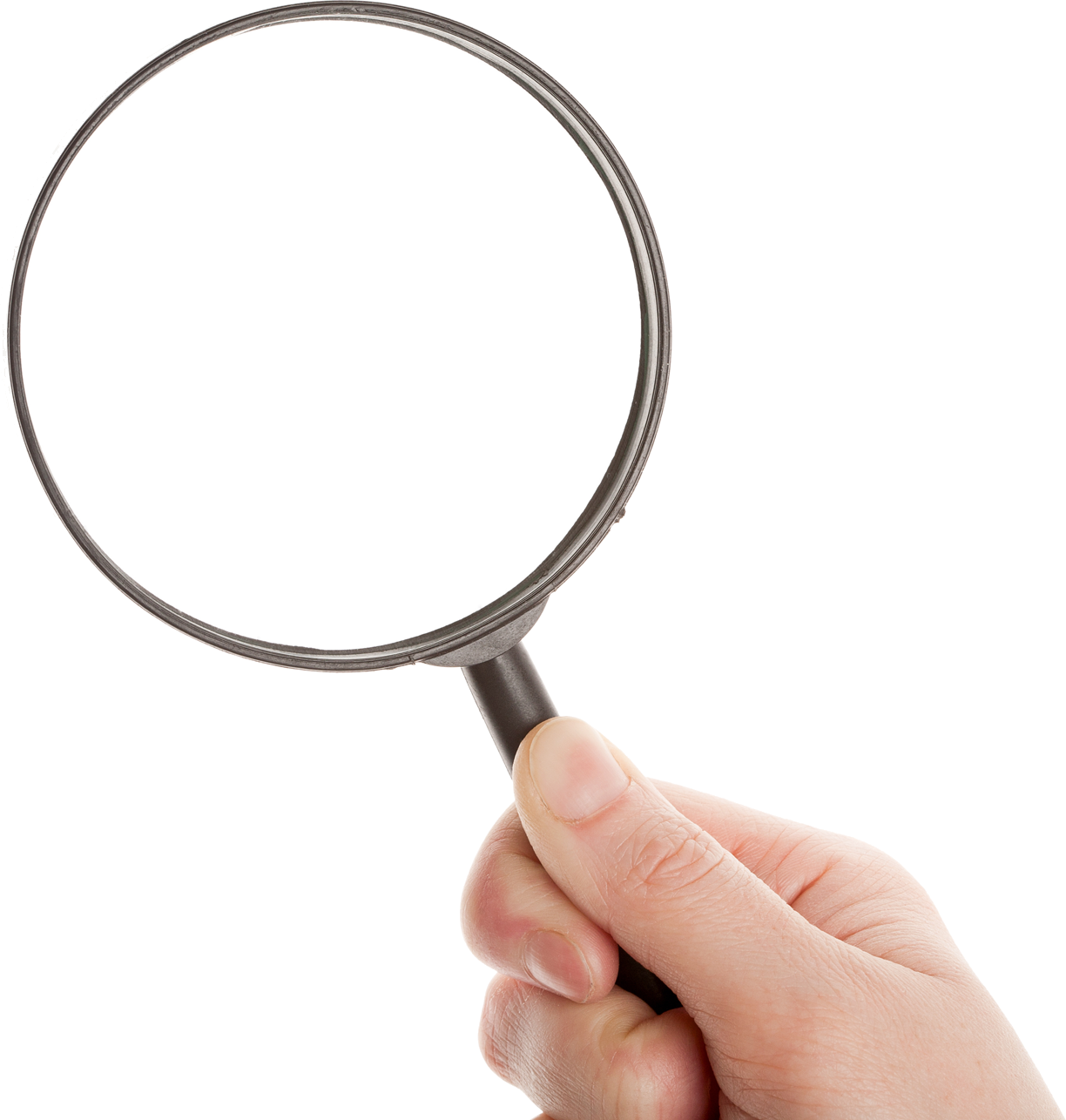 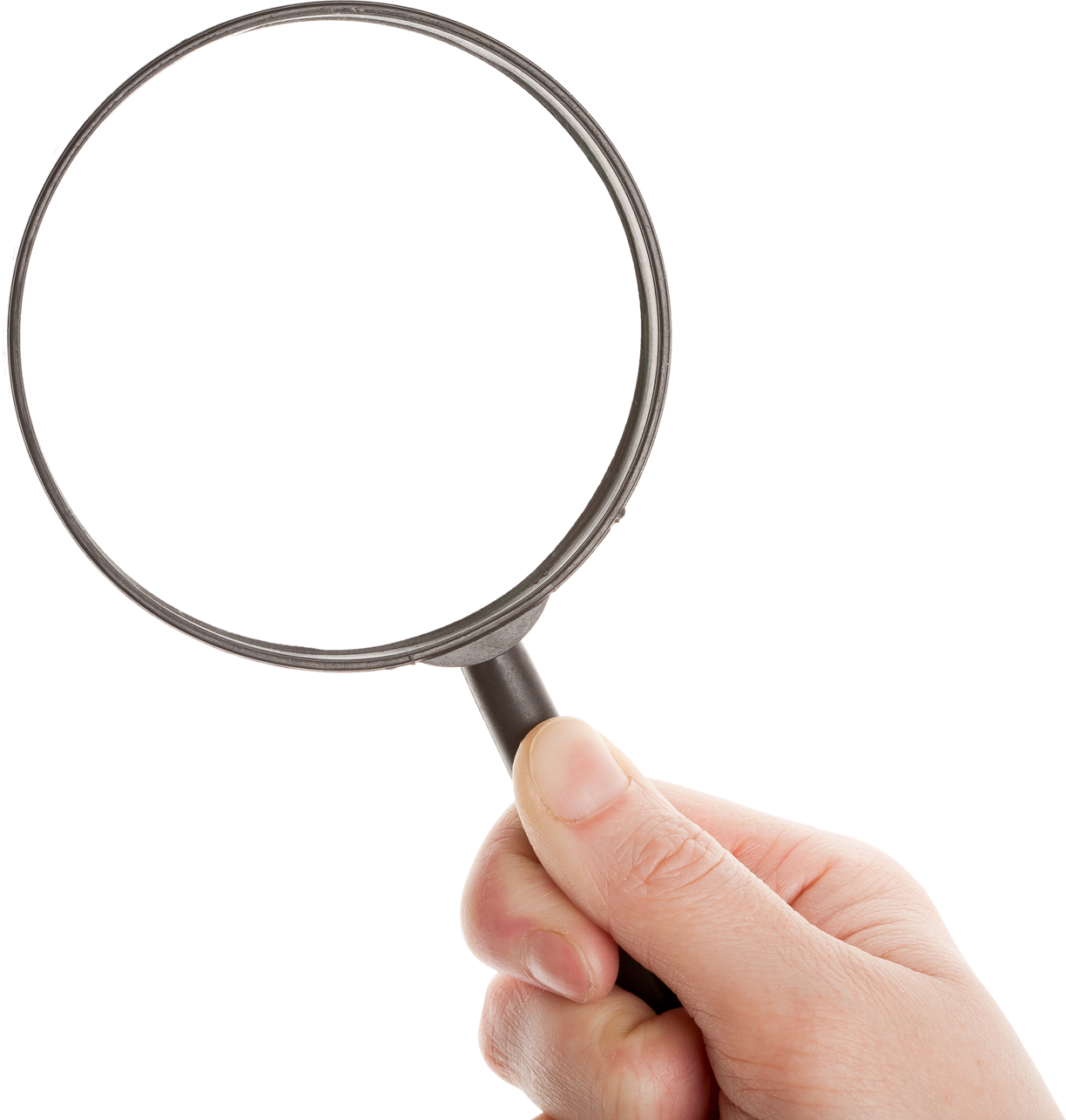 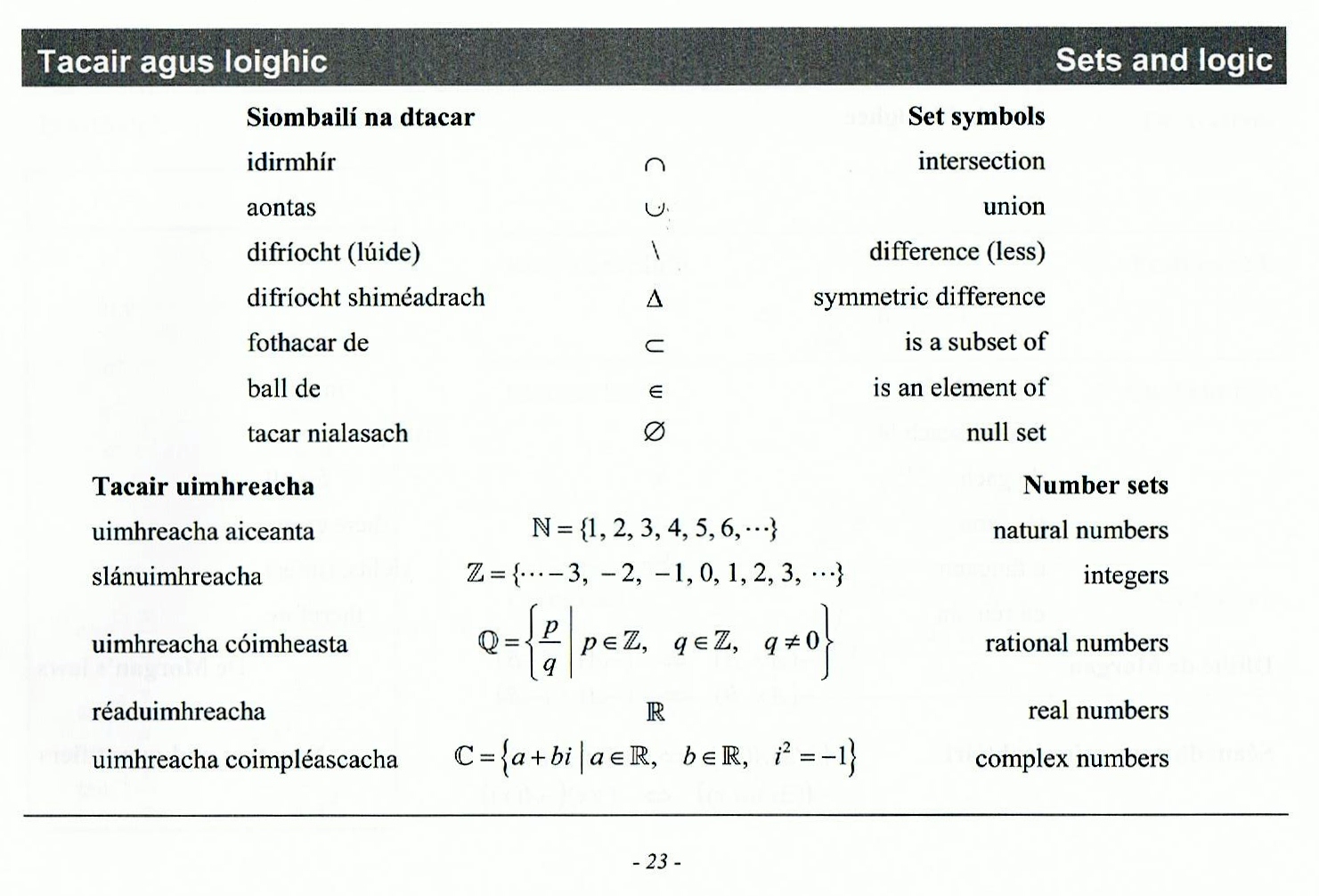 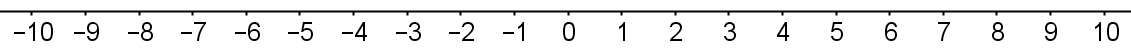 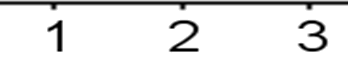 Page 23
Rational
ℚ
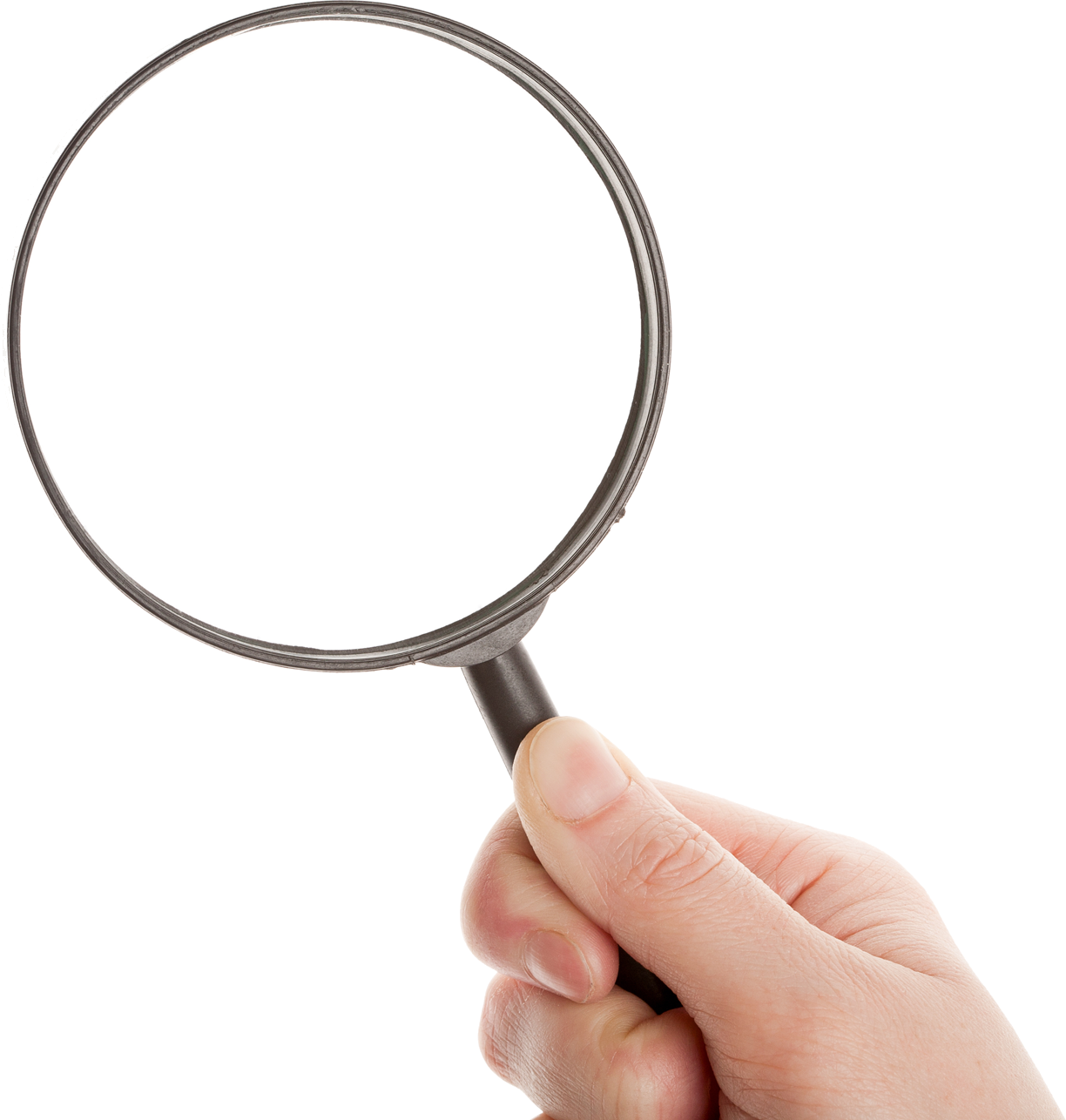 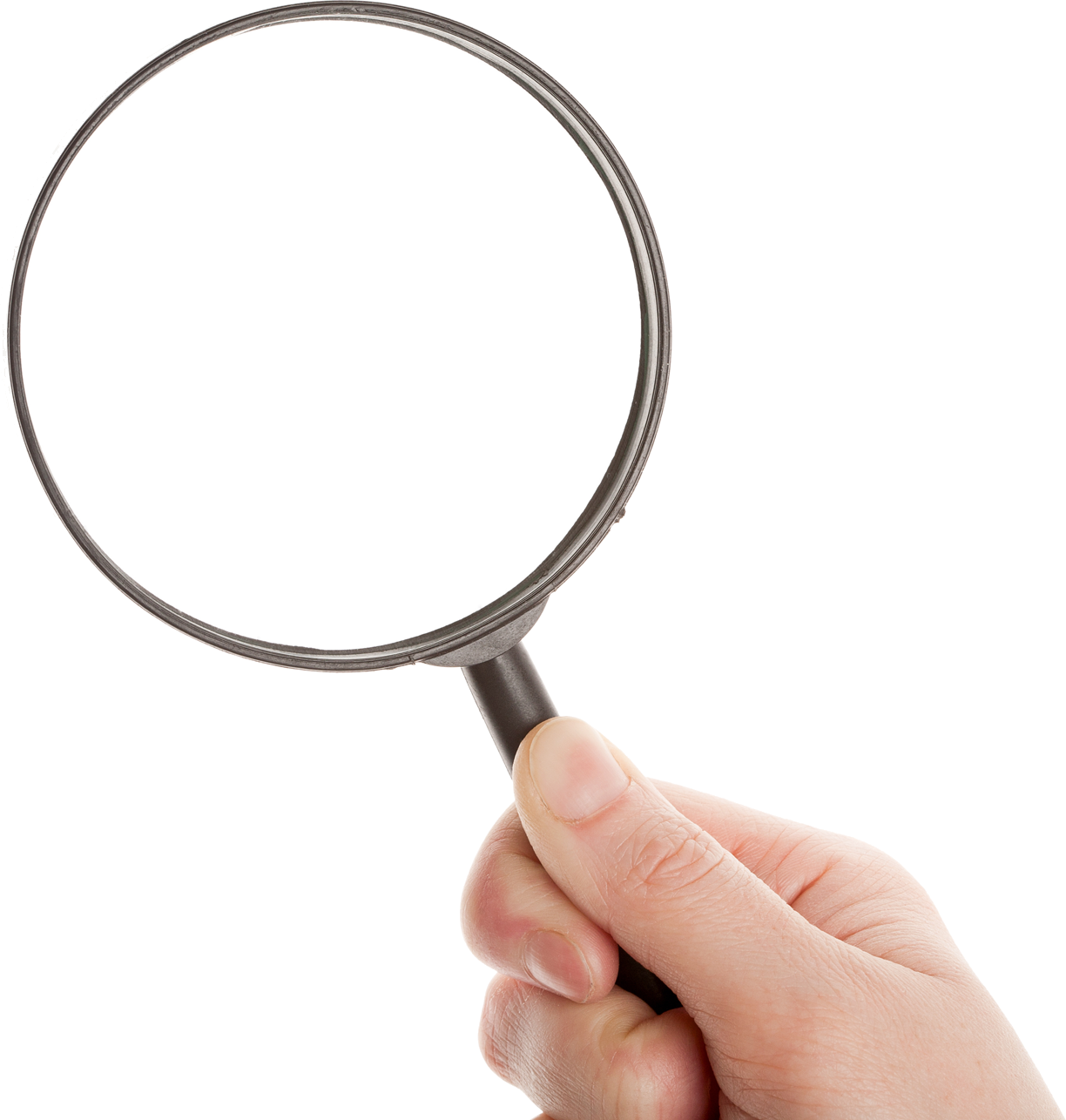 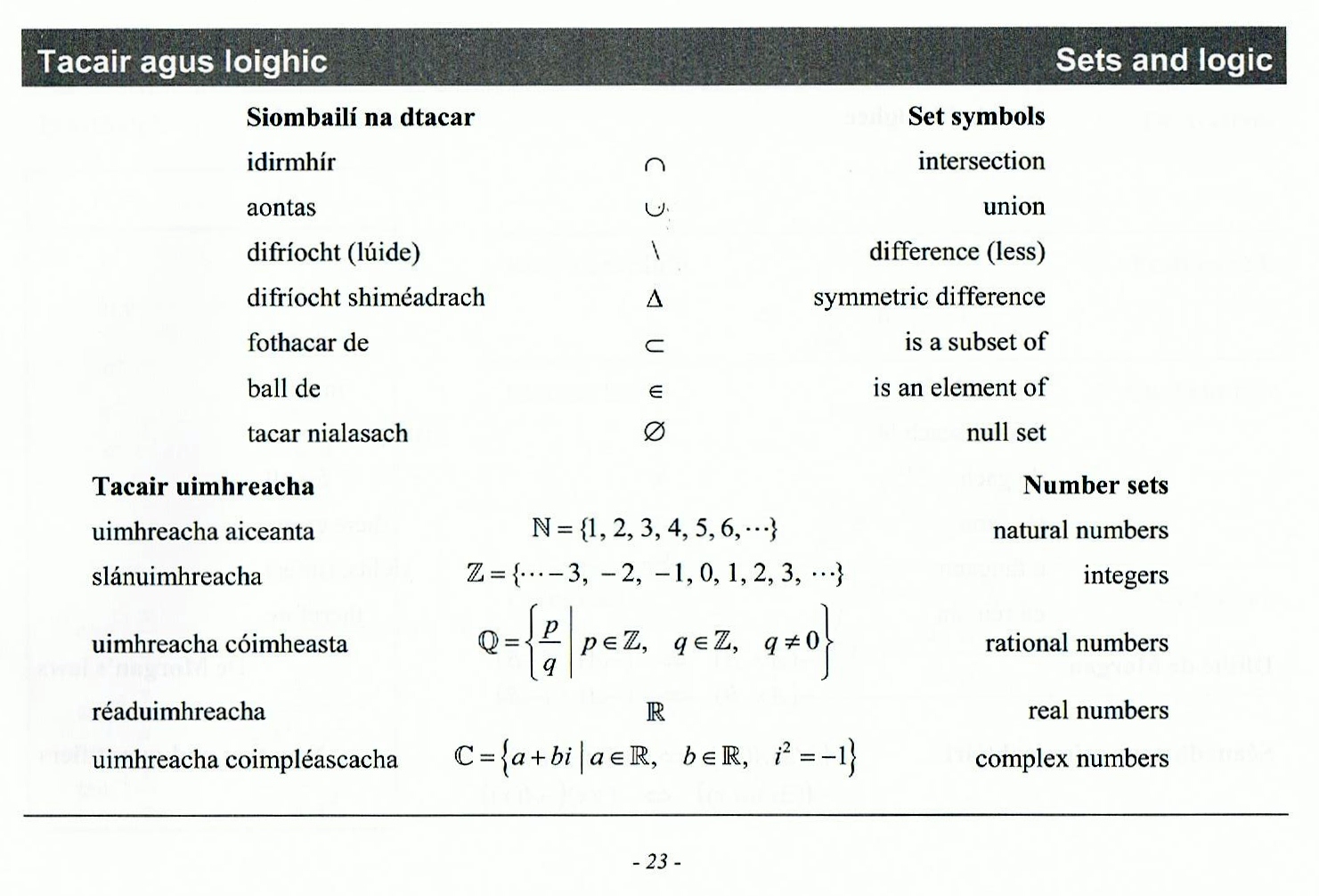 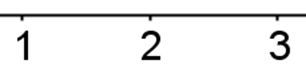 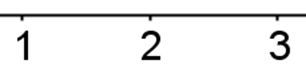 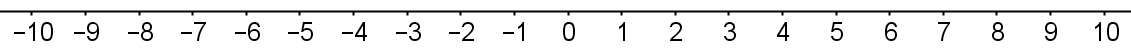 Page 23
Rational
ℚ
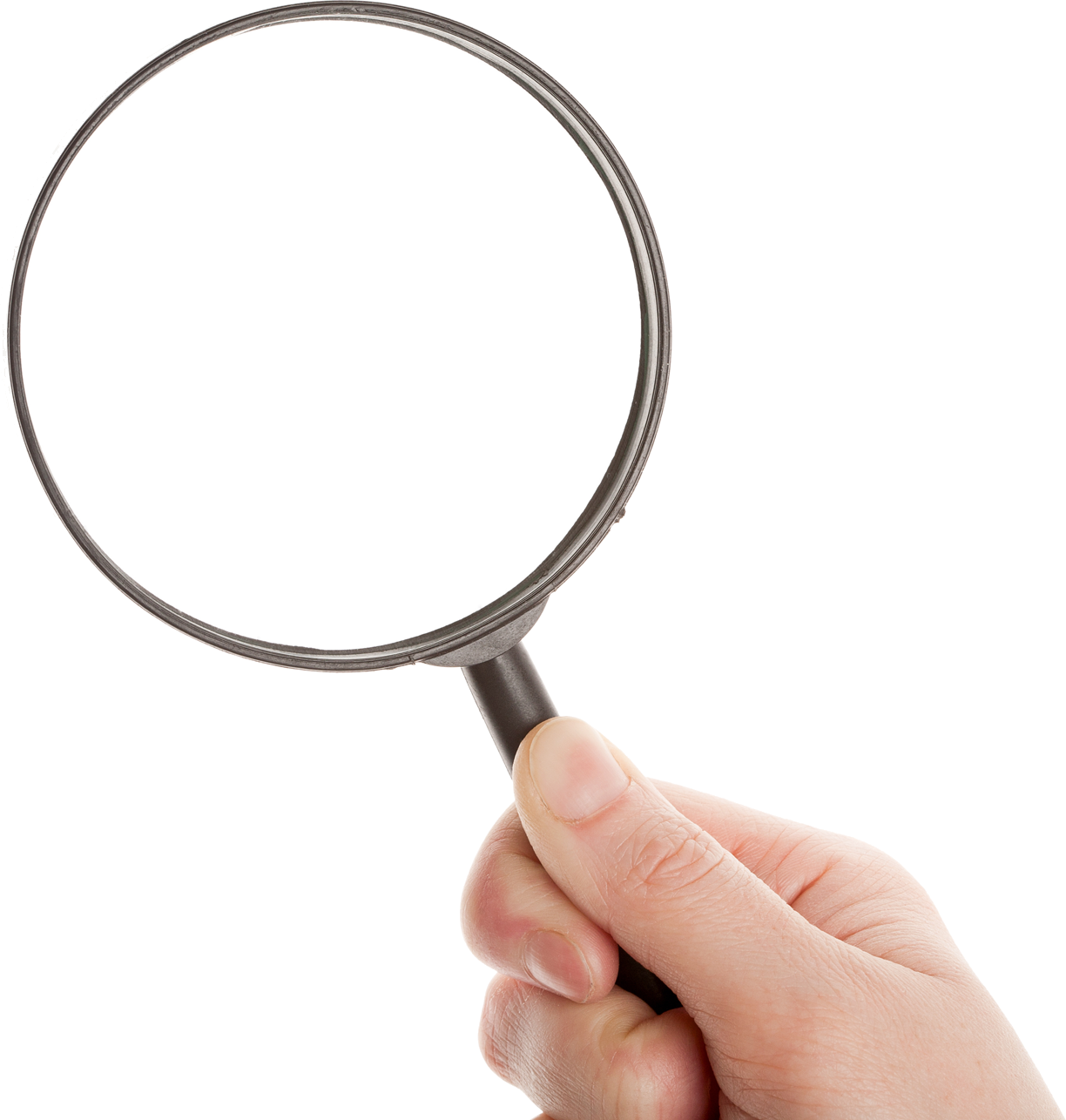 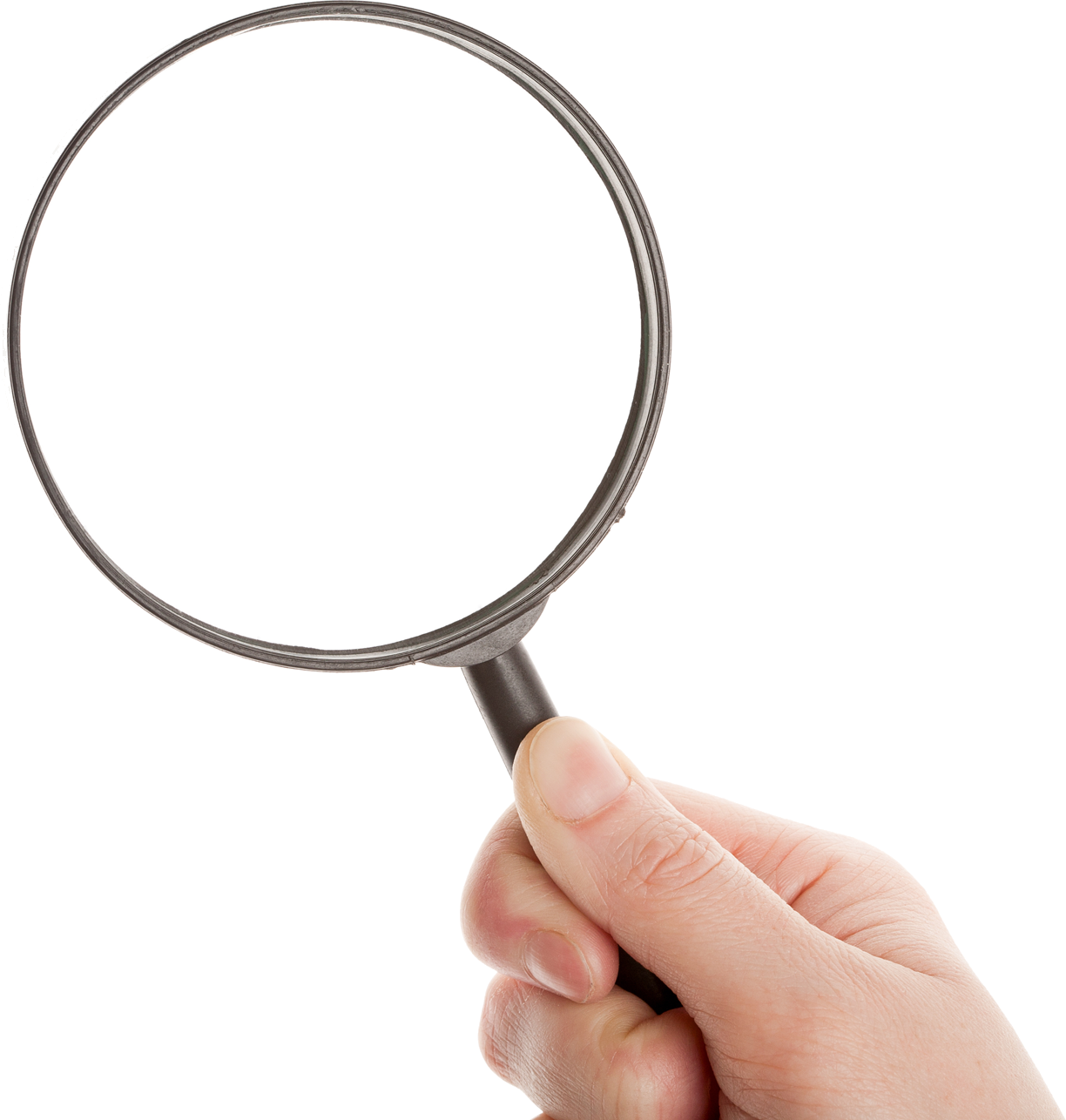 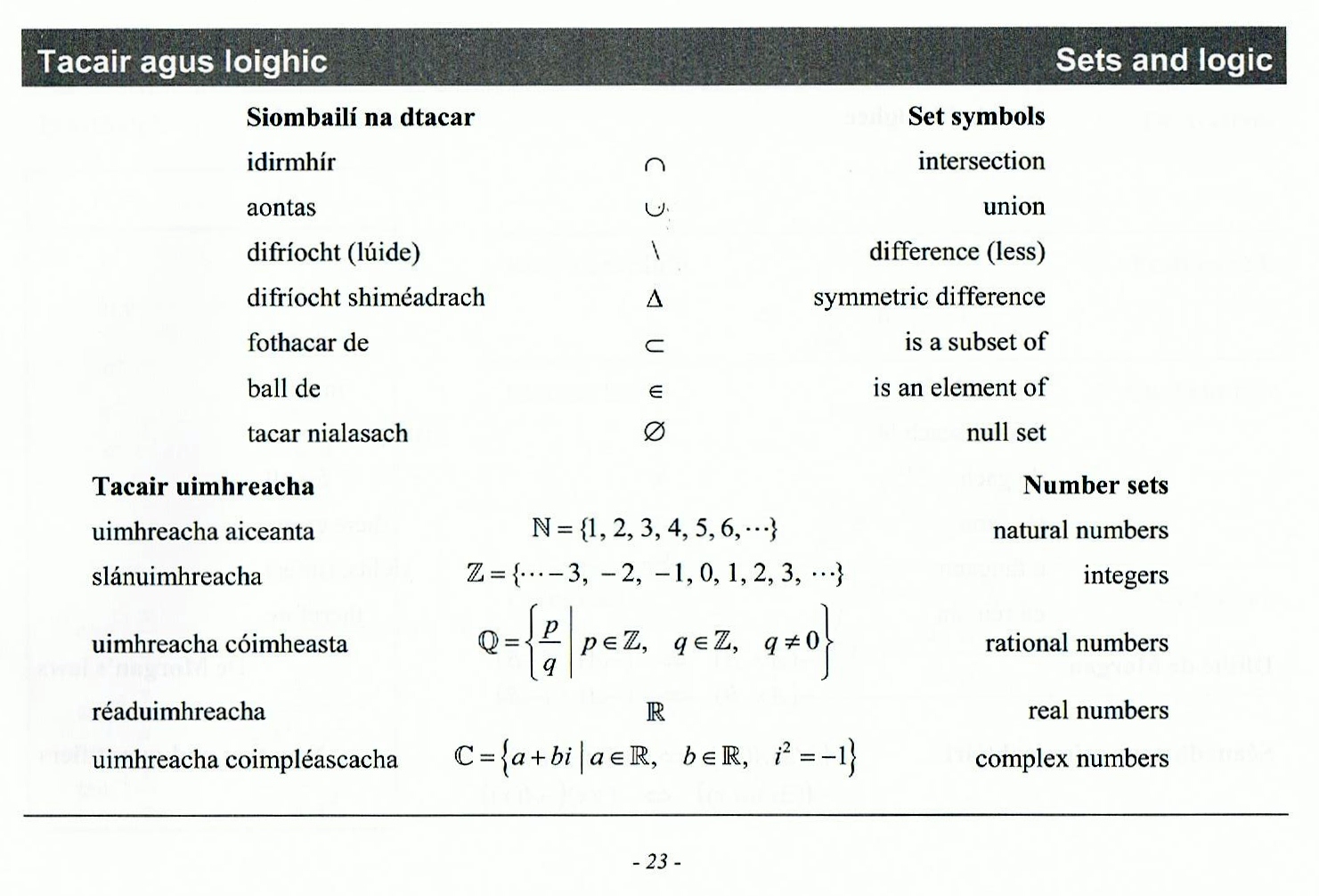 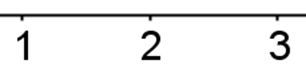 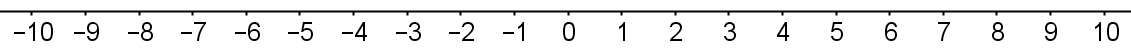 Page 23
Rational
ℚ
Learning Outcomes
Extend knowledge of number systems from first year to include:

Irrational numbers
Surds
Real number system
Real Number System (ℝ)
The set of Rational and Irrational numbers together make up the Real number system (ℝ).
Real Number System (ℝ)
Real 
ℝ
Rational 
ℚ
Irrational Numbers
ℝ\ℚ
Student Activity

Classify all the following numbers as natural, integer, rational, irrational or real using the table below. List all that apply.
Now place these numbers as accurately as possible on the number line below.
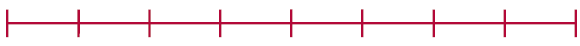 Now place them as accurately as possible on the number line below.
What would help us here?
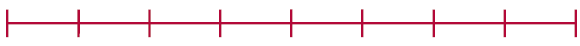 10
2.5
0
-2.5
-5
7.5
-7.5
-10
5
ℝ
ℚ
ℤ
ℚ
ℕ
ℕ
[Speaker Notes: Adapt this to include whatever numbers you wish.]
ℝ
ℚ
ℤ
ℕ
-3
5
0
-9.6403915…
Session 2                            Investigating Surds
Hippassus
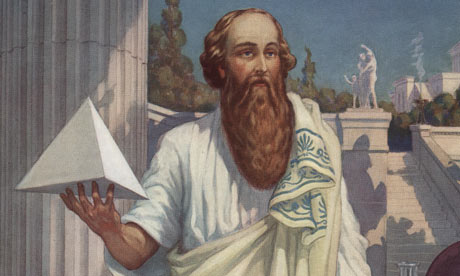 Pythagoras
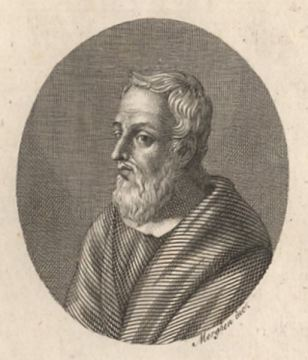 Investigating Surds
Prior Knowledge

Number Systems 
    (ℕ, ℤ ,ℚ, ℝ\ℚ & ℝ).
Trigonometry
Geometry/Theorems
Co-ordinate Geometry
Algebra
Investigating Surds
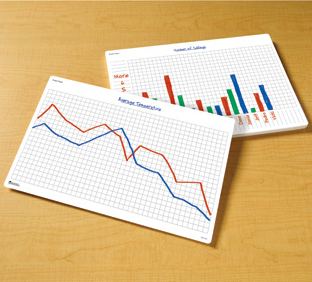 Plot A (0,0), B (1,1) &
 C (1,0) and join them.
Write and Wipe
 Desk Mats
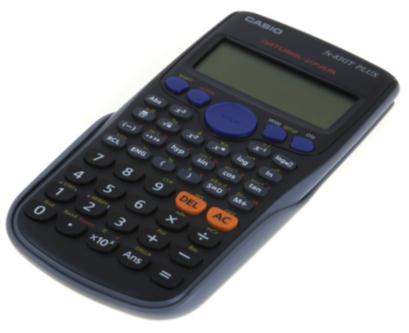 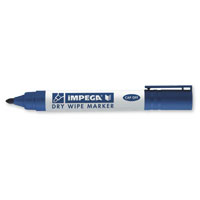 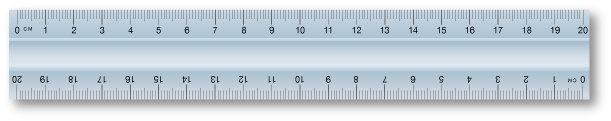 Taking a closer look at surds graphically
Length Formula (Distance)
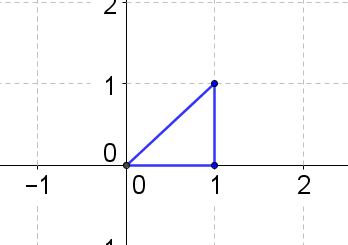 Taking a closer look at surds graphically
Pythagoras’ Theorem
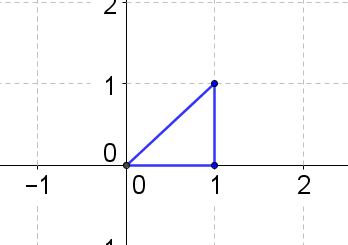 Investigating Surds
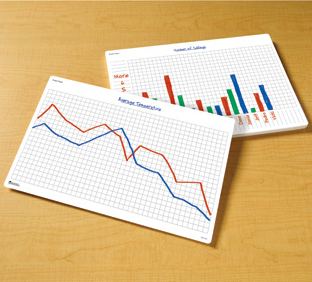 Plot D (2,2) and E (2,0).
Join (1,1) to (2,2) and join (2,2) to (2,0).
Write and Wipe
 Desk Mats
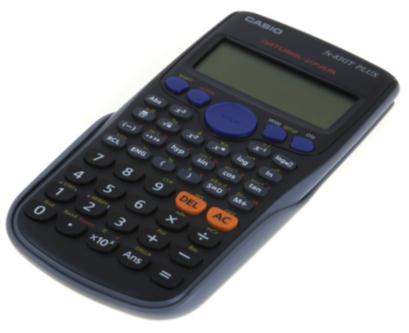 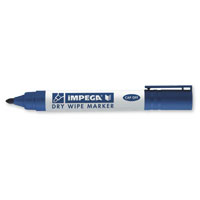 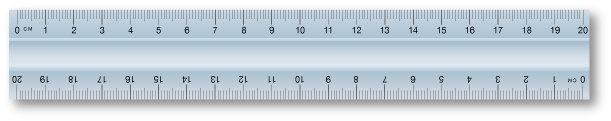 Taking a closer look at surds graphically
Pythagoras’ Theorem
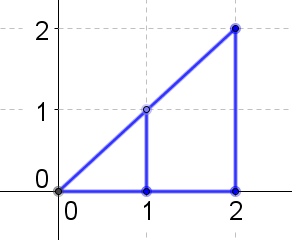 ?
2
2
(1)                                    Length Formula (Distance)
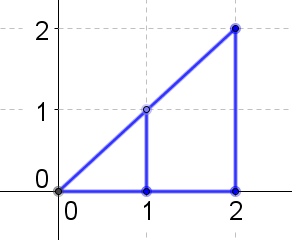 (2) Pythagoras’ Theorem
D
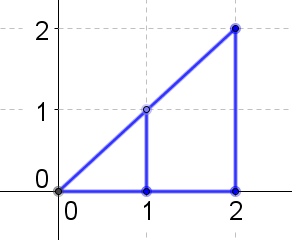 (2)                                            Pythagoras’ Theorem
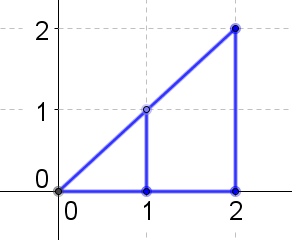 1
1
(3) Congruent Triangles
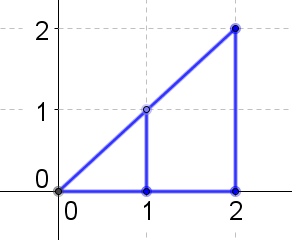 SAS

Two sides and the included angle
1
1
1
1
(4) Similar Triangles
45°
1
45°
1
45°
1
45°
1
(5) Trigonometry
Page 16
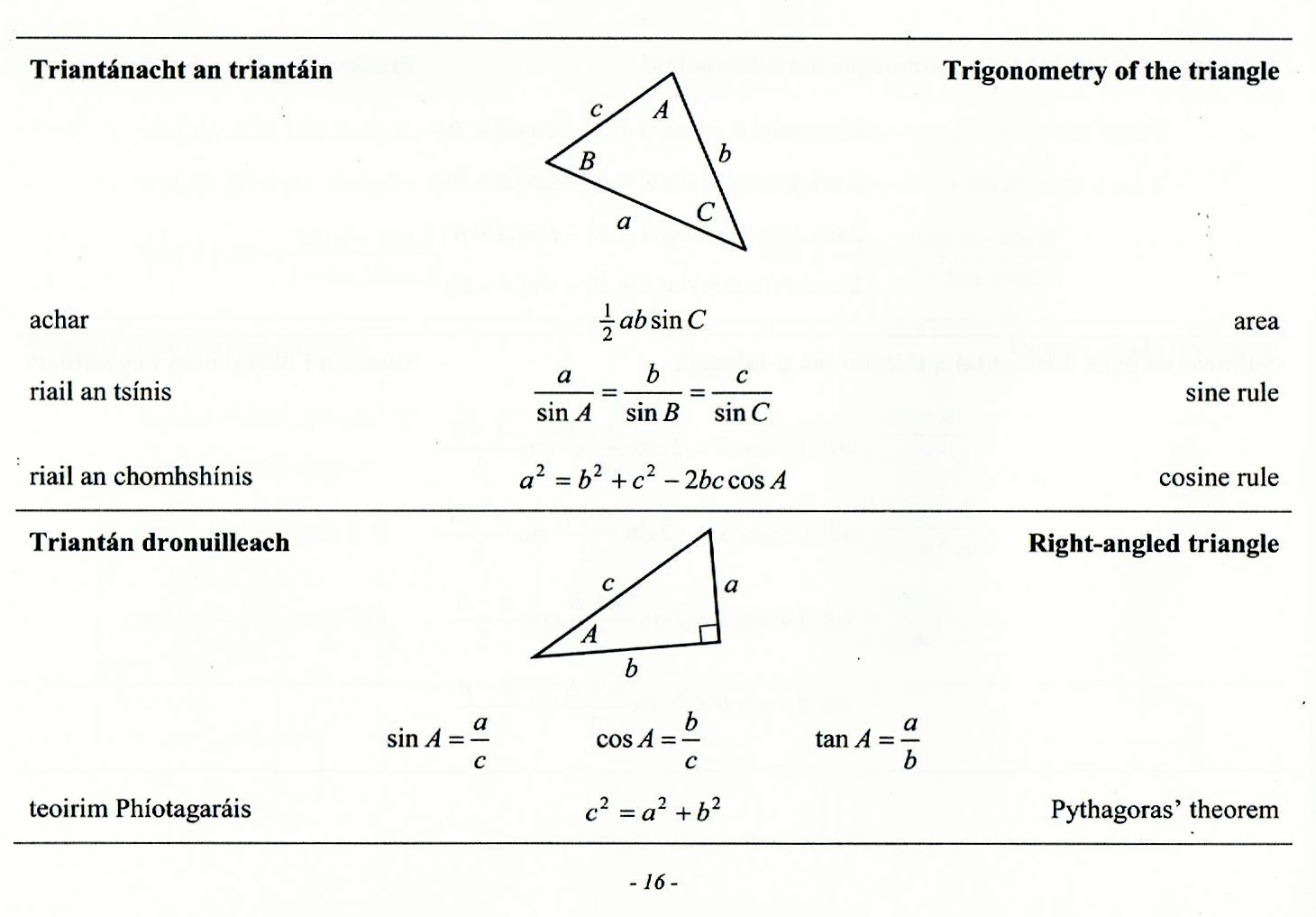 1
45°
1
Multiplication of surds
Graphically
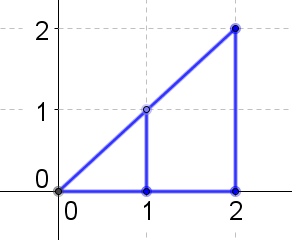 Algebraically
Division of Surds
Graphically
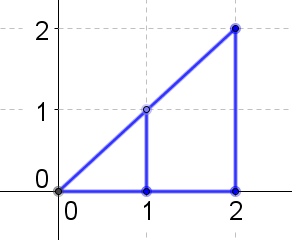 = 2
Algebraically
Student Activity-White Board
Q1,2 &3
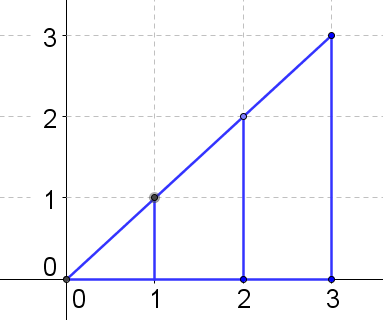 c
3
a
3
b
Graphically
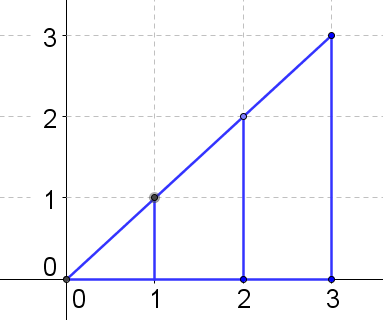 √2
√2
3
√2
Algebraically
3
Graphically
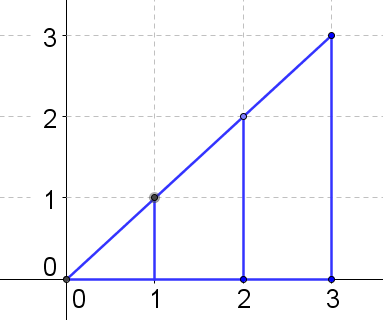 = 3
Algebraically
=    3
Graphically
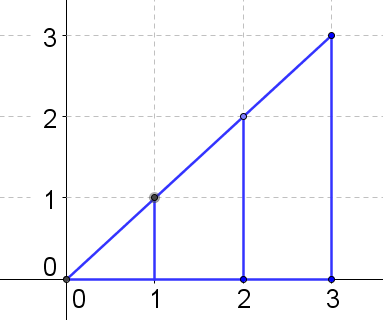 or
Algebraically
What other surds could we illustrate if we extended this diagram ?
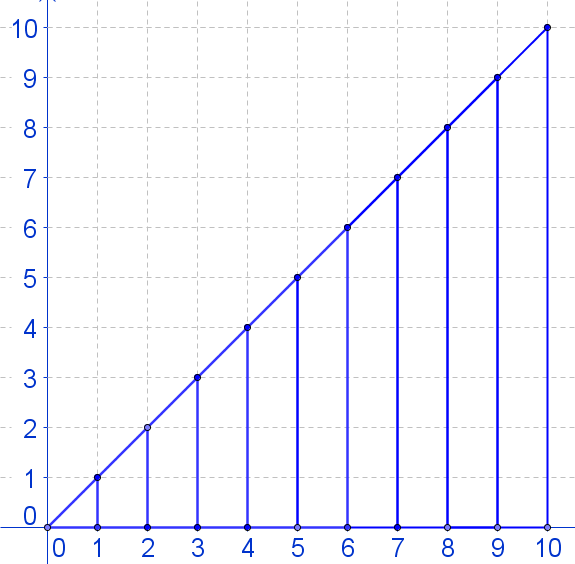 4
3
2
1
1
3
4
2
What other surds could we illustrate if we extended this diagram ?
√2    =1√2 
√8    =2√2 
√18 =3√2
√32 =4√2
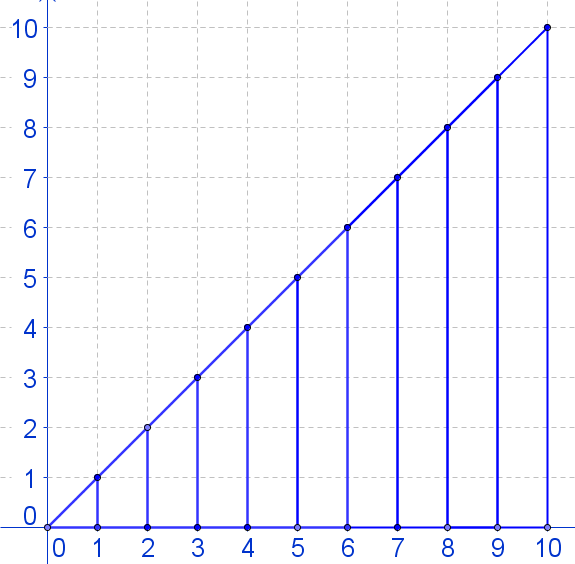 √50   = 5√2
= 5√2
√72    = 6√2 
√98    = 7√2 
√128 = 8√2 
√162 = 9√2 
√200 =10√2
5
5
Division of Surds
Graphically
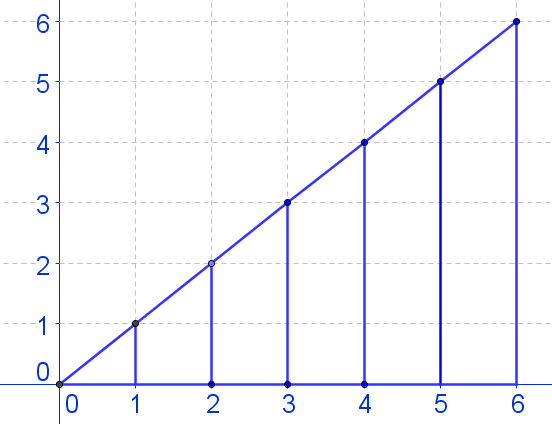 Algebraically
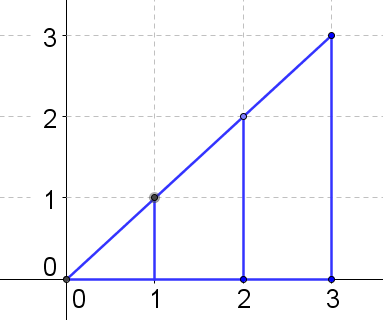 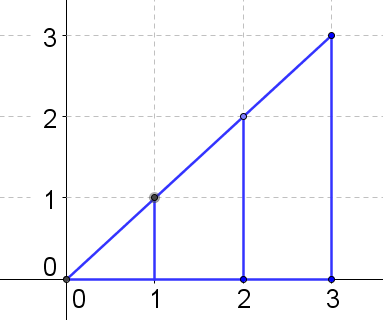 3
2
3
2
Pythagoras Theorem
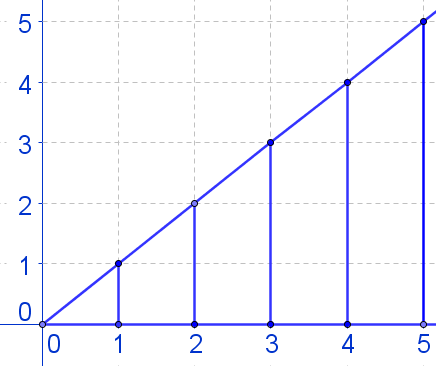 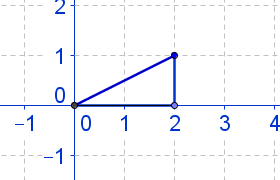 b
1
c
a
2
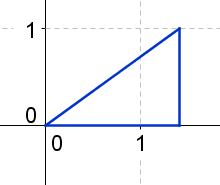 1
1
√3
[Speaker Notes: How might I move now to have a triangle with hypotenuse √3 ? Discuss this leading to the LC H/L Construction.]
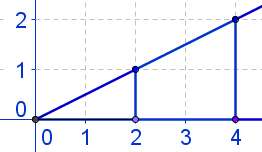 2
4
Algebraically
Graphically
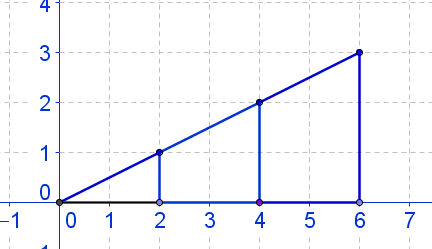 3
√45
6
Graphically
Algebraically
Division of Surds
Graphically
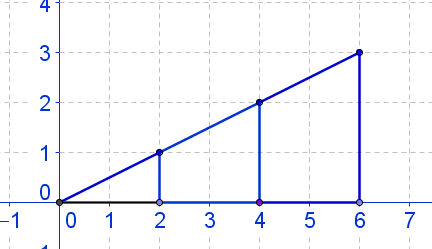 = 3
Algebraically.
=   3
[Speaker Notes: How many √5 in √45?? i.e 3]
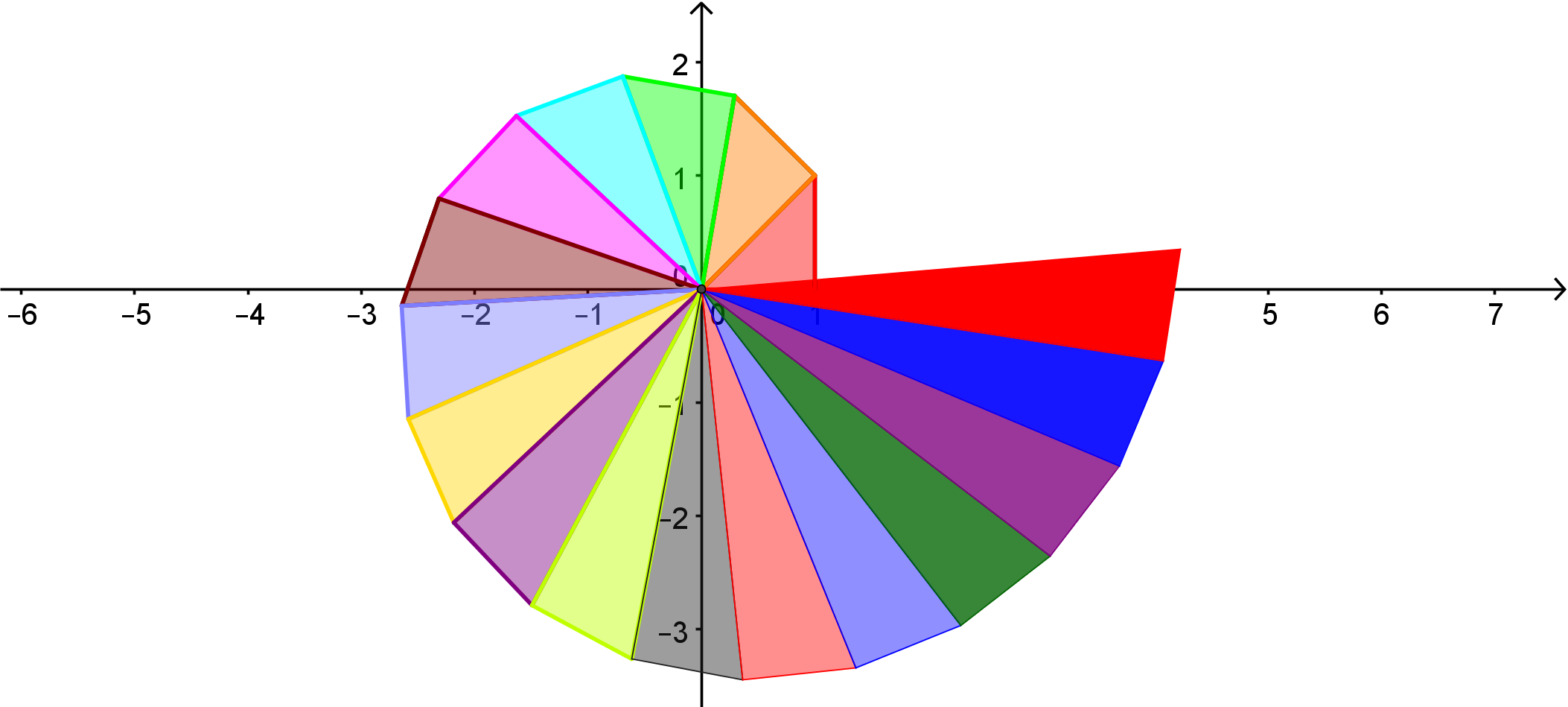 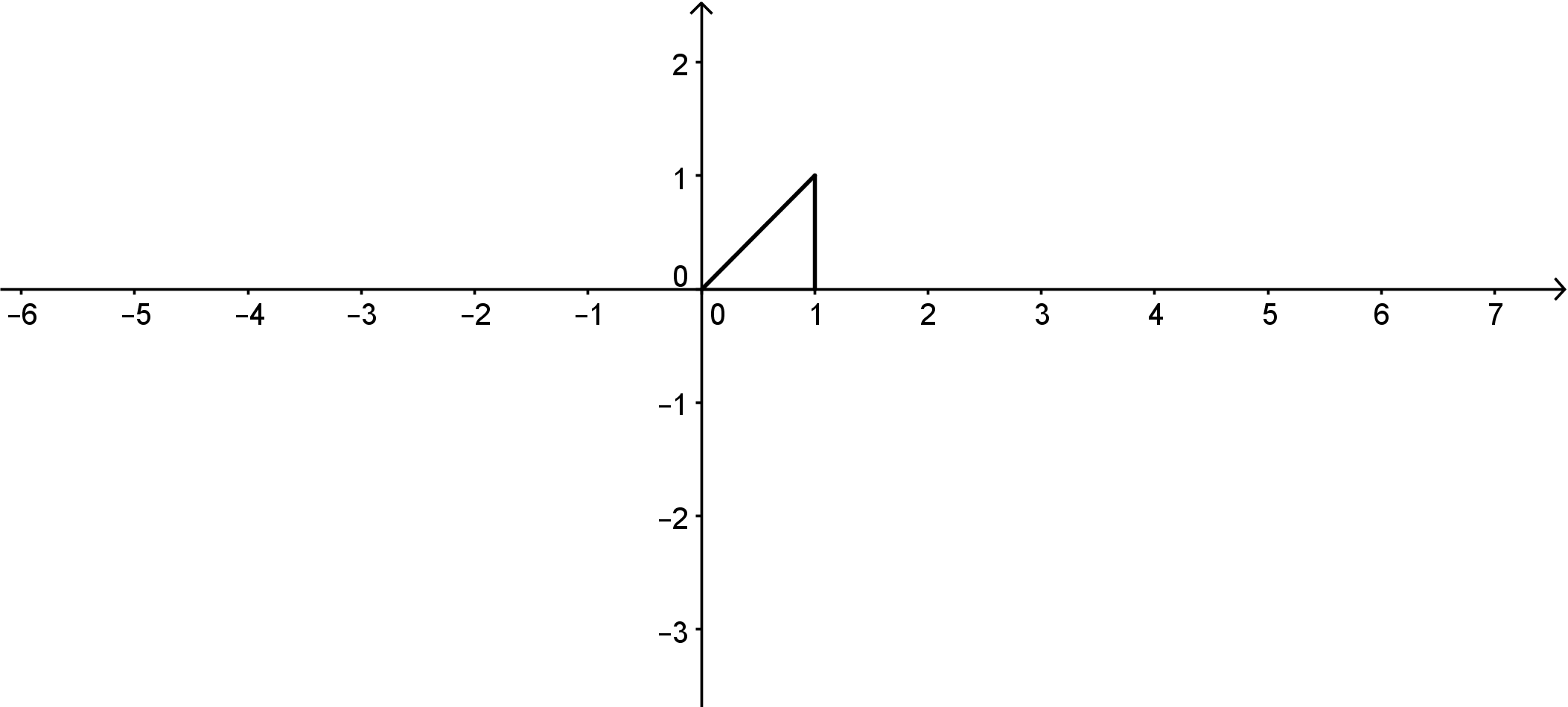 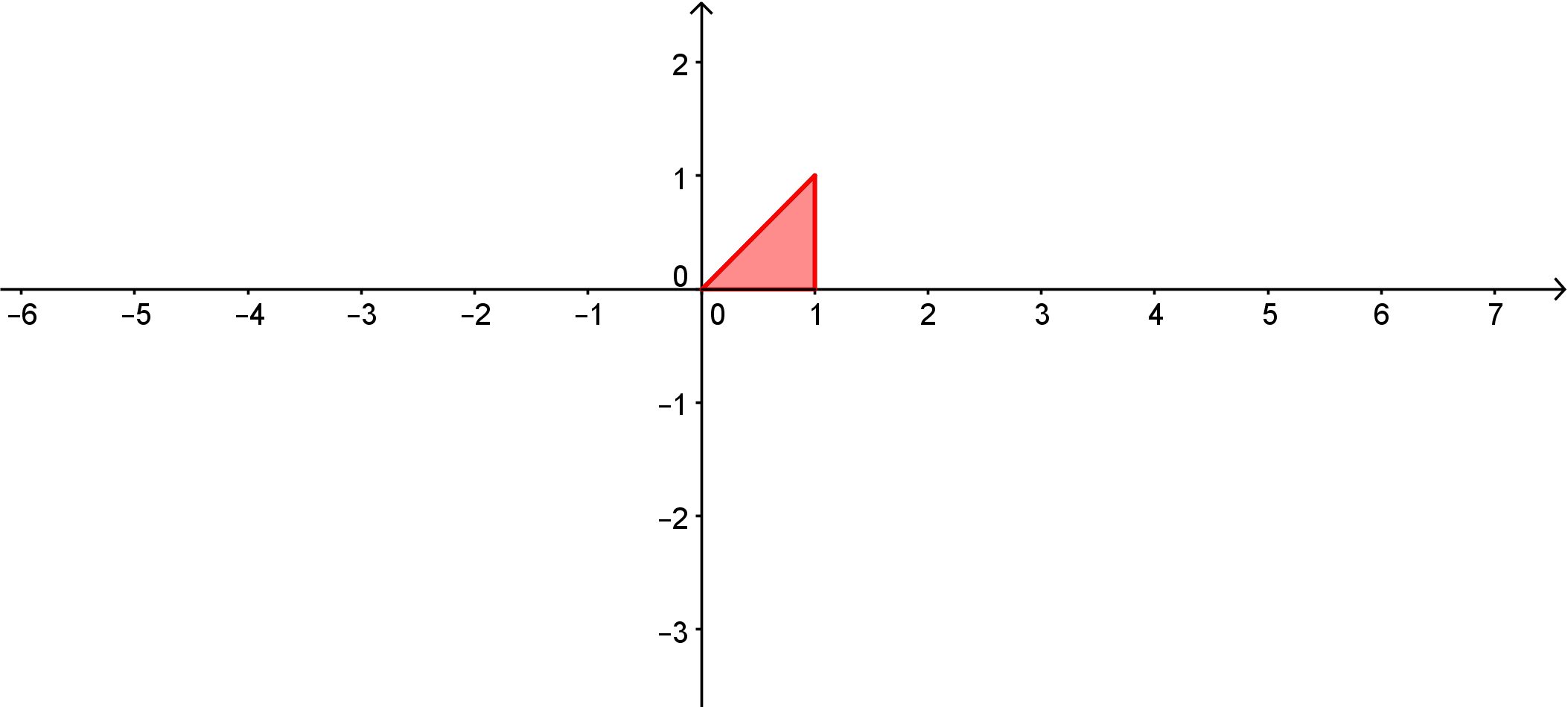 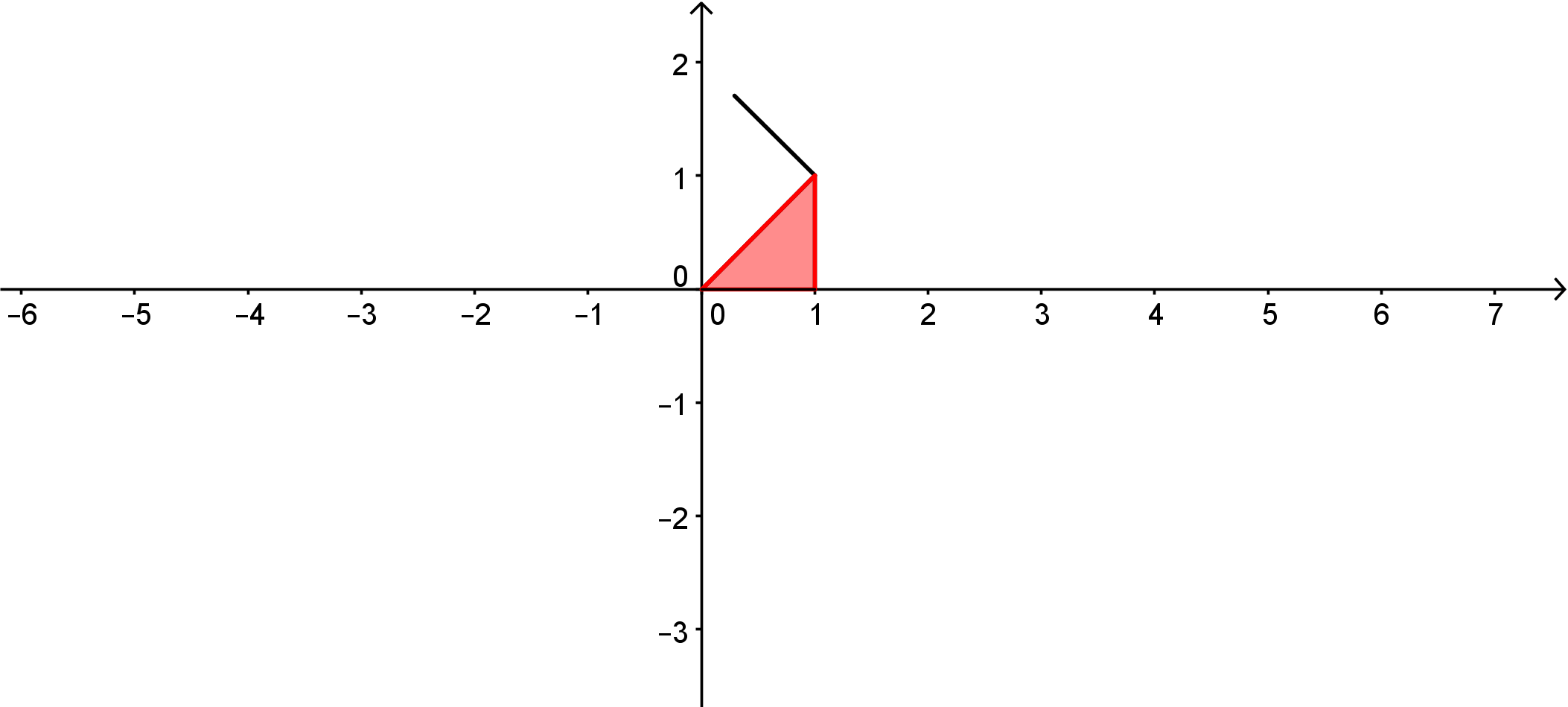 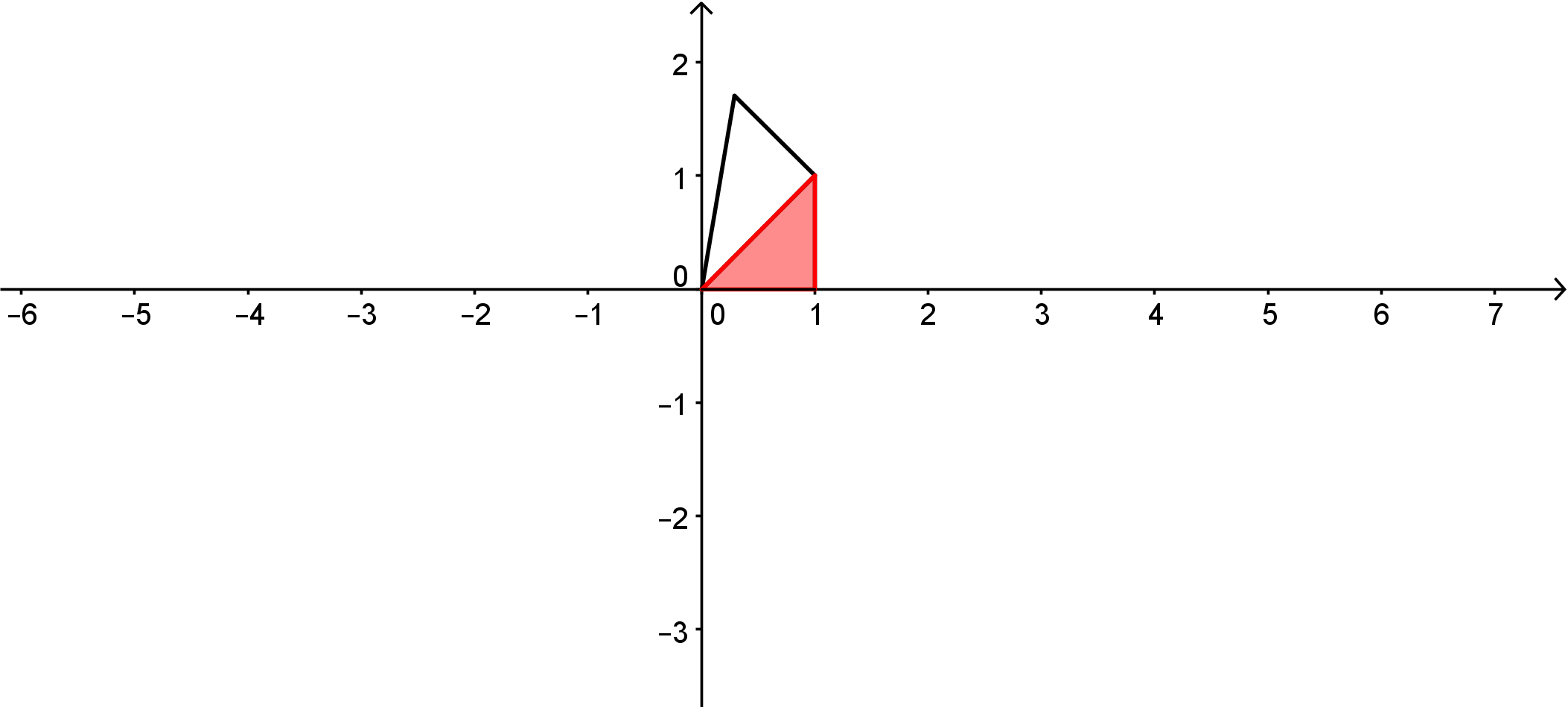 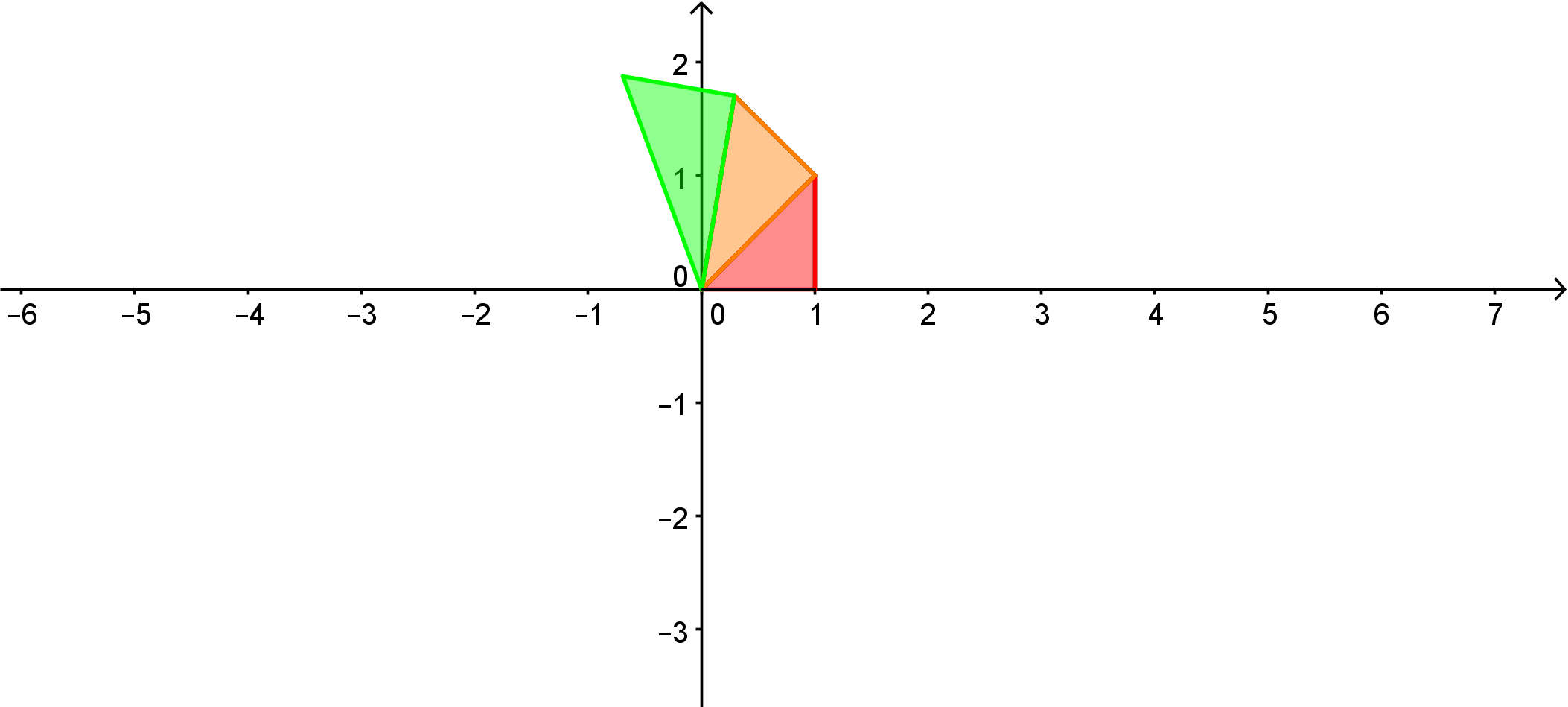 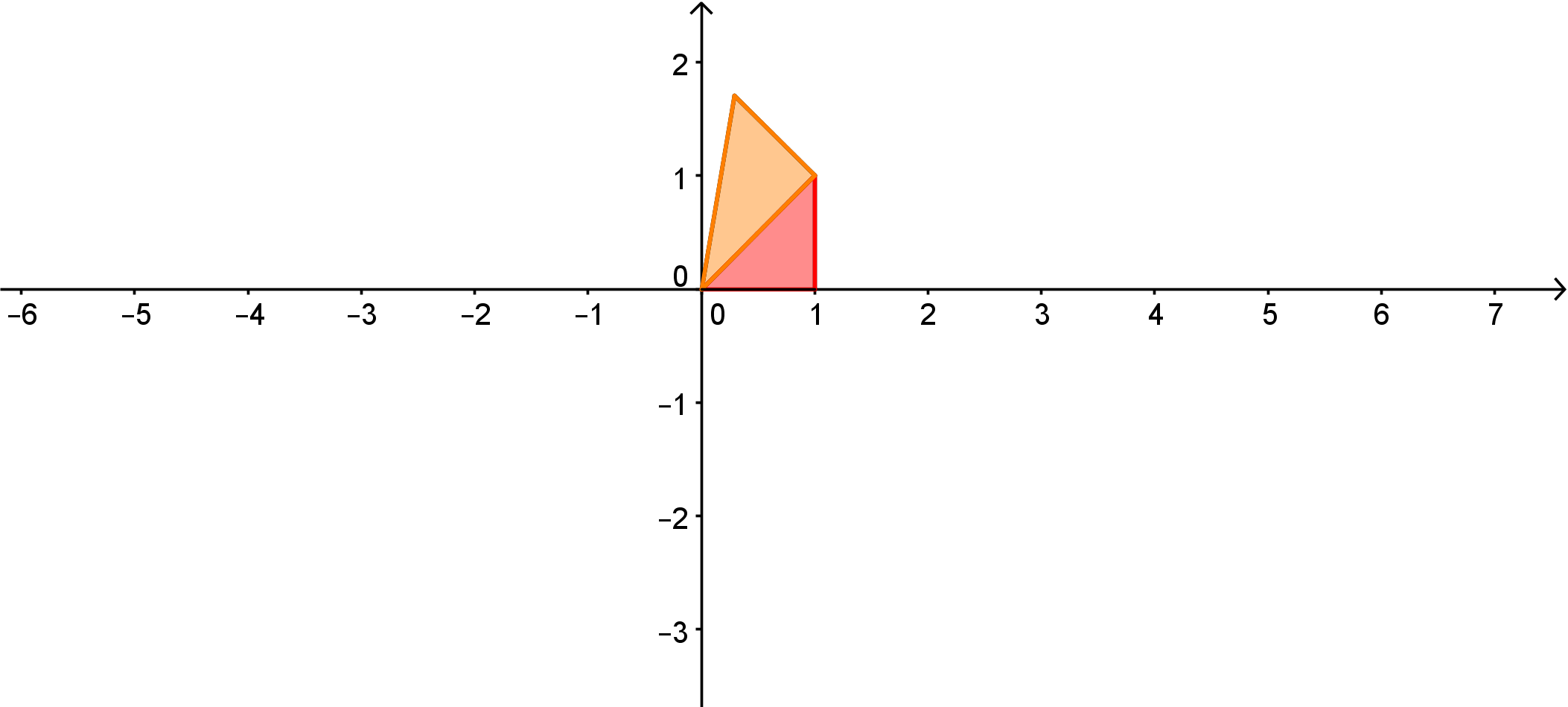 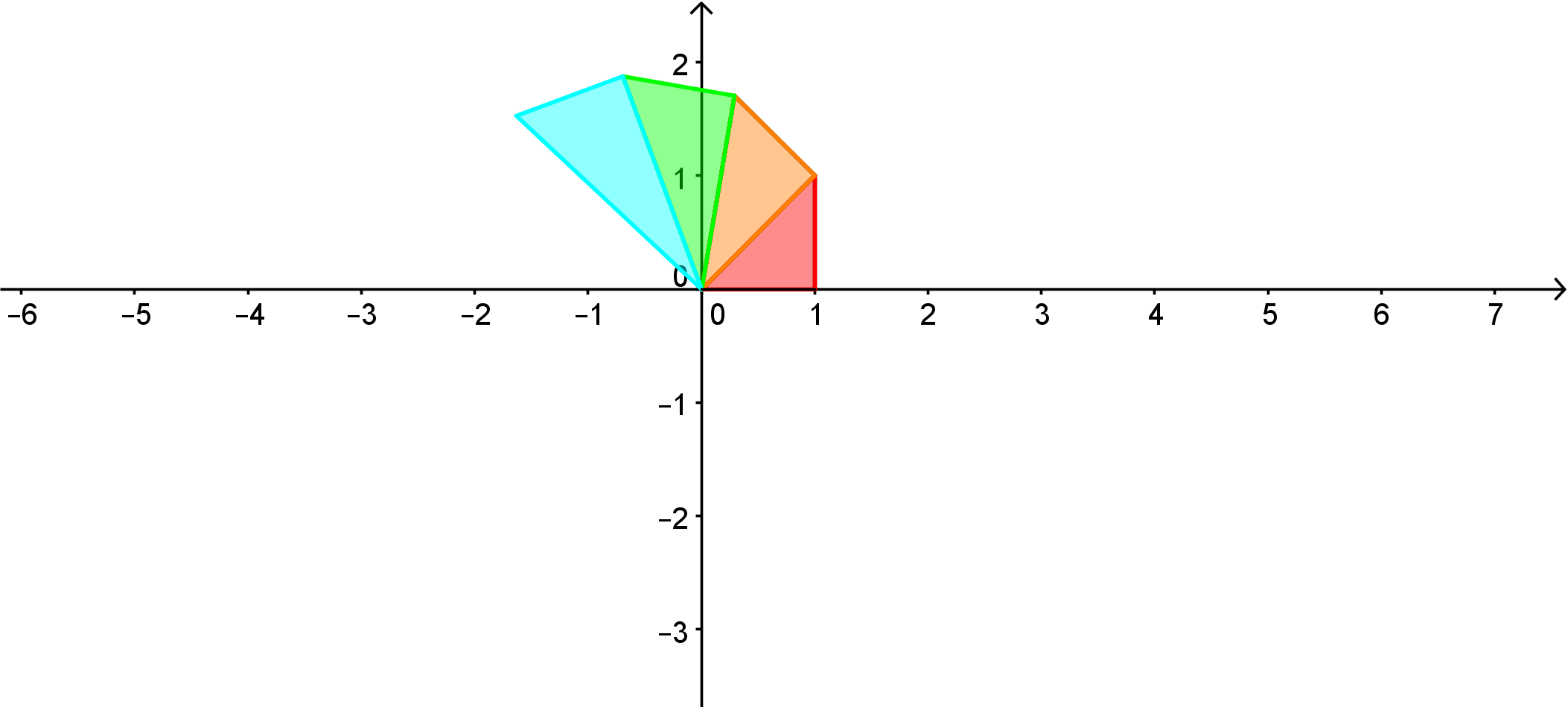 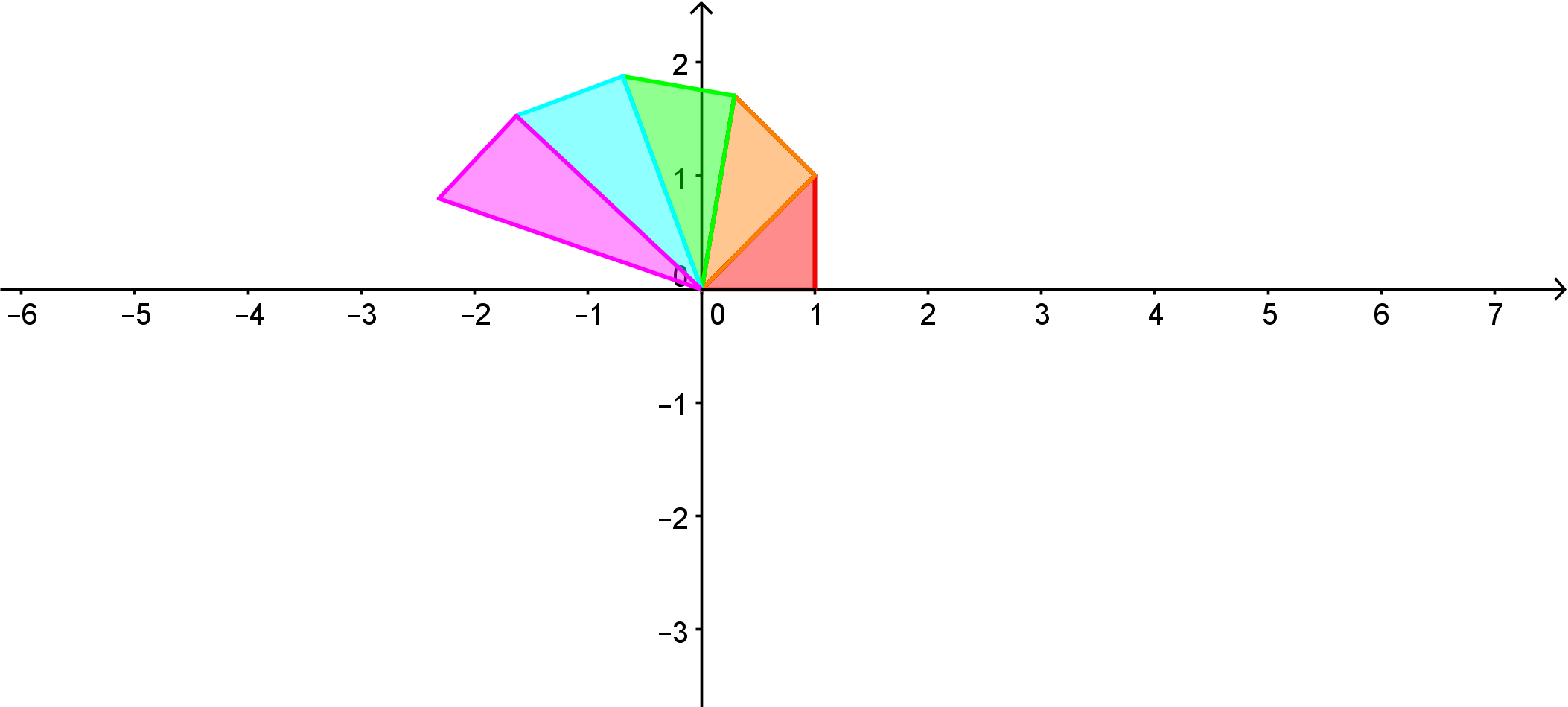 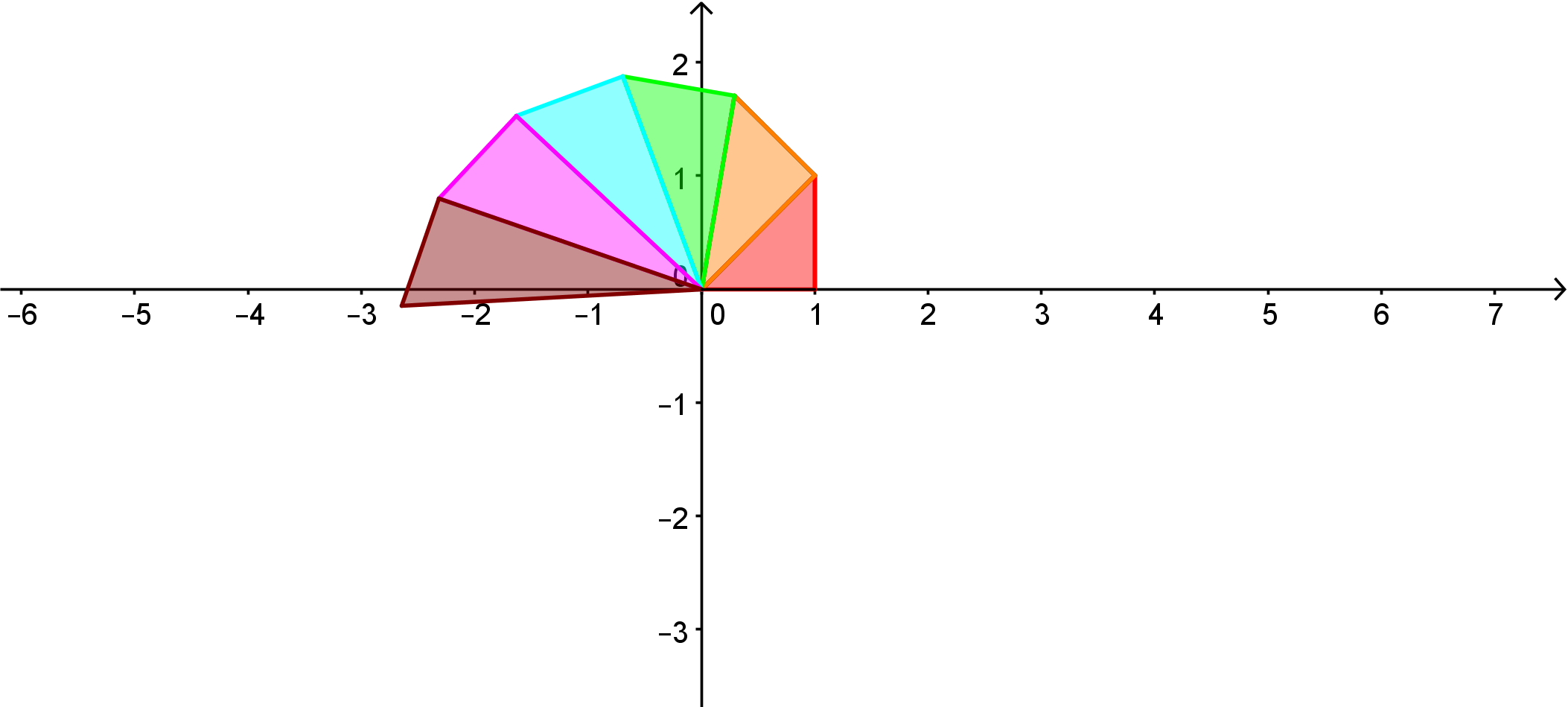 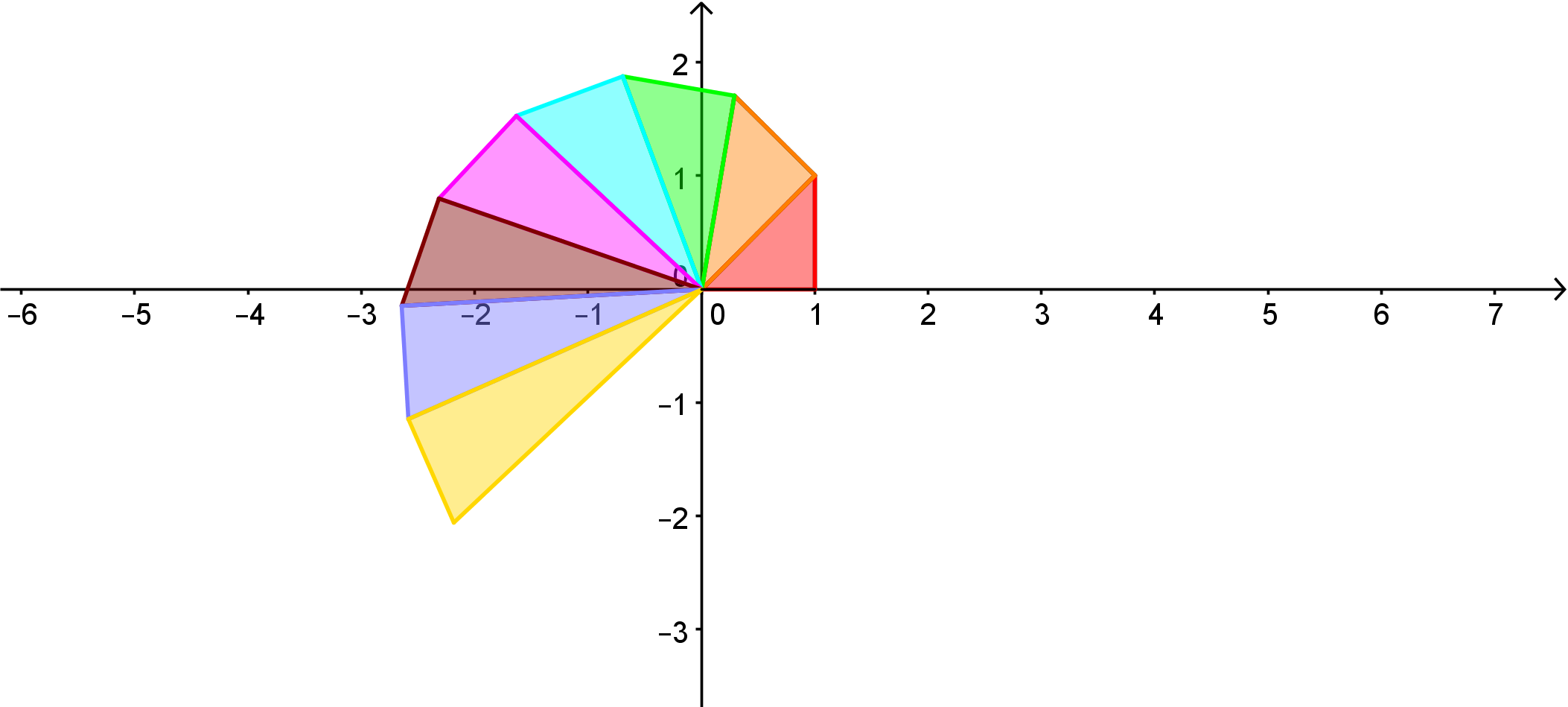 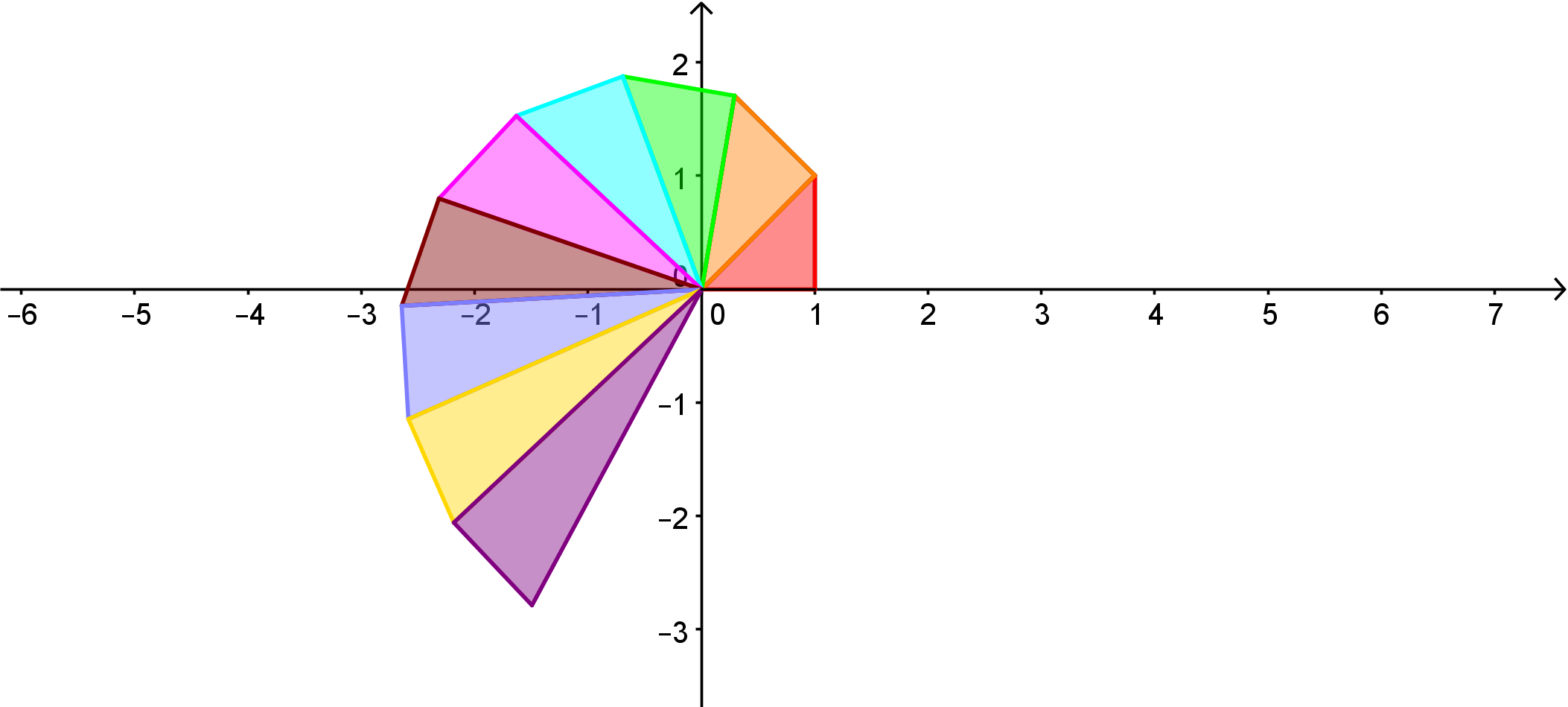 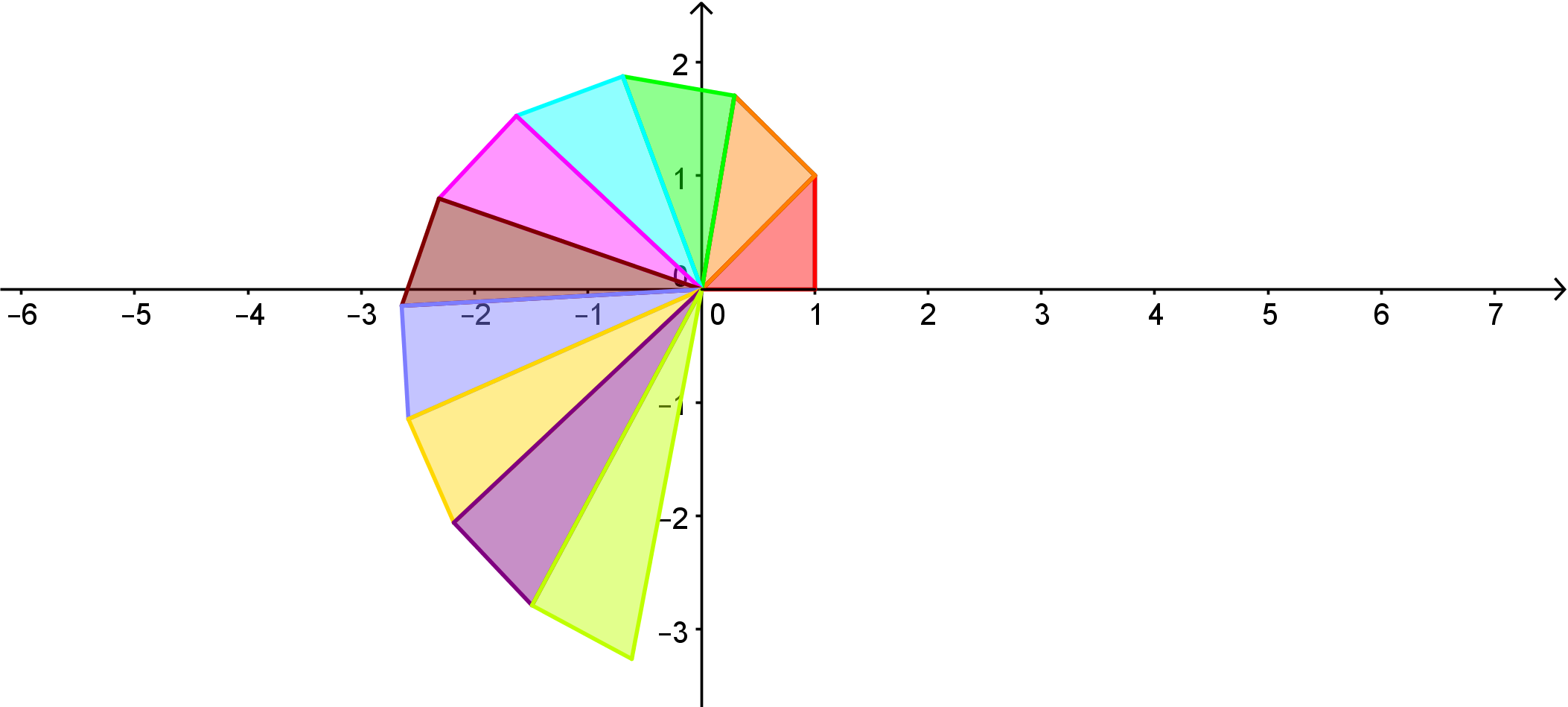 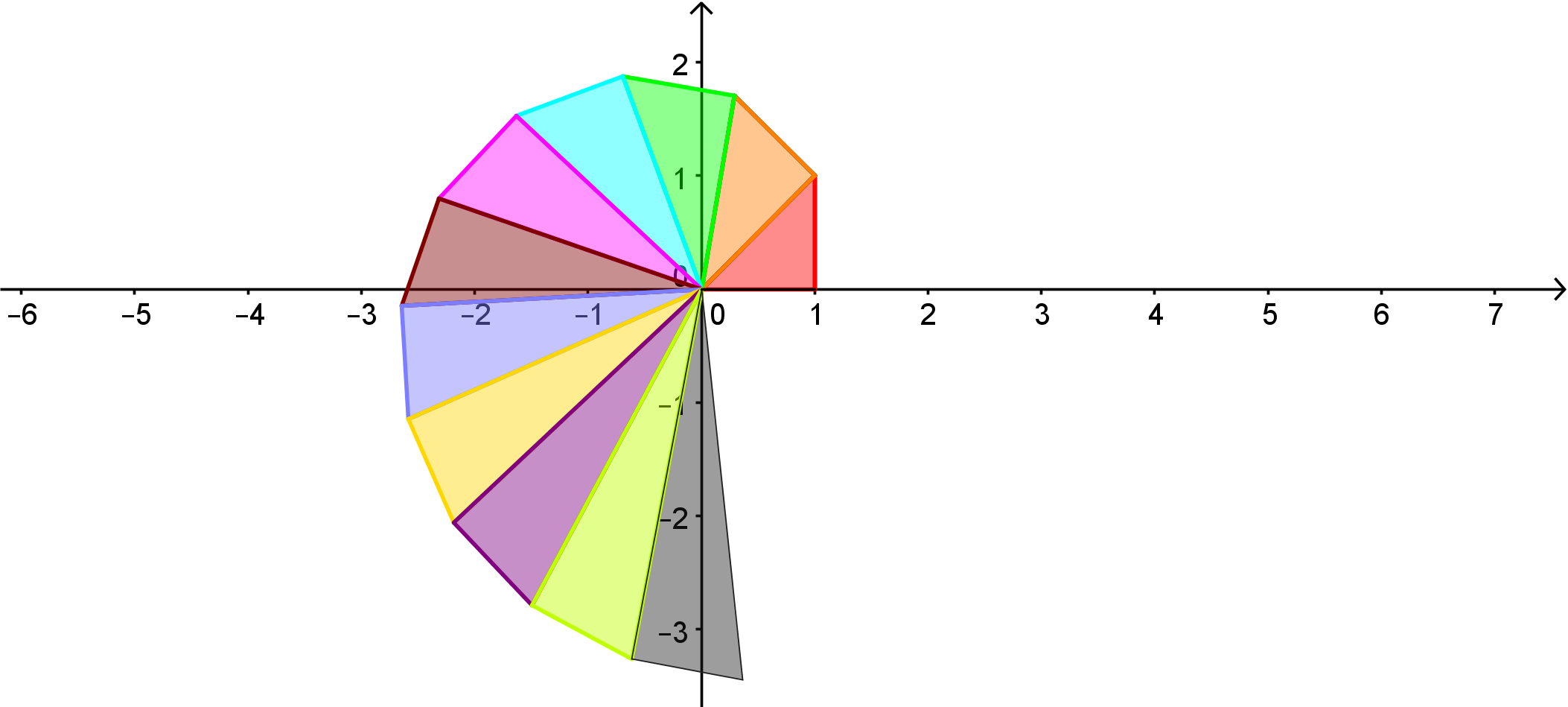 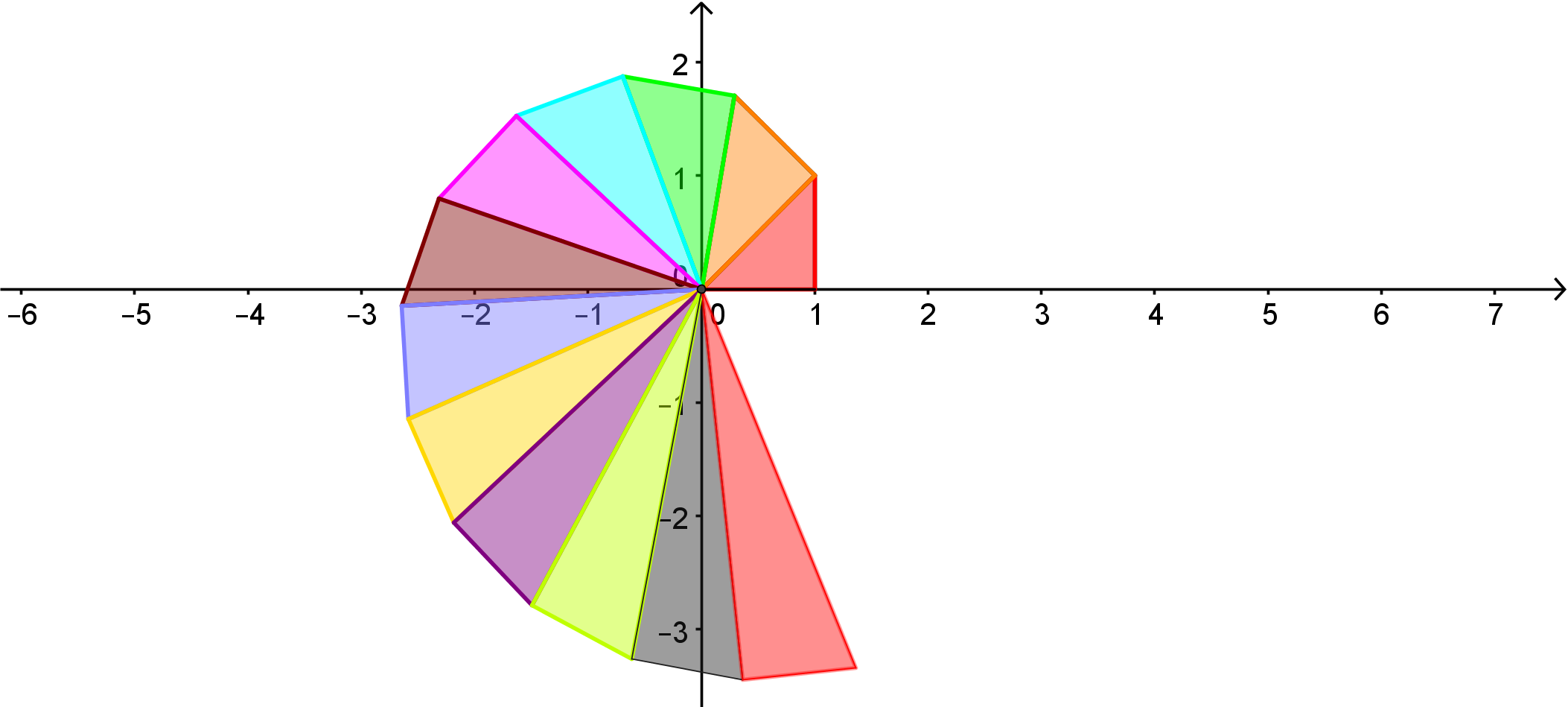 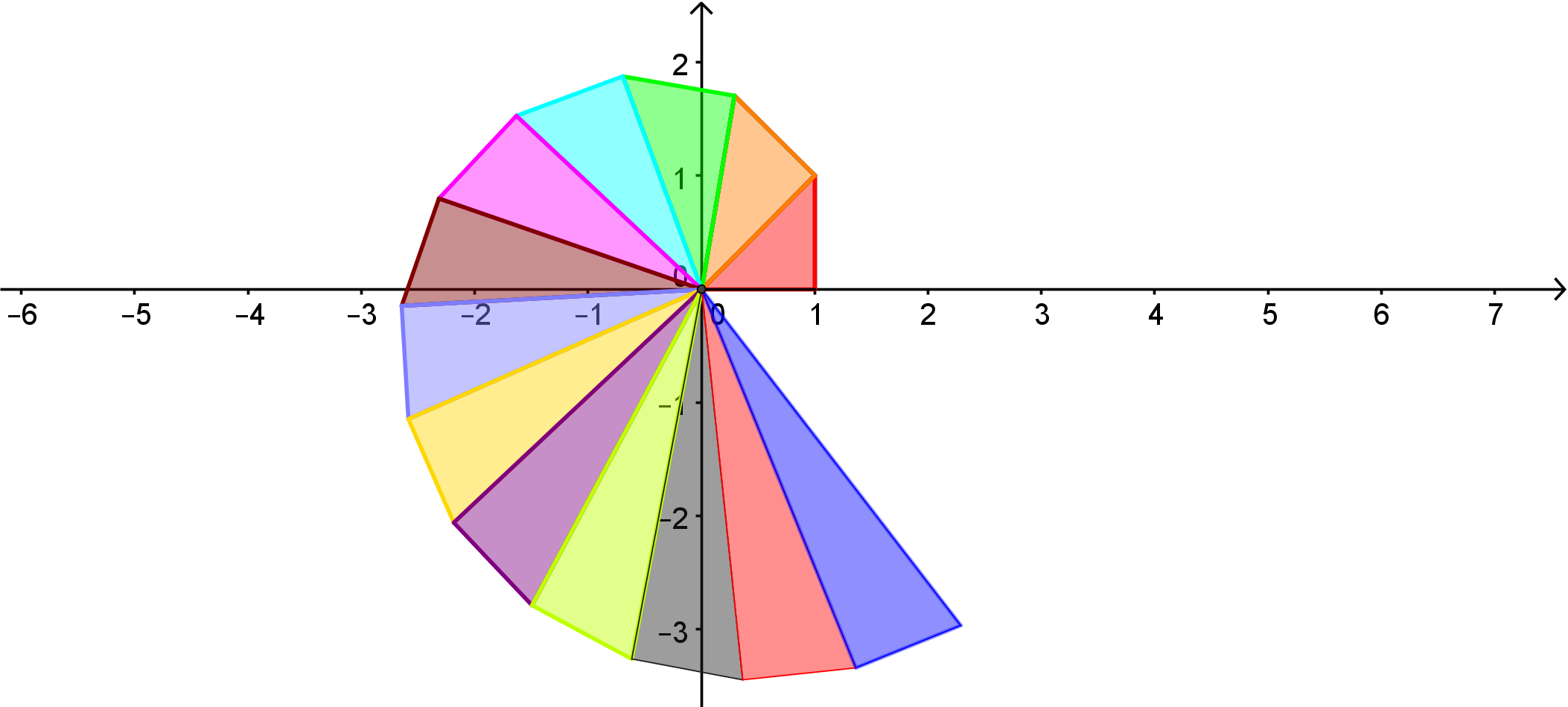 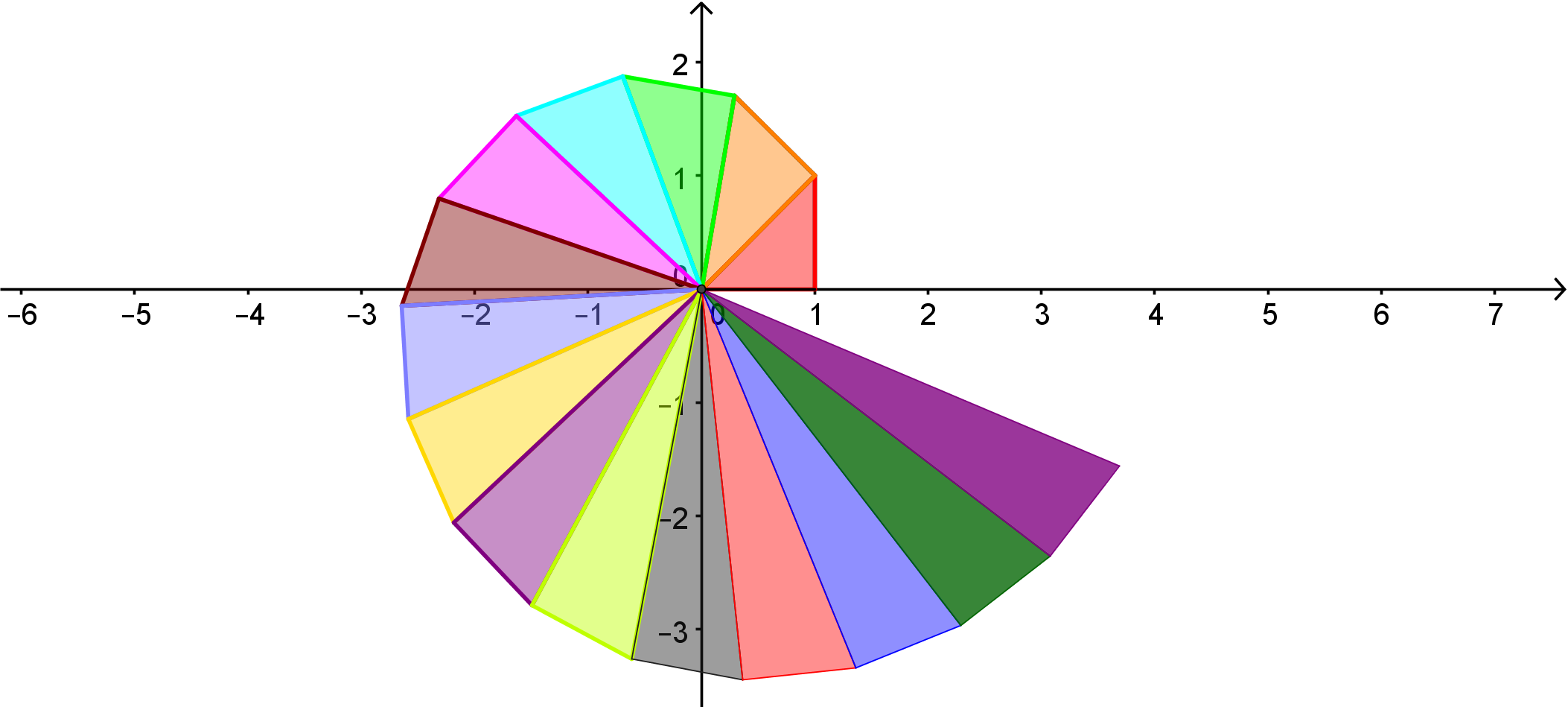 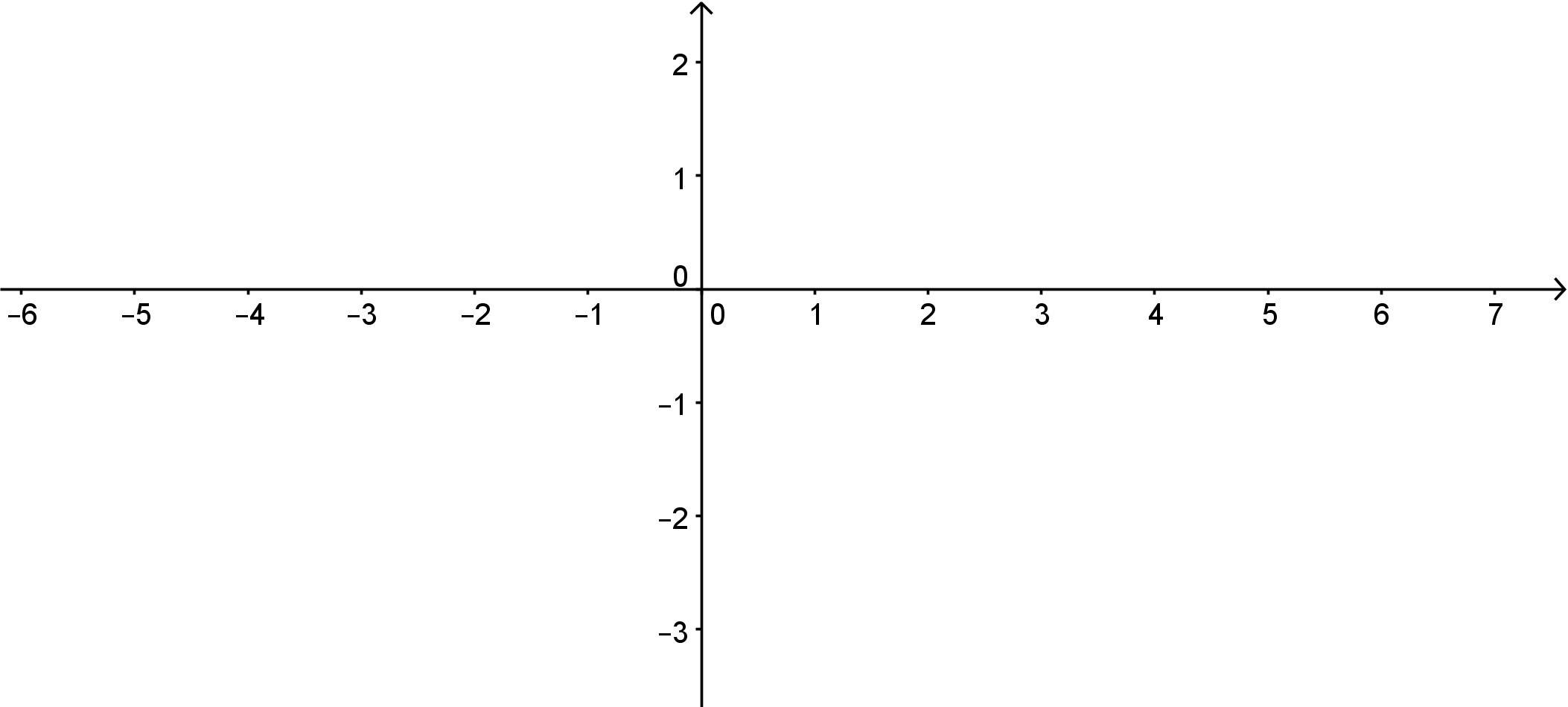 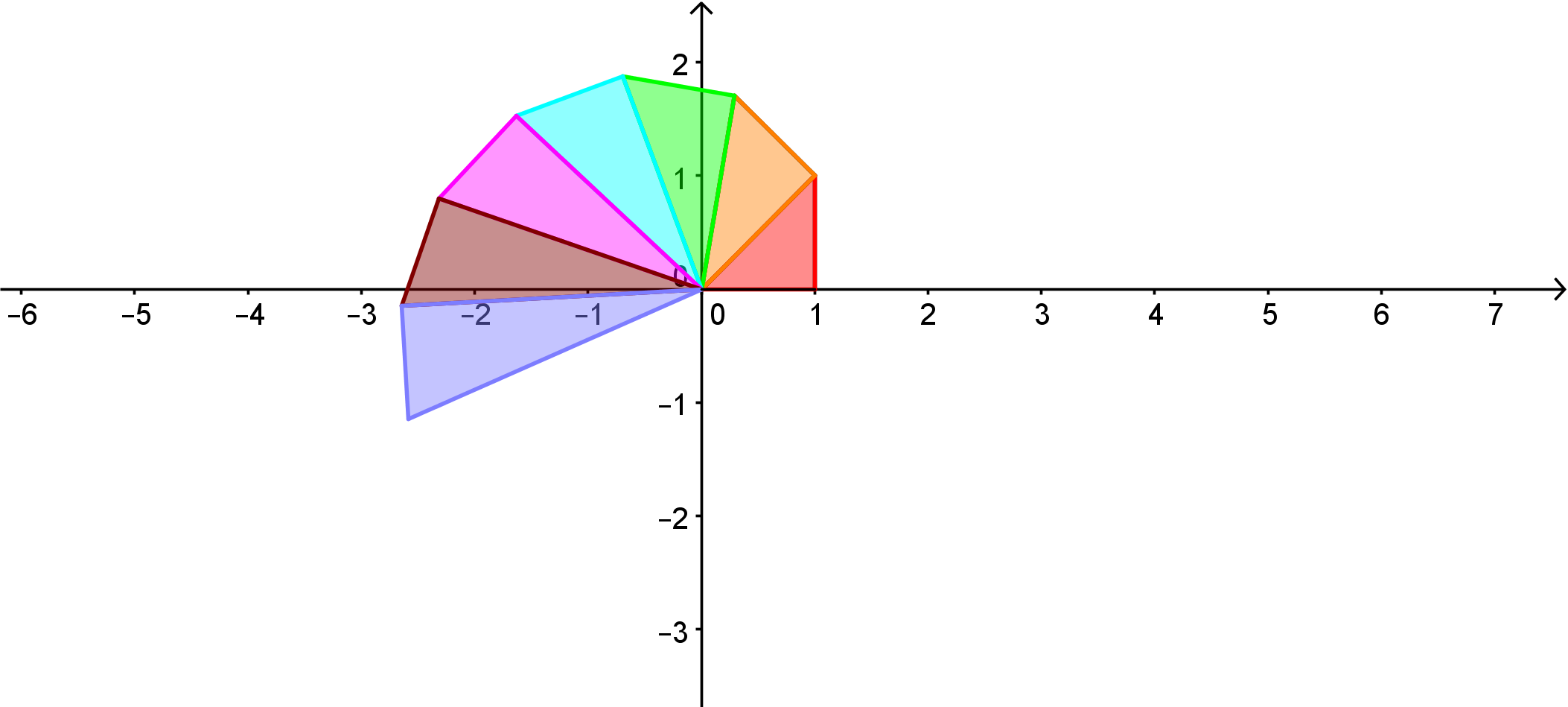 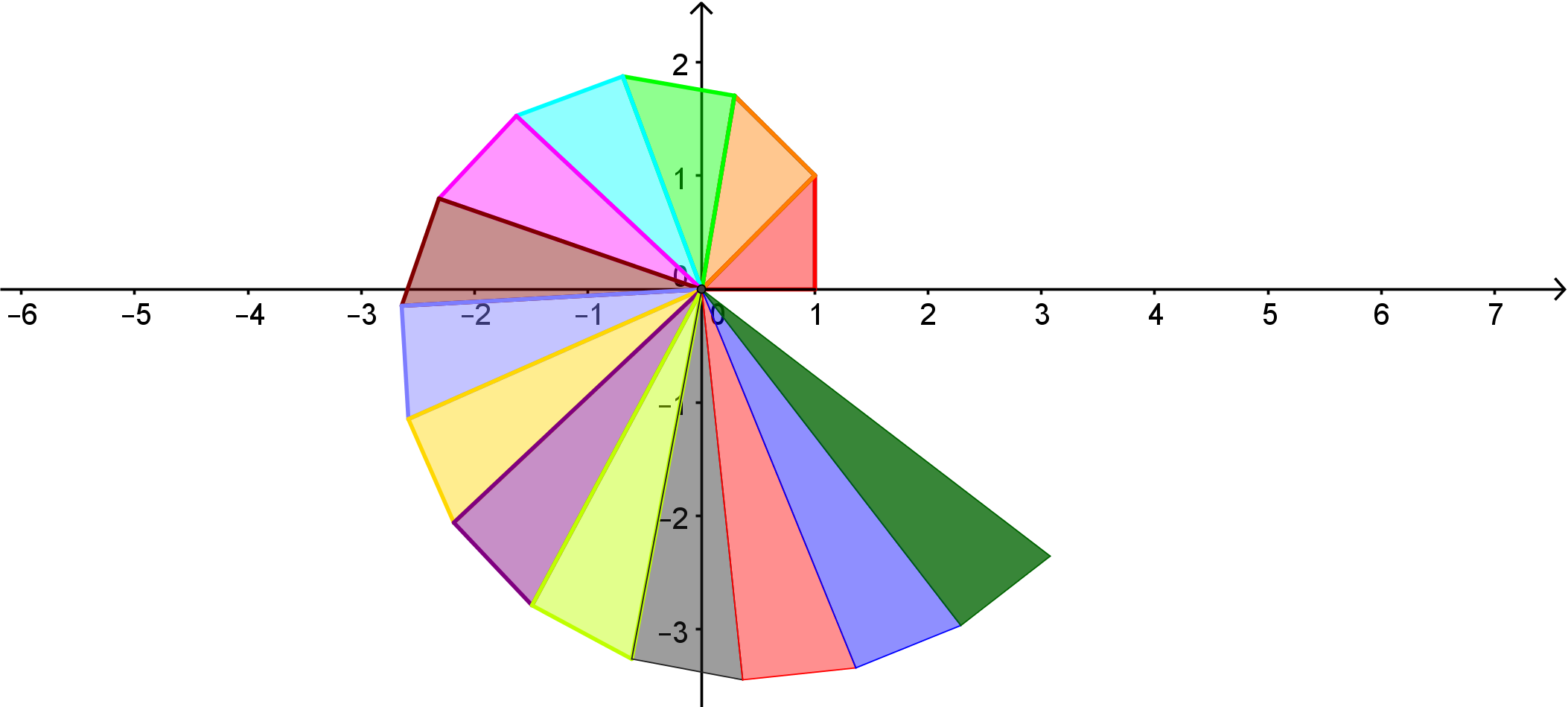 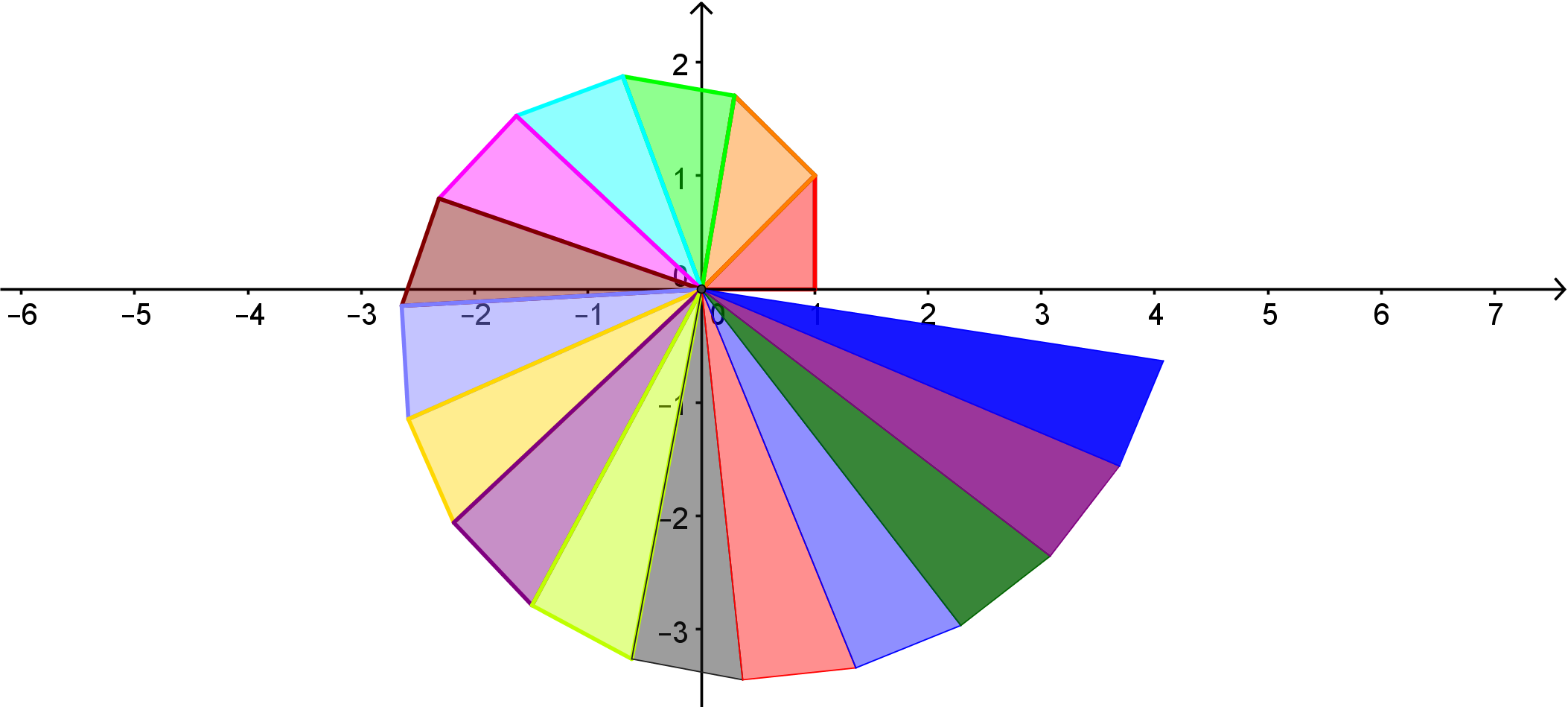 The Spiral of Theodorus
1
1
1
1
1
1
1
1
1
1
1
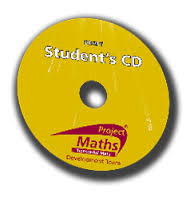 1
1
1
1
1
1
An Appreciation for students
Spiral Staircase Problem
Each step in a science museum's spiral staircase is an isosceles right triangle whose leg matches the hypotenuse of the previous step, as shown in the overhead view of the staircase. If the first step has an area of 0.5 square feet, what is the area of the eleventh step?
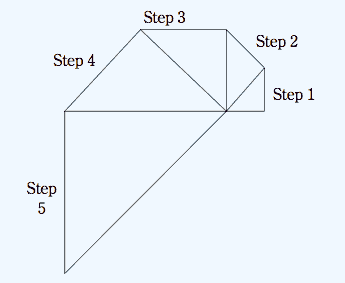 Solution
Step 2
Step 1
Step 3
2
2
2
1
1
Area= 1sq.foot
Area= 2sq.feet
Area 
(11th Step) 512sq.feet
Solution
512 square feet. Using the area of a triangle formula, the first step's legs are each 1 foot long. Use the Pythagorean theorem to determine the hypotenuse of each step, which in turn is the leg of the next step. Successive Pythagorean calculations show that the legs double in length every second step: step 3 has 2-foot legs, step 5 has 4-foot legs, step 7 has 8-foot legs, and so on. Thus, step 11 has 32-foot legs, making a triangle with area 0.5(32)² = 512 sq. ft. Alternatively, students might recognize that each step can be cut in half to make two copies of the previous step. Hence, the area double with each new step, giving an area of 512 square feet by the eleventh step.